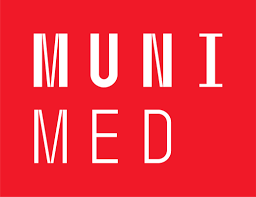 Poranění HKK
Klinika úrazové chirurgie FN Brno
VLCH11Xpp
Klíční kost
časté poranění mladých aktivních
pády na nataženou končetinu, pád na rameno, náraz na rameno 


povrchové uložení kosti
diafýza, laterální konec, mediální





RTG – AP + snímek 45 st kaudální sklon  -  předozadní dislokace
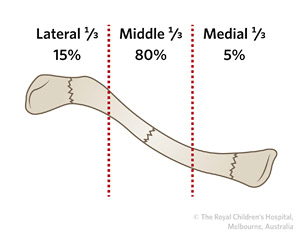 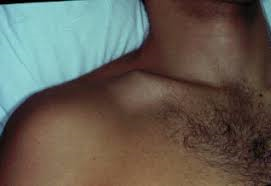 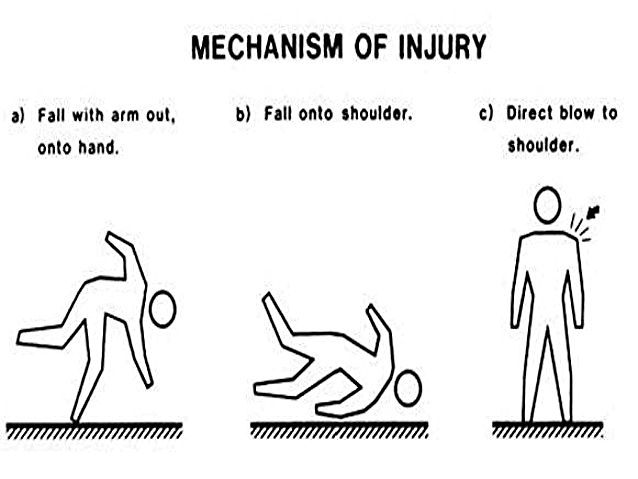 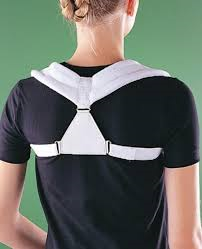 Konzervativní terapie
Nedislokované, minimálně dislokované zlomeniny, 
Ramenní ortéza / klíčková ortéza  4-6T

ROM po 4T

Indikace OS
Zkratek >18mm
Dislokace > 100%
Kominuce
NV poranění
Otevřené zlomeniny, napínání kůže
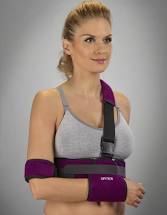 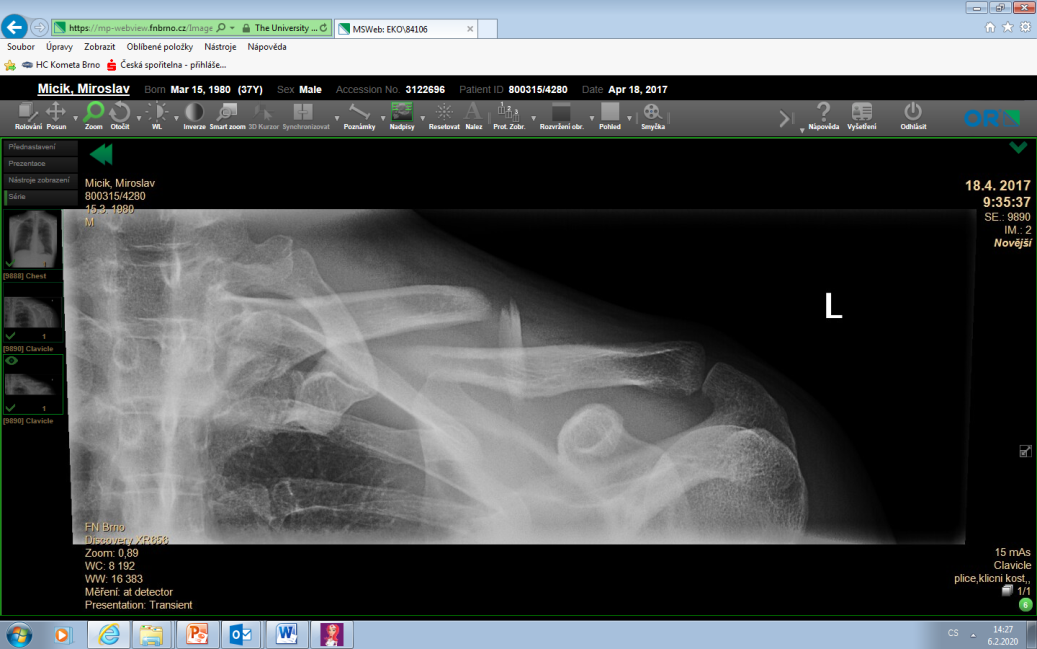 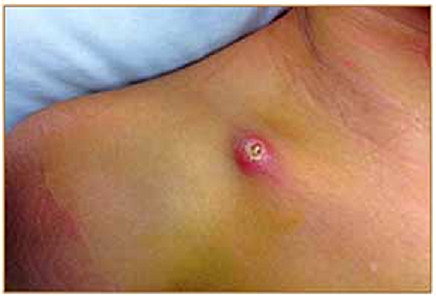 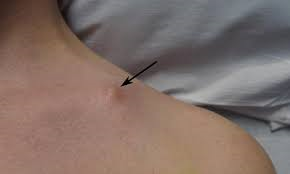 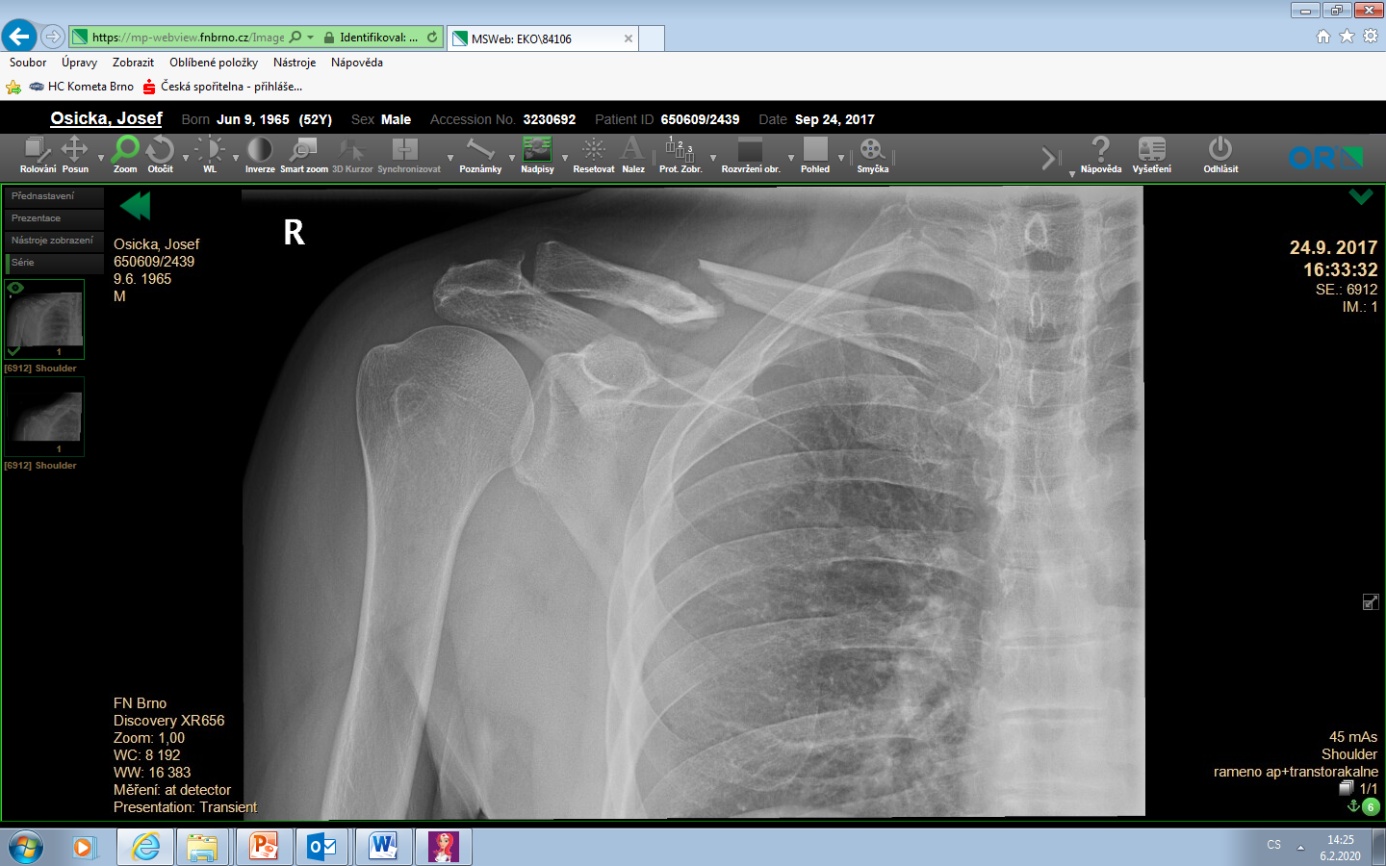 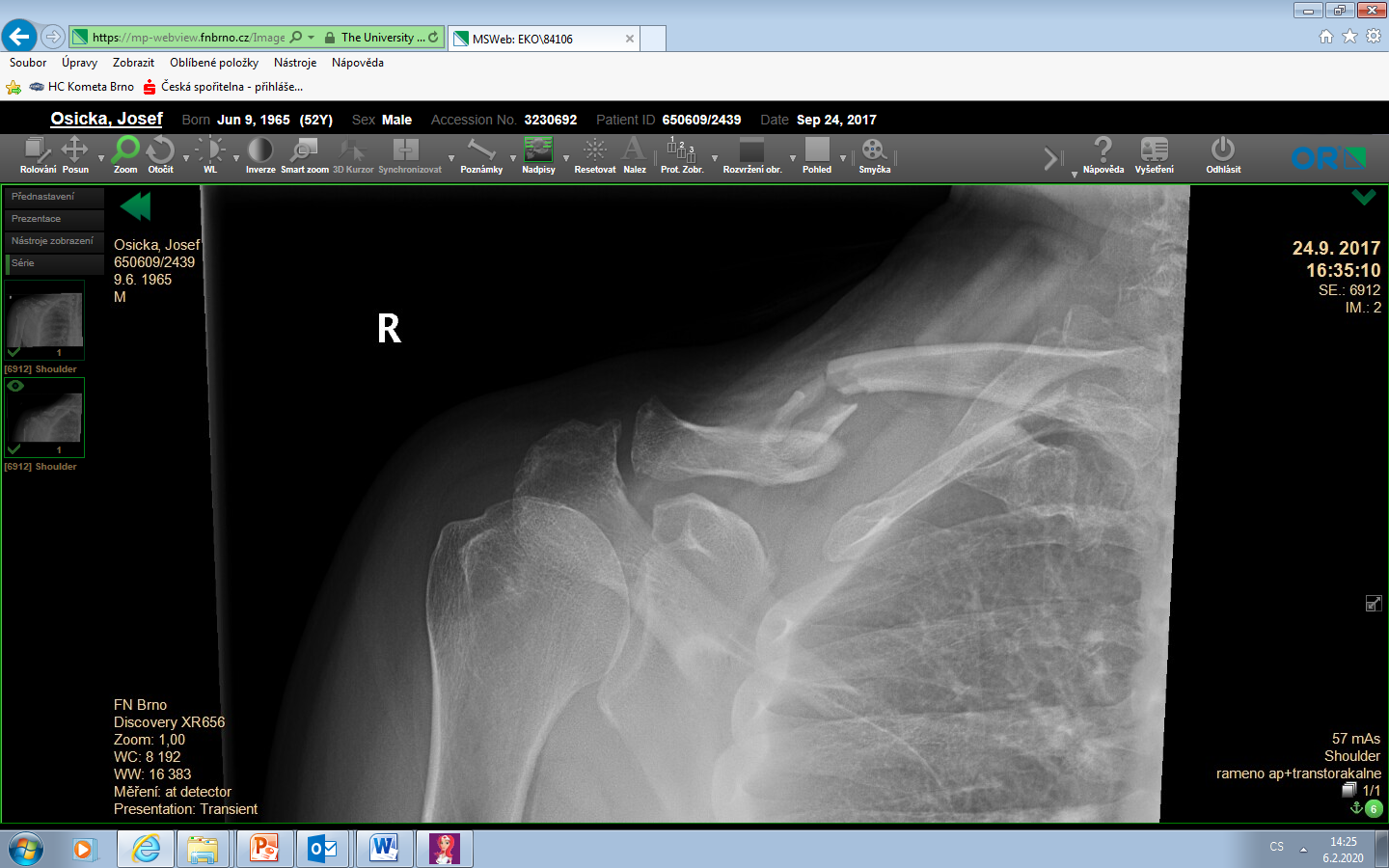 OS
Dlaha
Pin




Ortéza / závěs 2-3T
Posilování od 6 T
Plná silová zátěž >3M
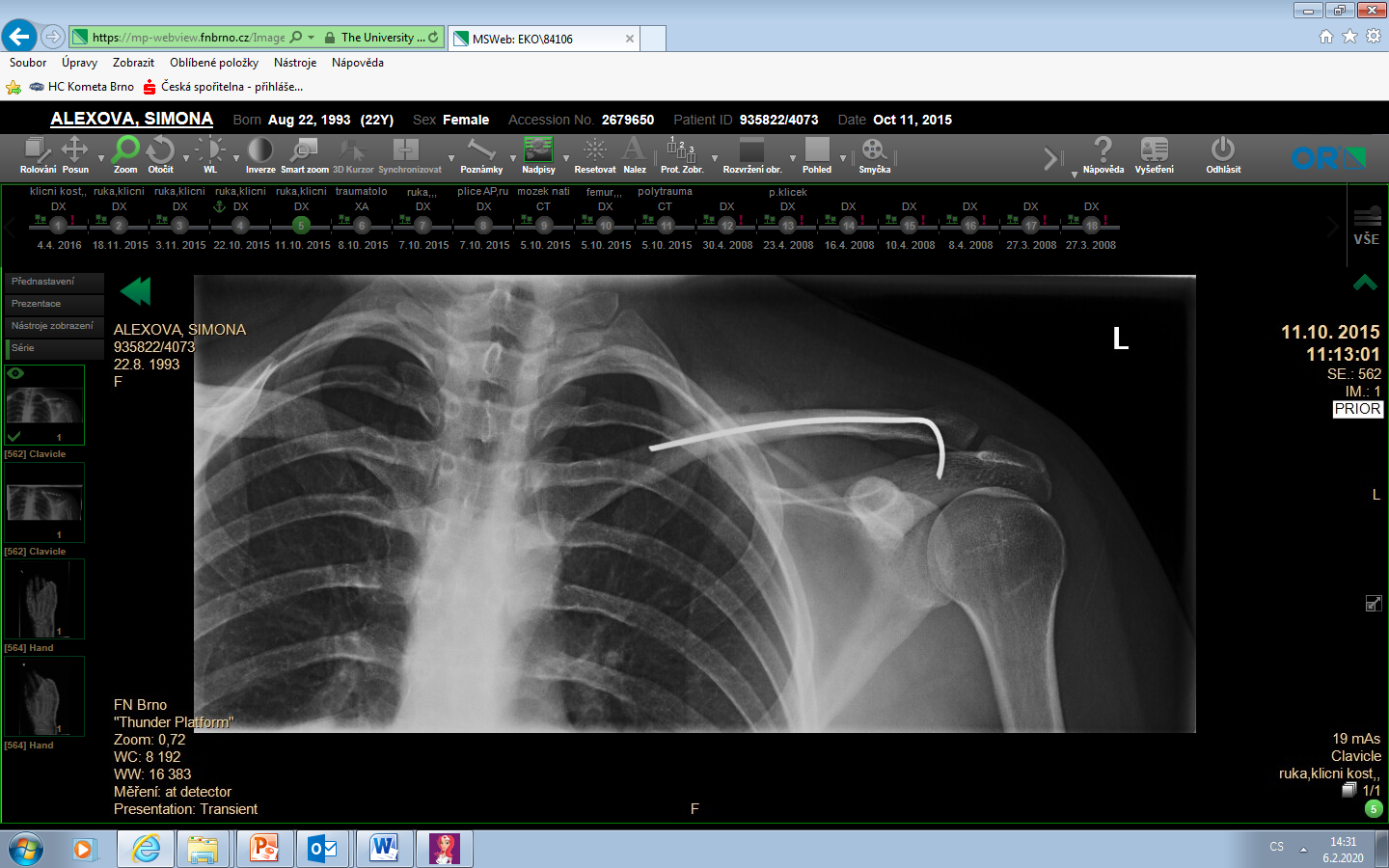 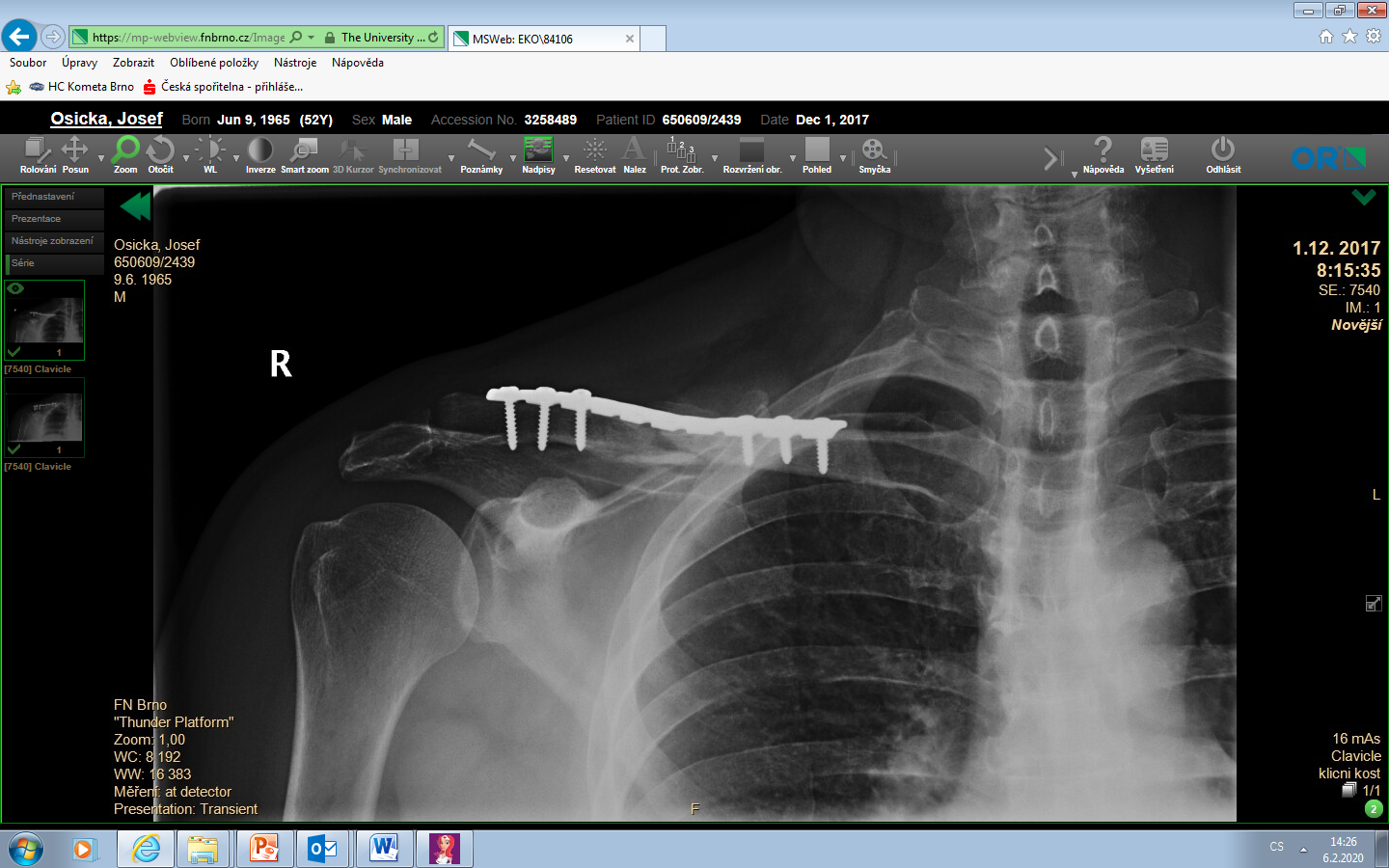 Akromioklavikulární dislokace
-	Přímý mechanizmus/nepřimý mechanizmus 
Muži 2. dekáda
Vyšetření klinicky – prominence klíčku
Piano key sign
Dg: RTG
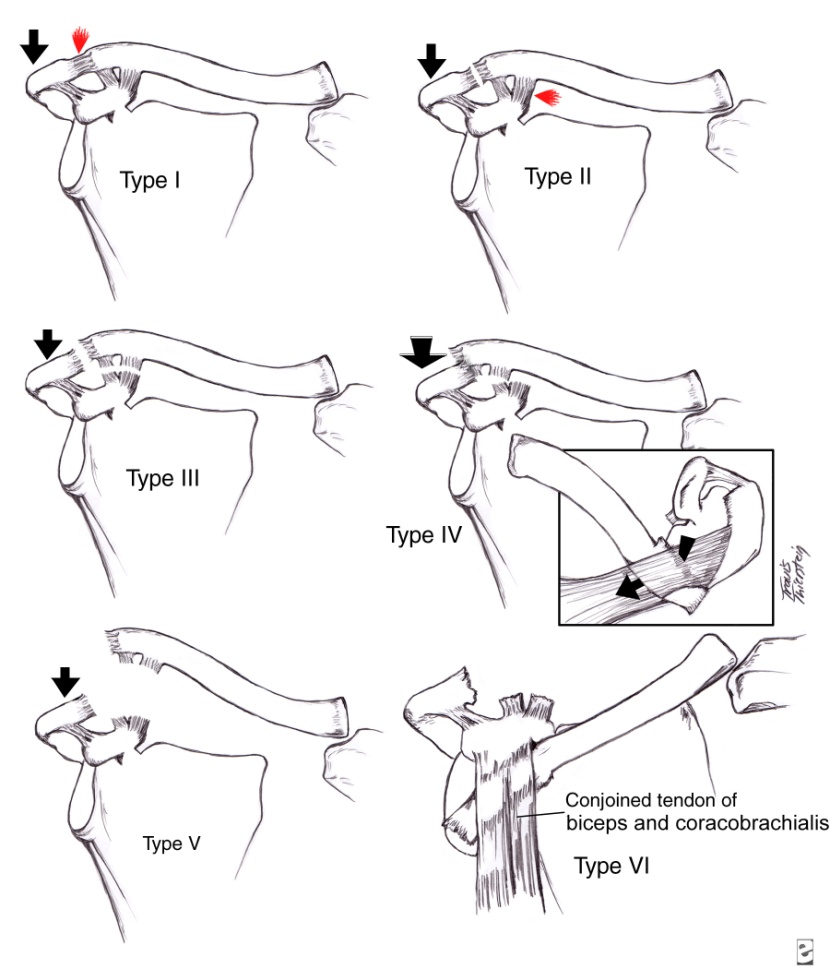 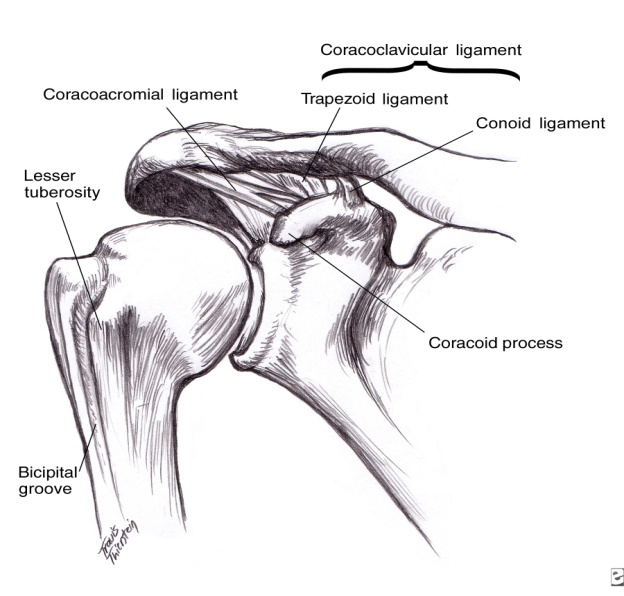 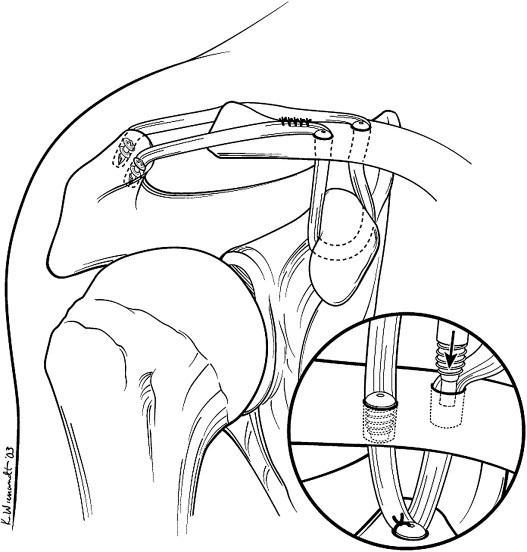 Léčba
Type I, II – konzervativně
Type III – kontroverze
Type IV, V, VI - operační
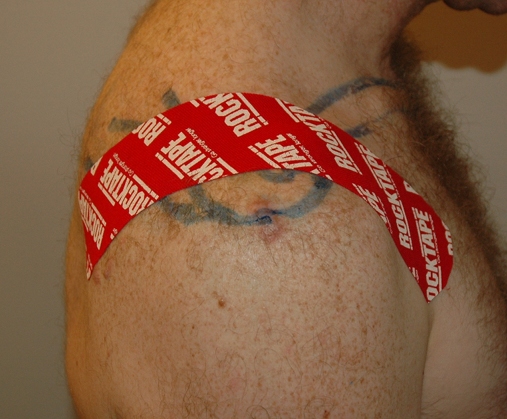 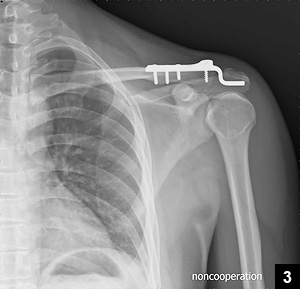 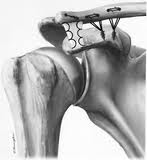 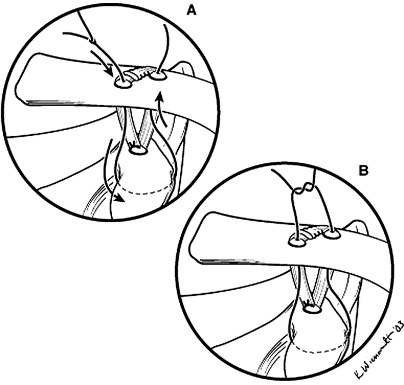 Dislokace GH kloubu
-	Přední > 95 %  dislokací
-	Zadní< 5 %
- 	Inferiorní/Erecta  < 1%	
Habitualní – netraumatická – multidirekcionální nestabilita

Pád na abdukovanou extendovanou končetinu
Přimý náraz zezadu/zepředu/elektrický proud
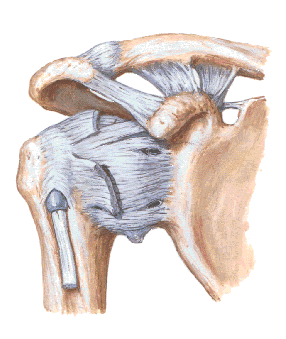 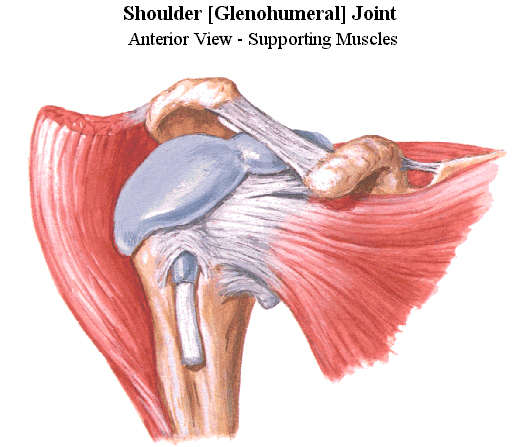 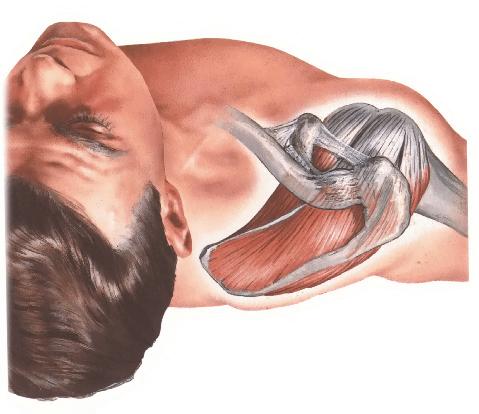 Diagnóza
Klinické vyšetření
-  Zobrazovací metody
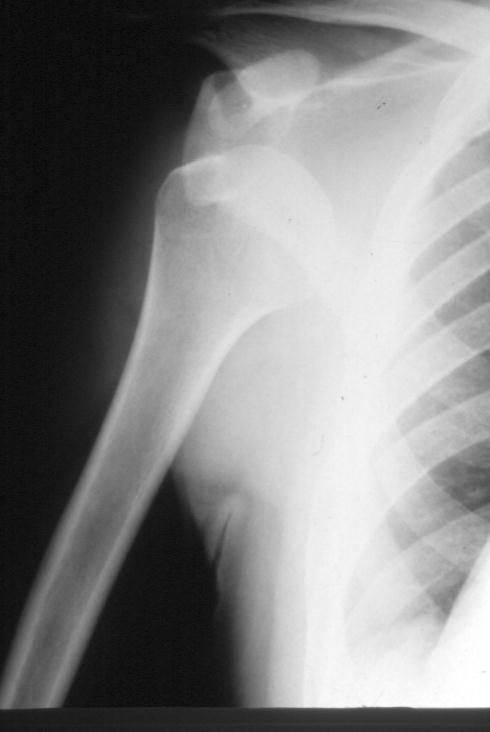 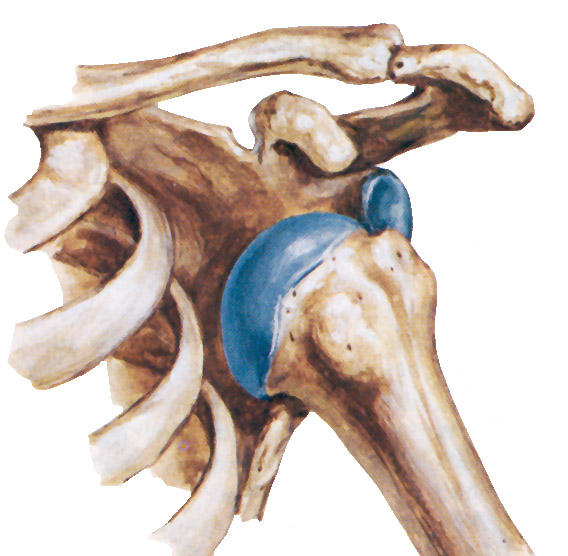 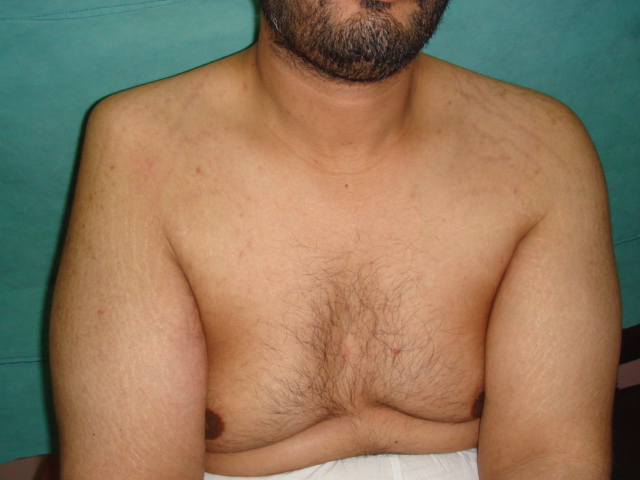 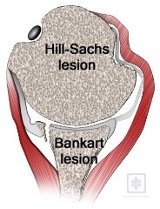 Léčba
 akutní repozice
 následně imobilizace 2-3 týdny
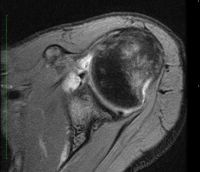 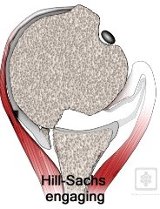 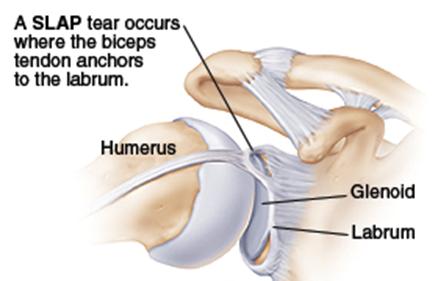 Techniky repozice
Hippocrates Method,Stimpson’s technique,Kocher’s technique, Arlt technique
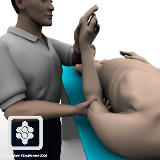 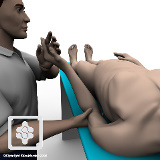 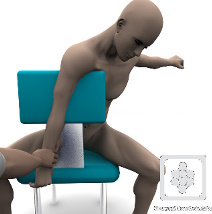 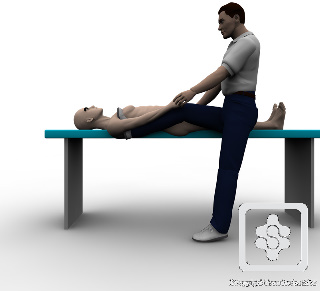 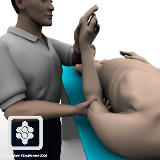 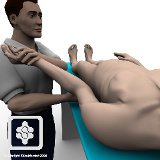 Operační stabilizace
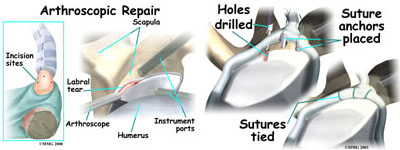 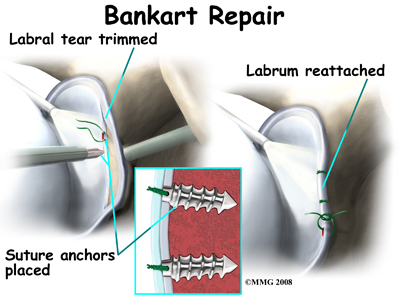 Zlomeniny proximálního humeru
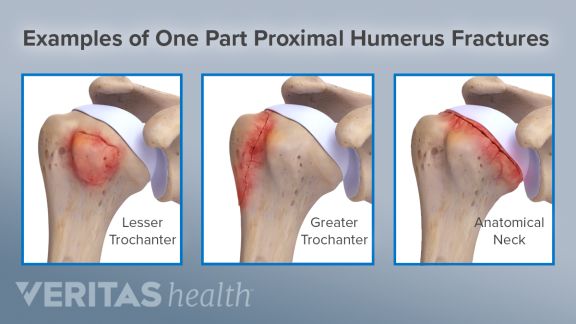 Bimodální frekcence
Mladí -  high energy, tříštivé
Staří – low energy

4 komponenty: chirurgický krček, anatomická krček, velký a malý hrbol
Úpony RM



RTG – AP +  bočná
CT
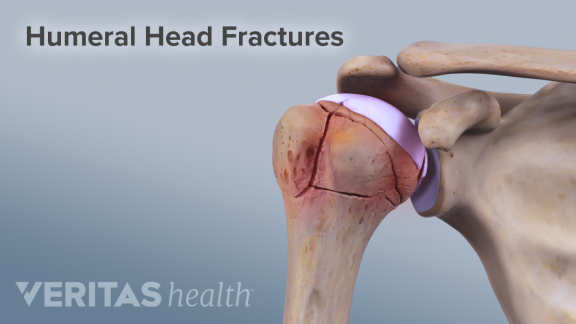 Konzervativní léčba -  cca 80% - nedislokované/ málo dislokované zaklíněné fr.,  nízce nárokový pac.
2-3T ramenní ortéza, 2T závěs
RHB
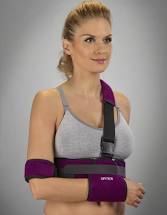 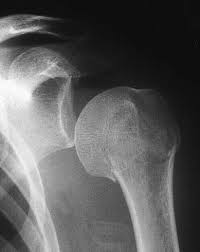 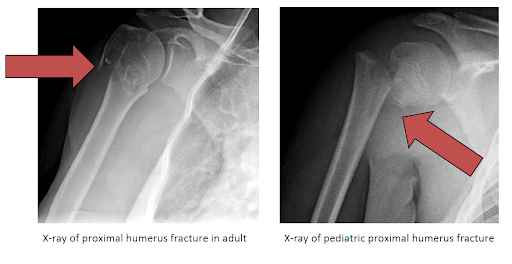 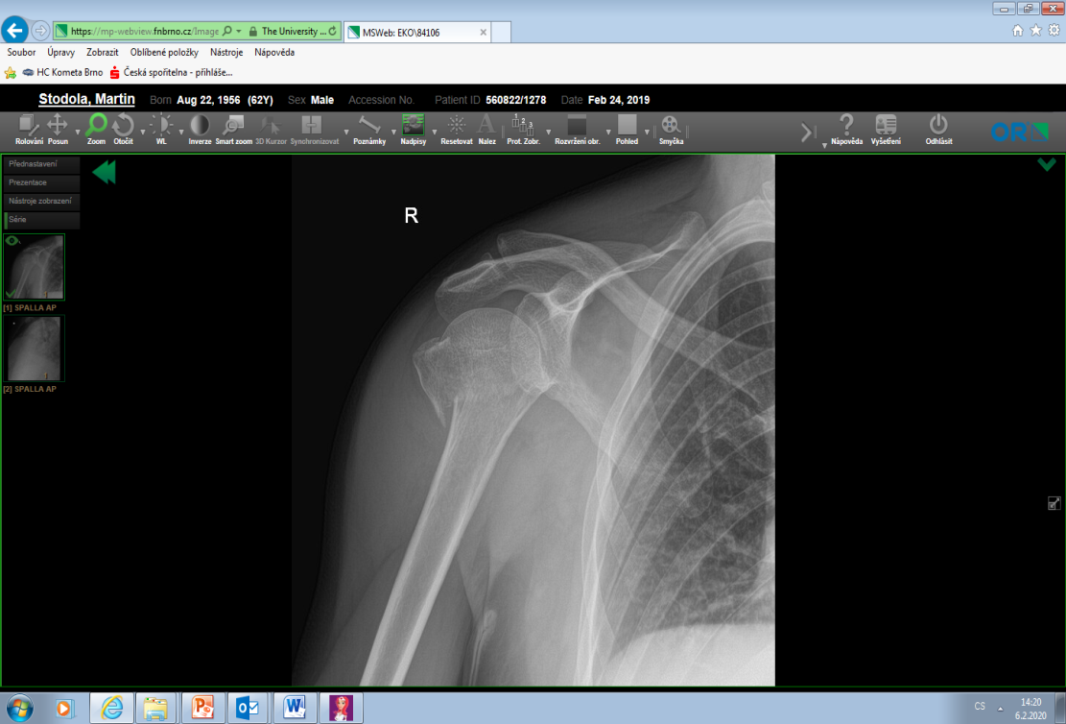 Operační terapie
Dislokace > 1cm, angulace >45st

Kvalita kosti – osteoporóza >60 let – skořápka vajíčka



LCP
IM hřeb
Hemiartroplastika - CKP
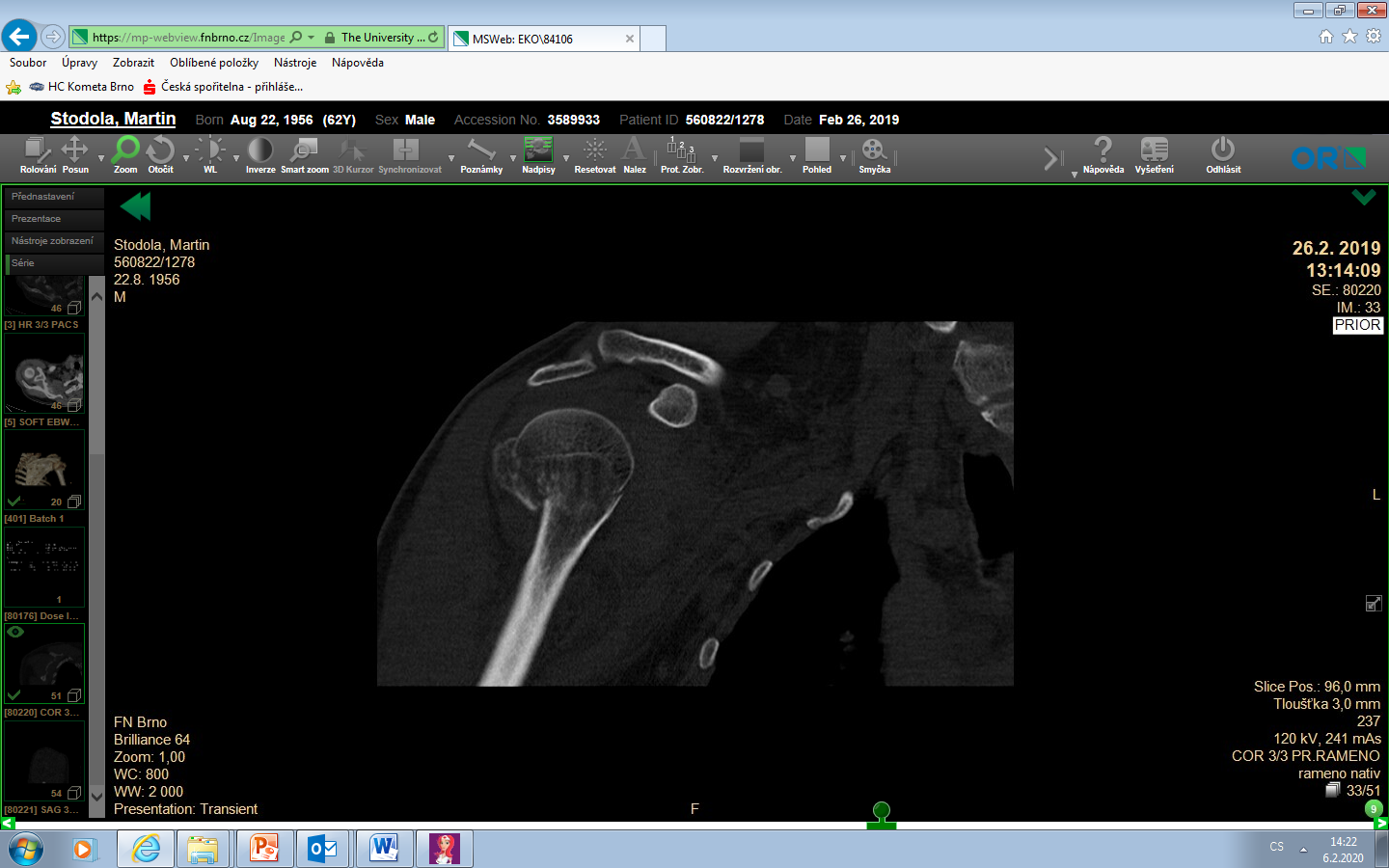 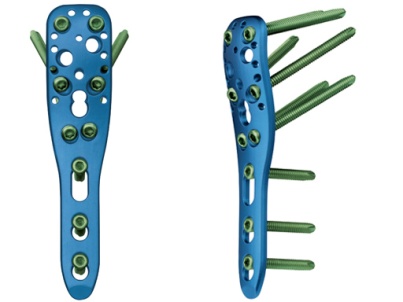 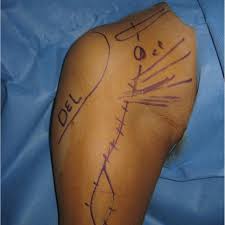 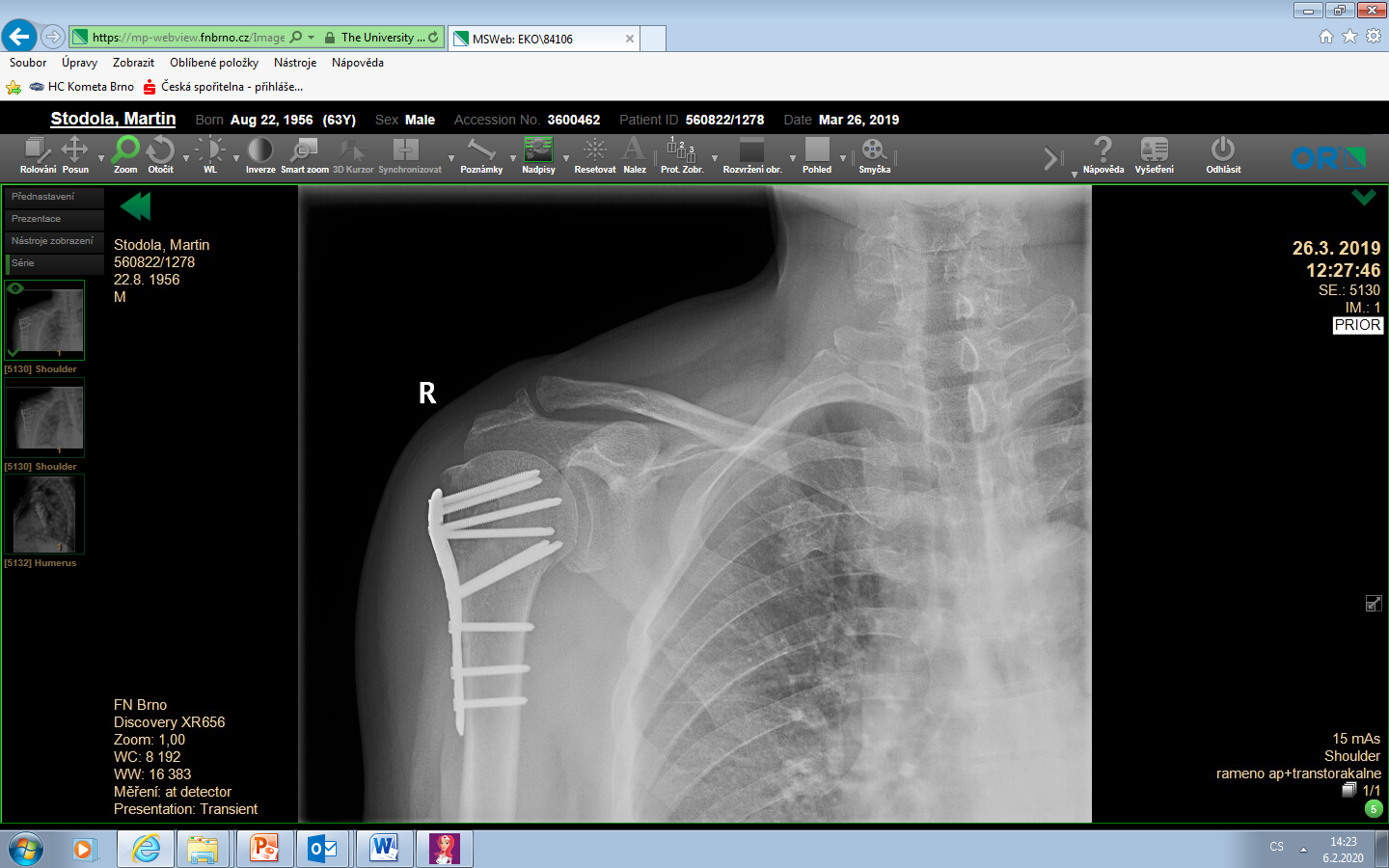 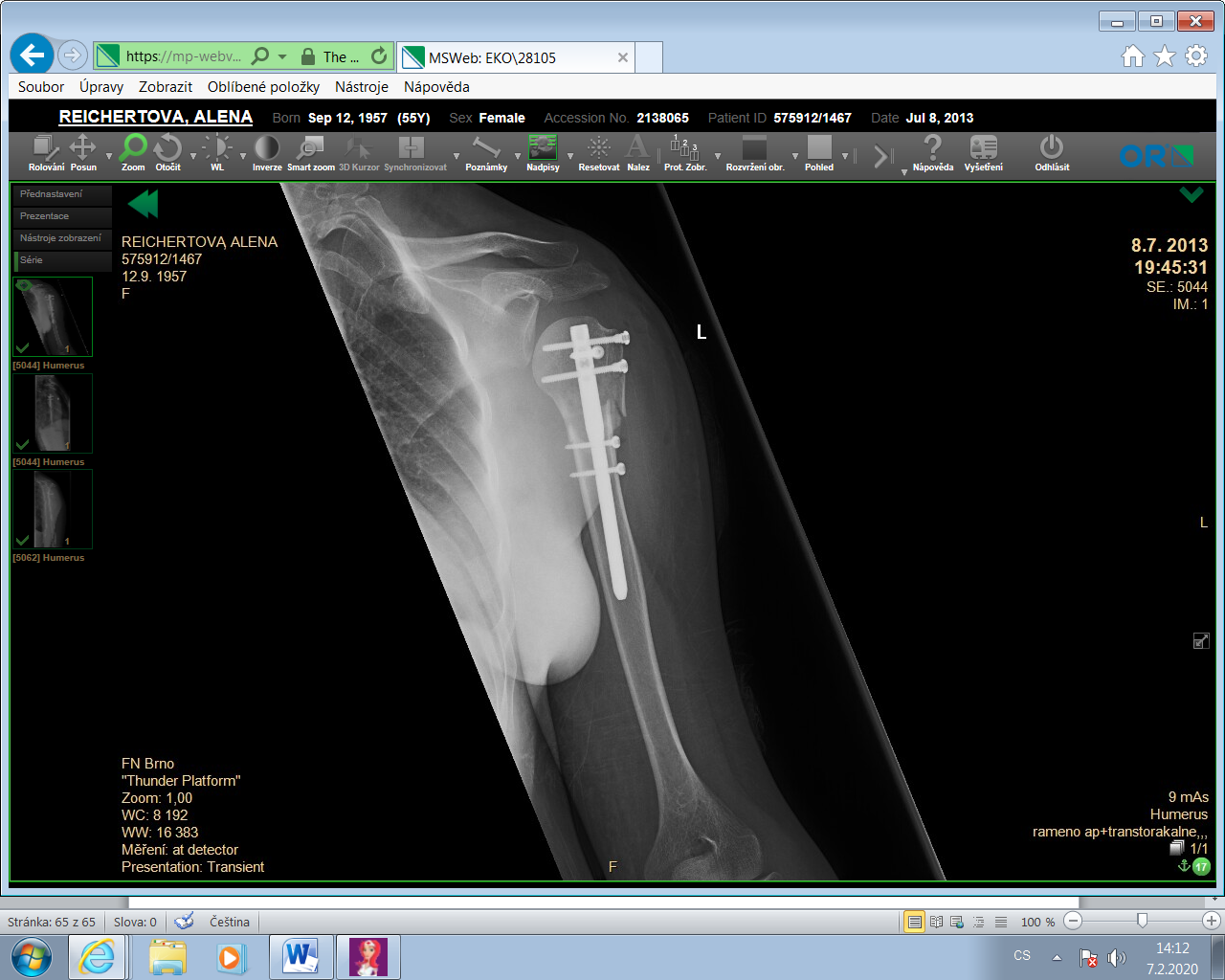 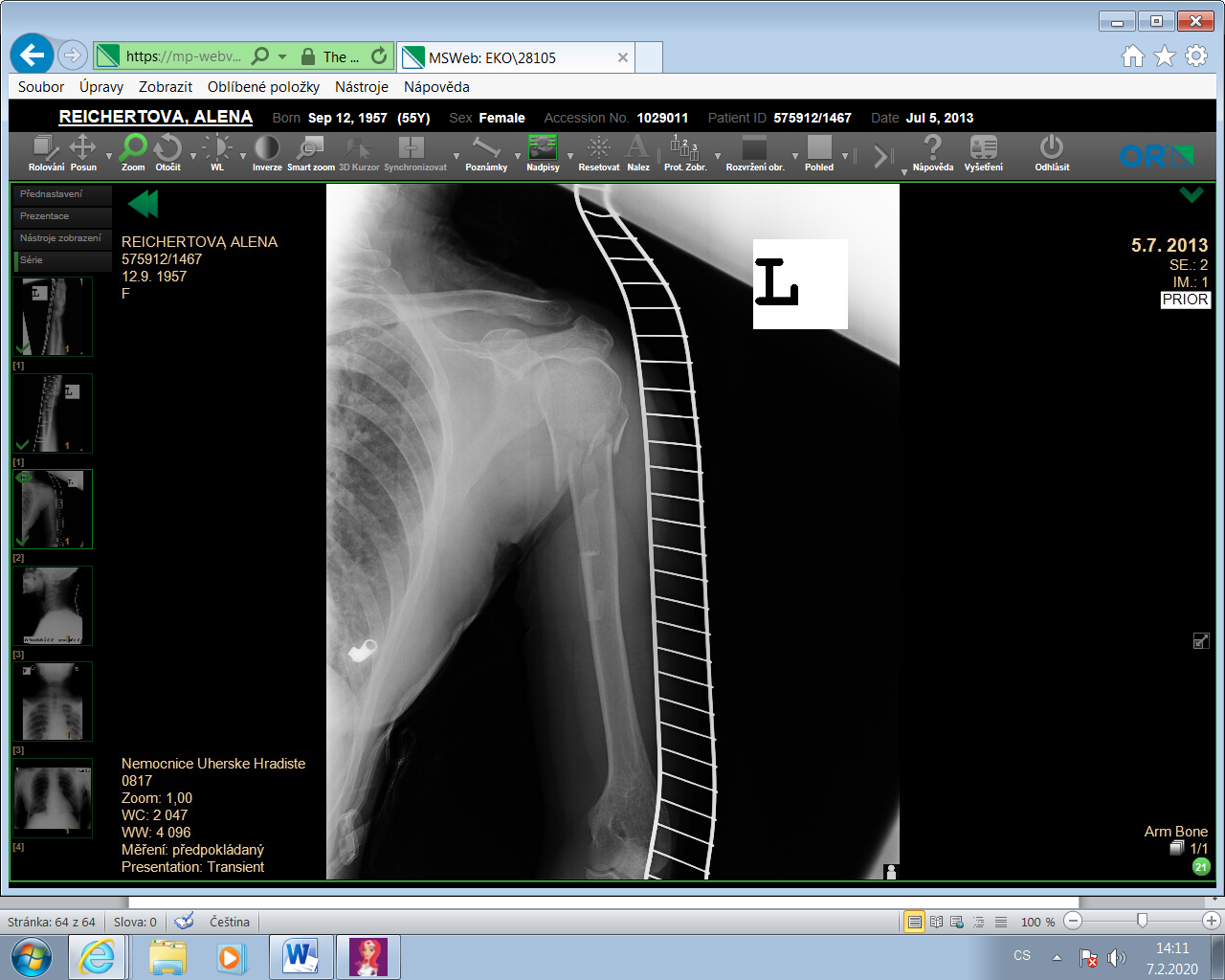 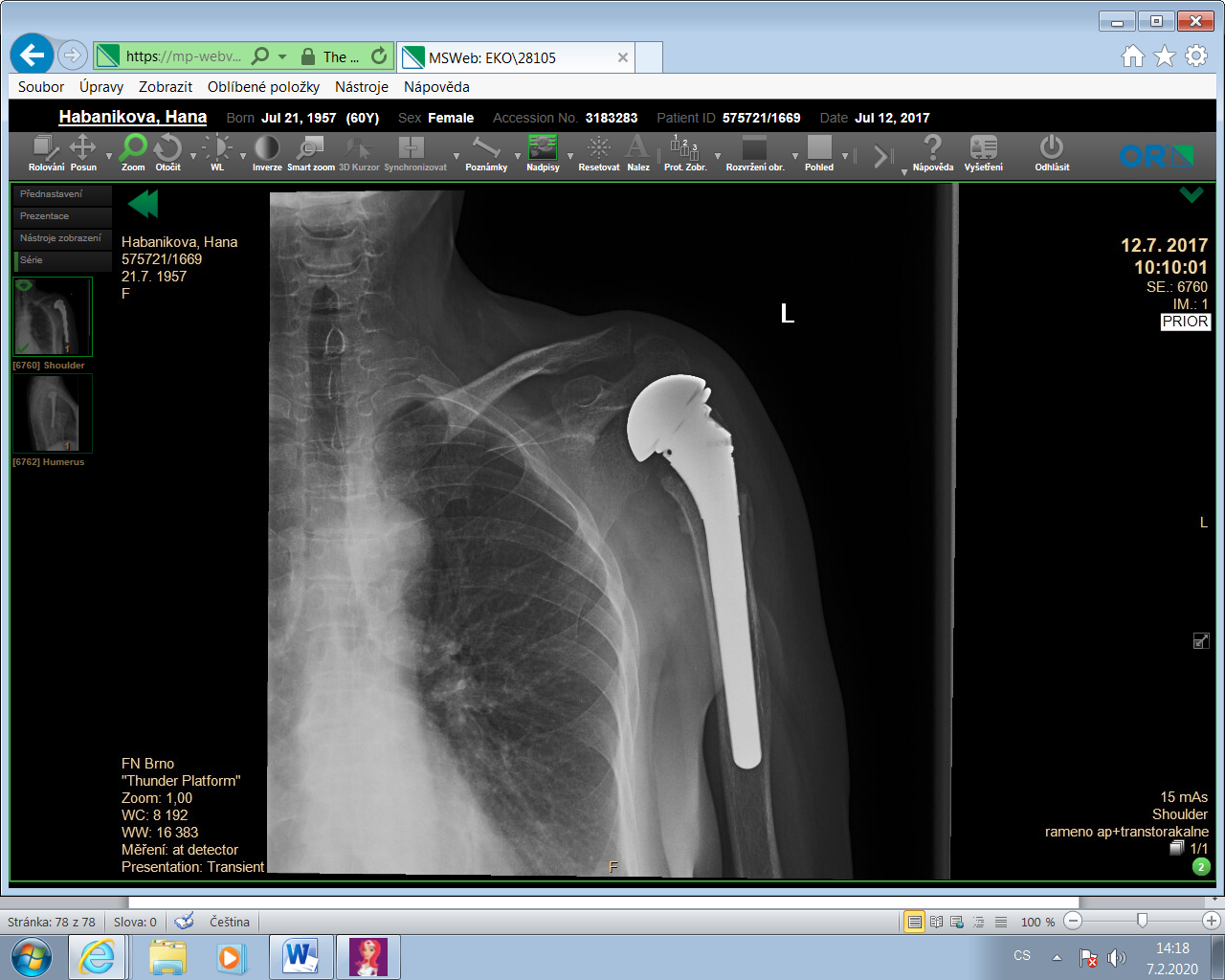 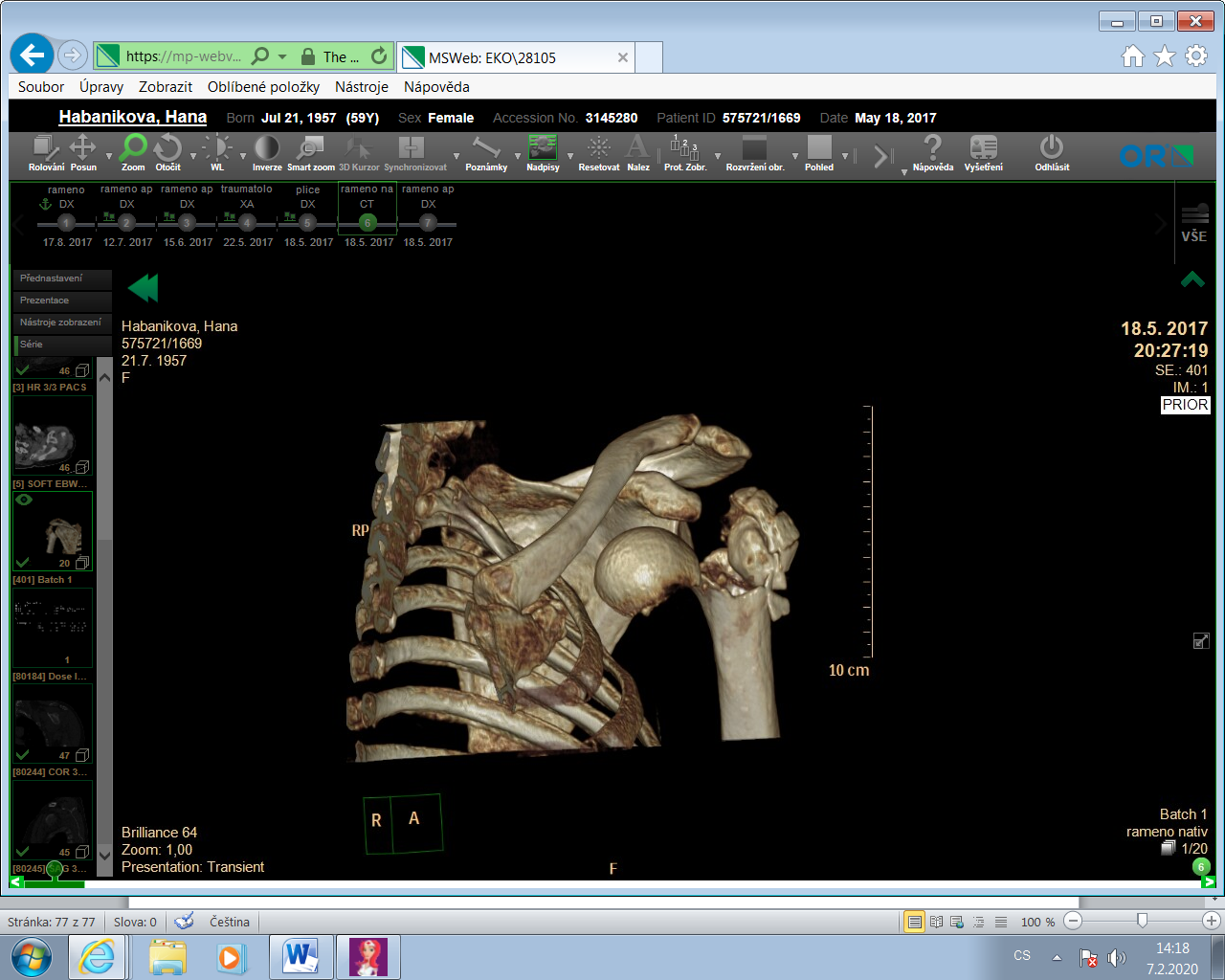 Diafýza pažní kosti
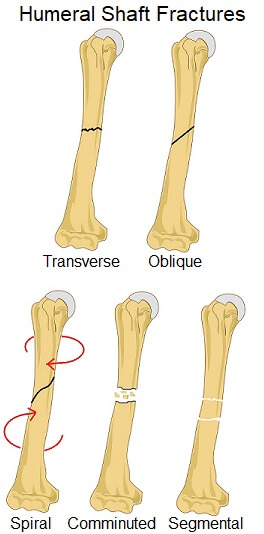 RTG – AP  +  bočná

Vysoký rozsah pohybu aGH
Konzervativní ter

<20st angulace
<30 st varus/valgus angulace
<3cm zkratek
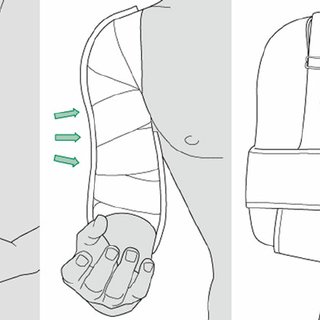 Ramenní ortéza, vysoká sádrová dlaha, U splint
Brace, (hanging část)

3T + brace 3-4T
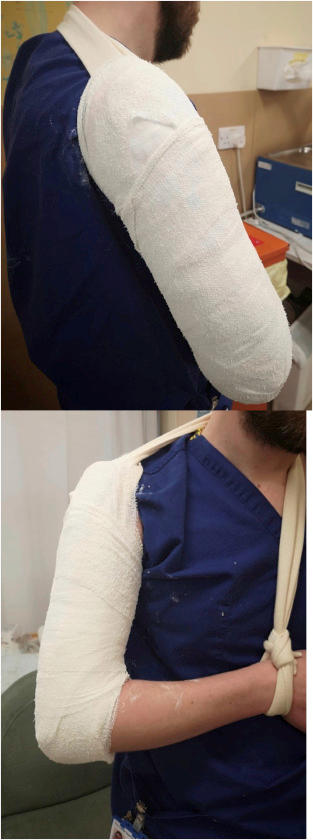 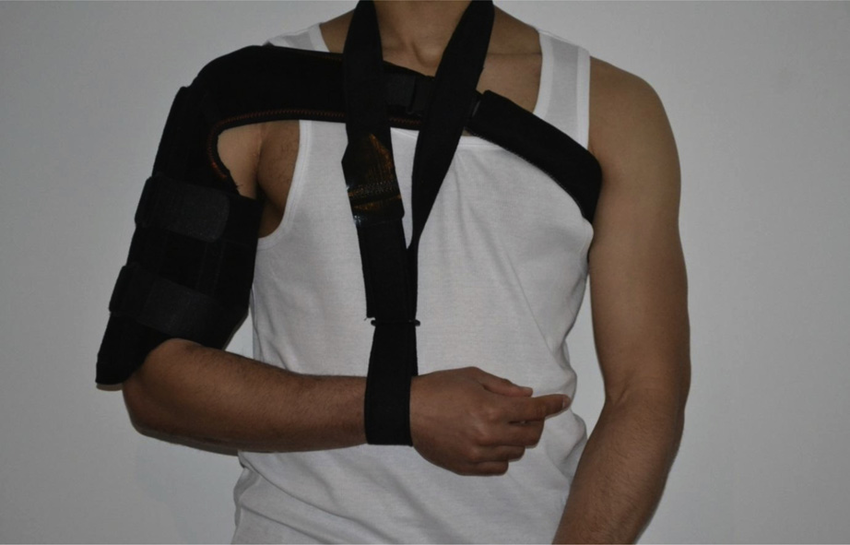 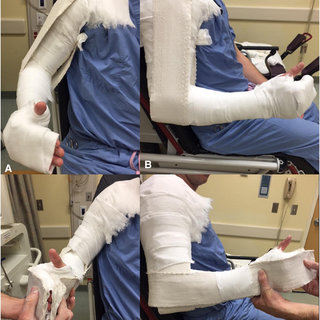 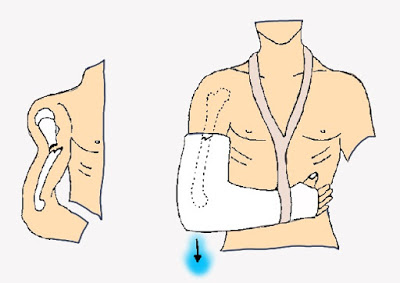 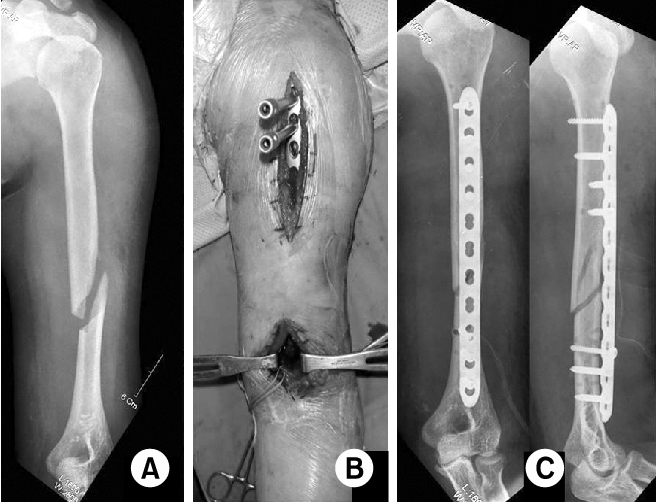 OS
IM hřeb
LCP /P1

4-6T PROM
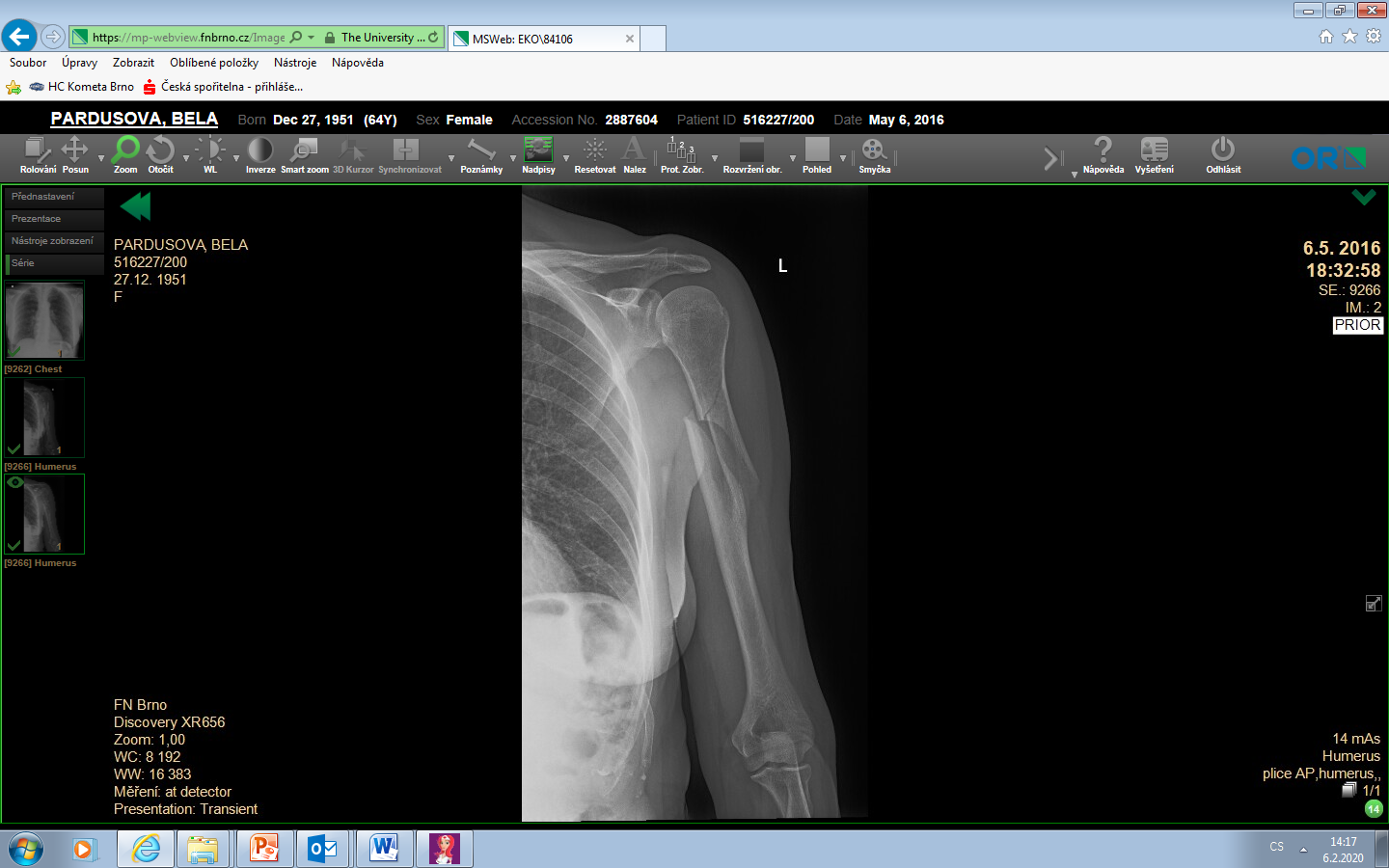 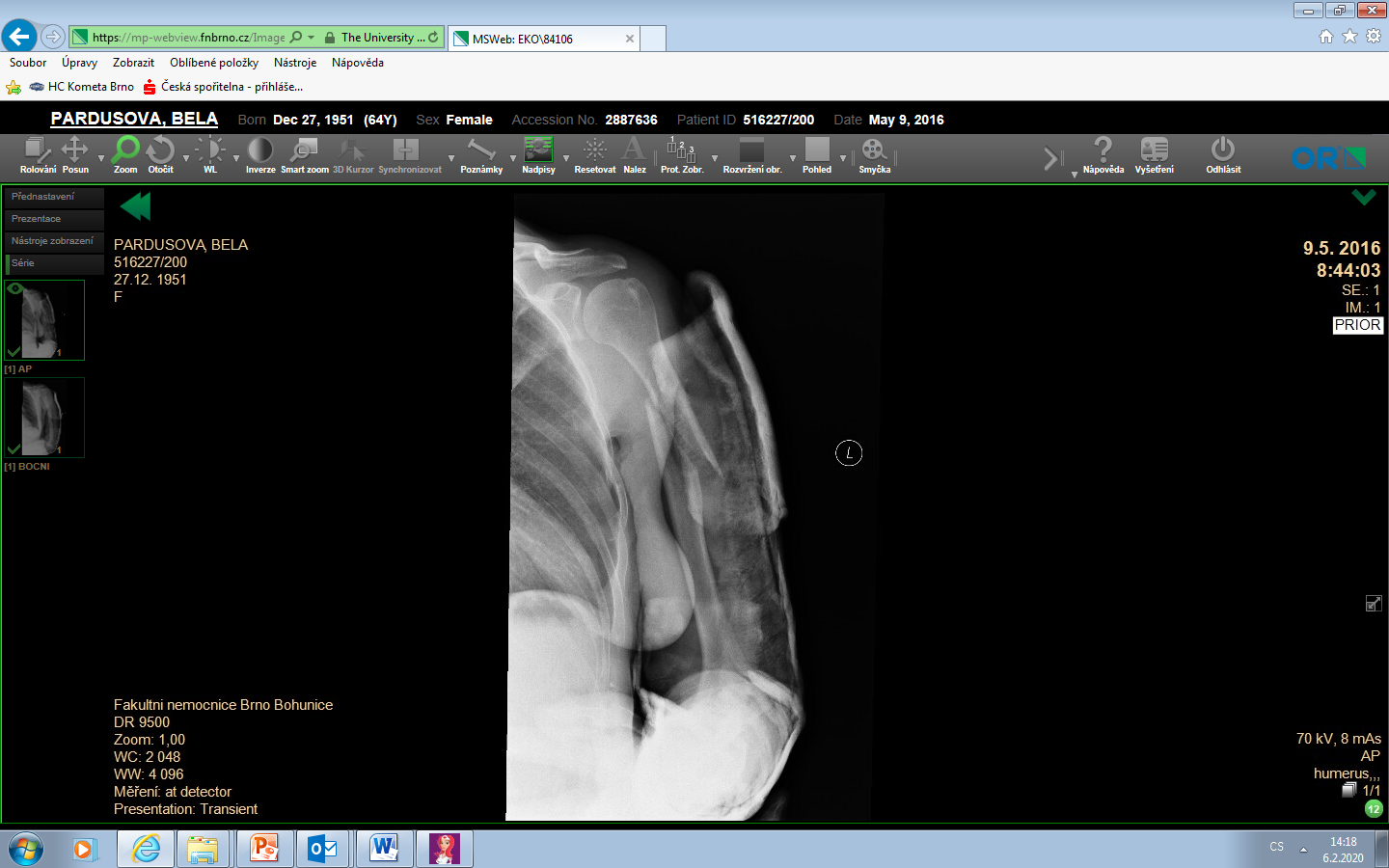 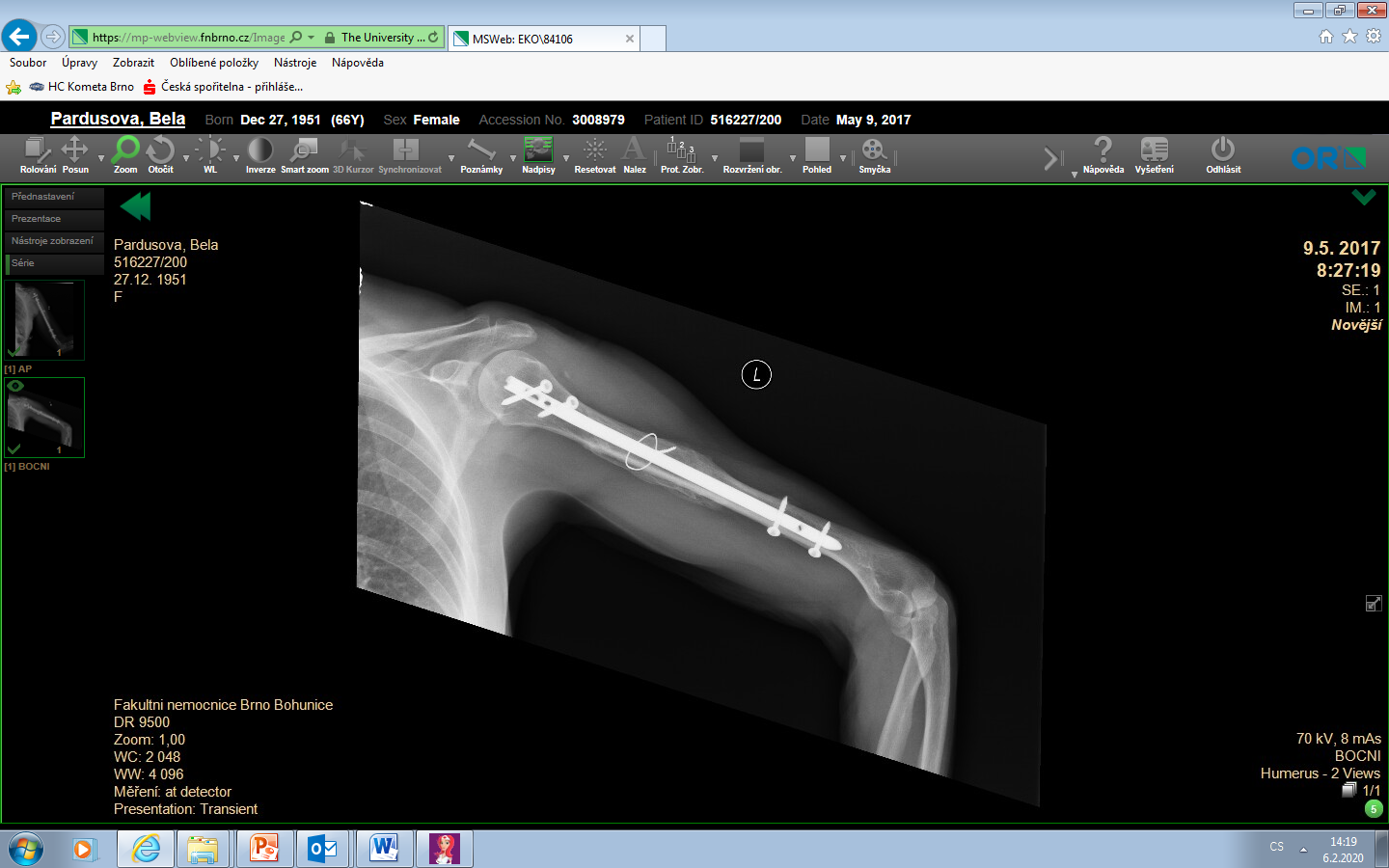 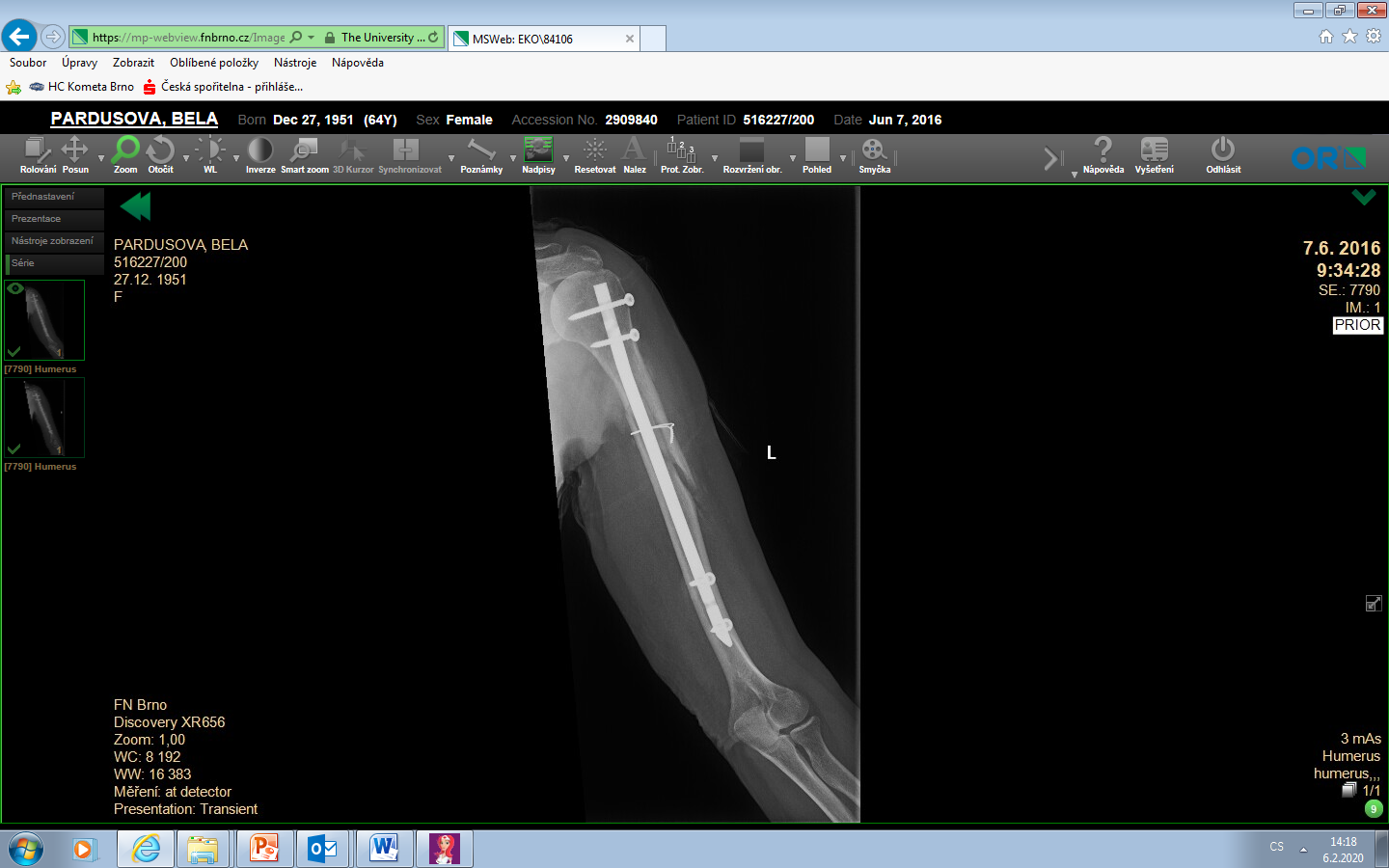 Distální humerus fraktury
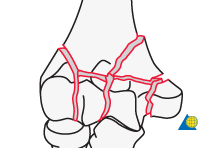 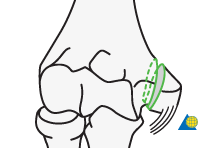 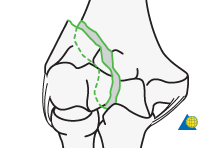 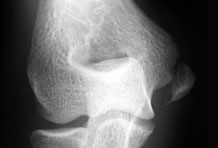 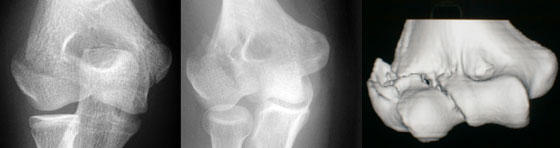 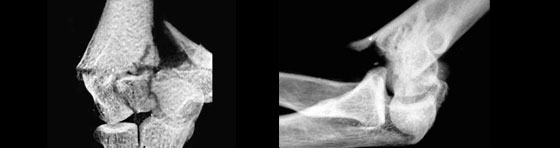 Konzervativní léčení
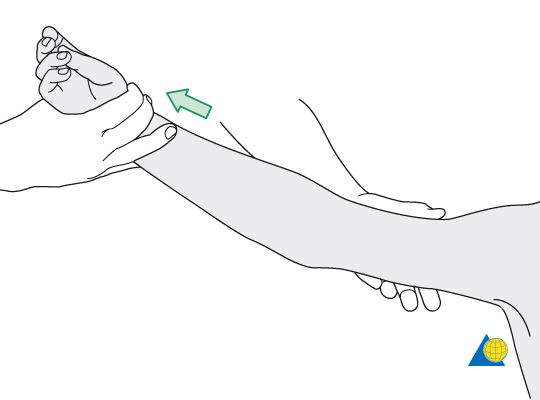 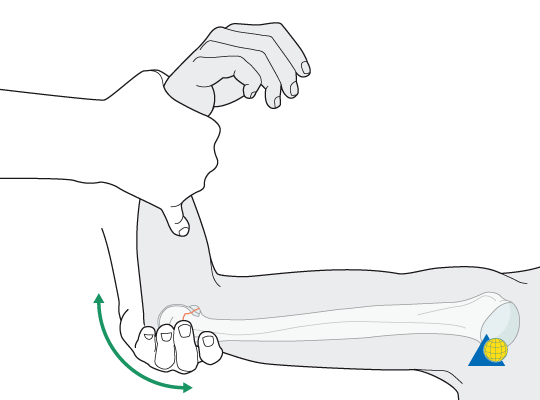 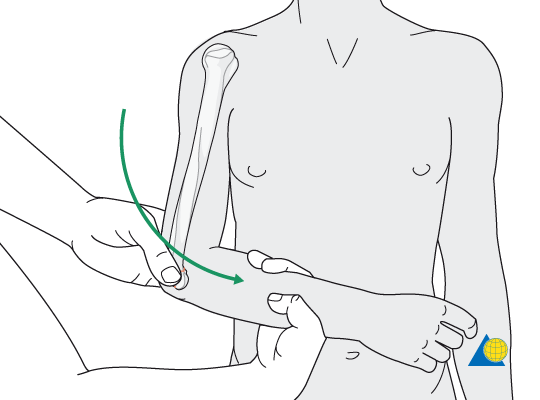 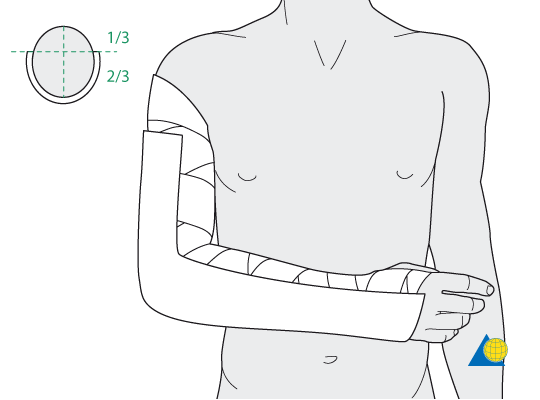 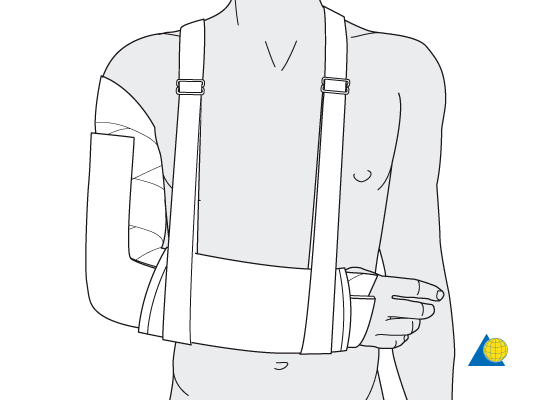 Operační léčení
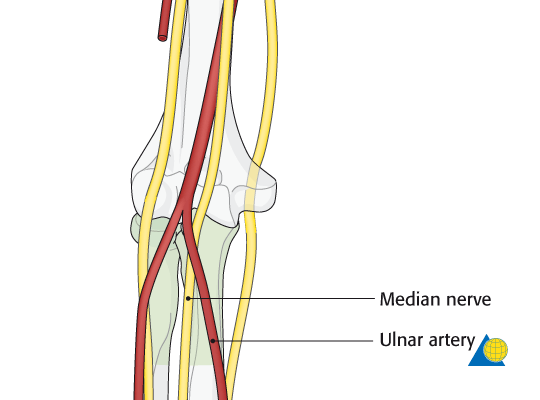 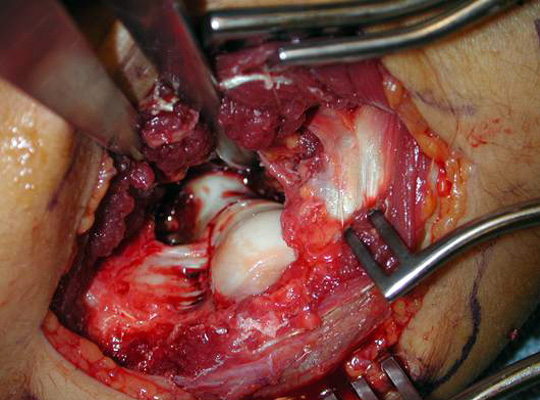 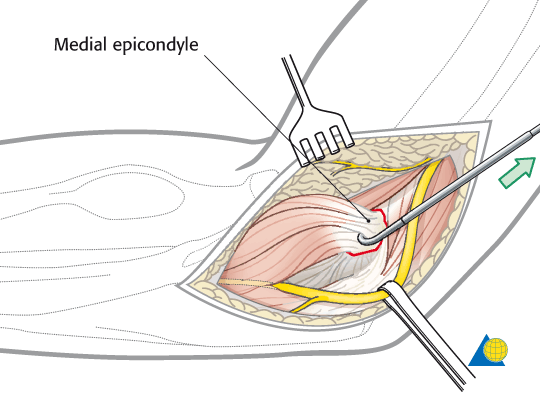 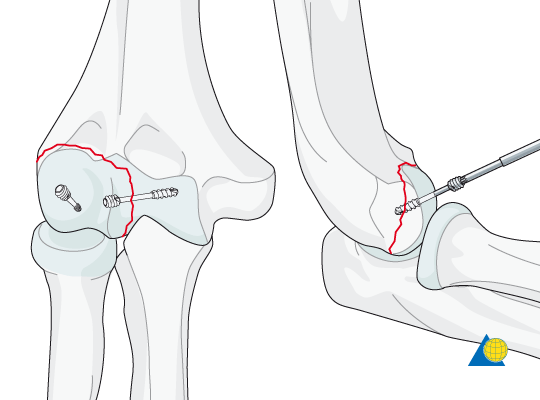 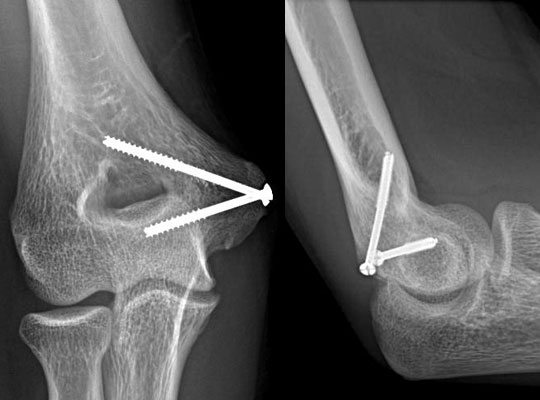 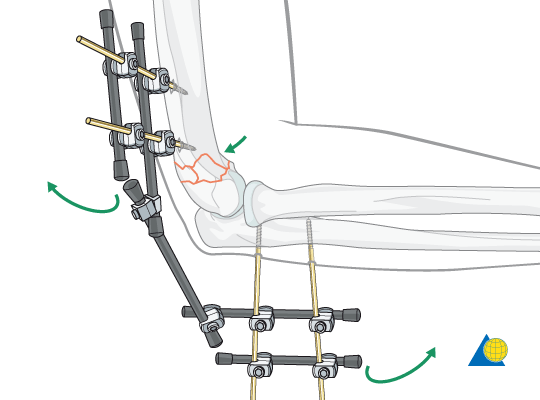 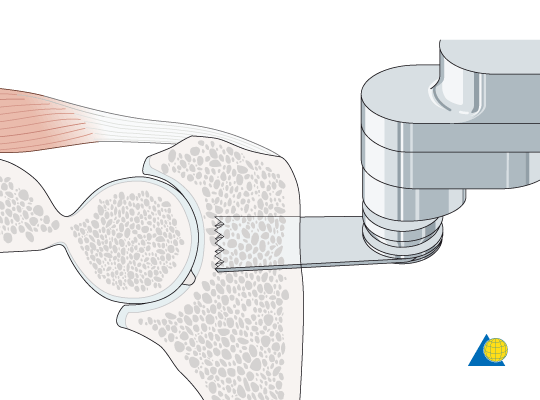 Operační léčení
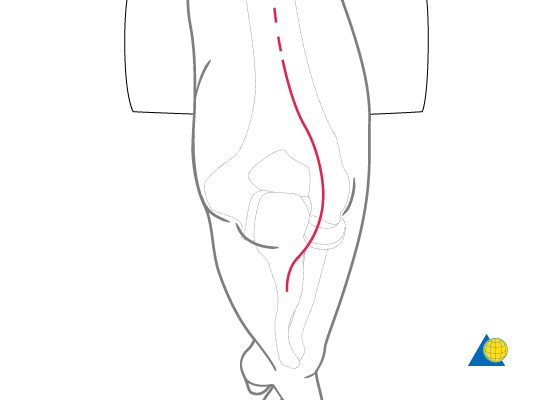 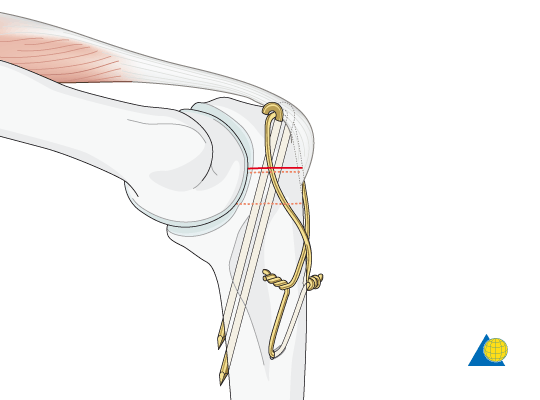 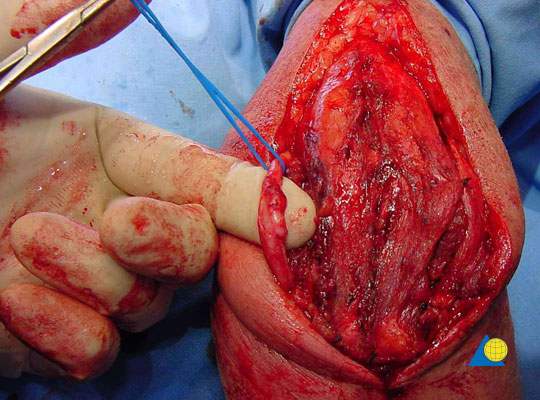 Operační léčení
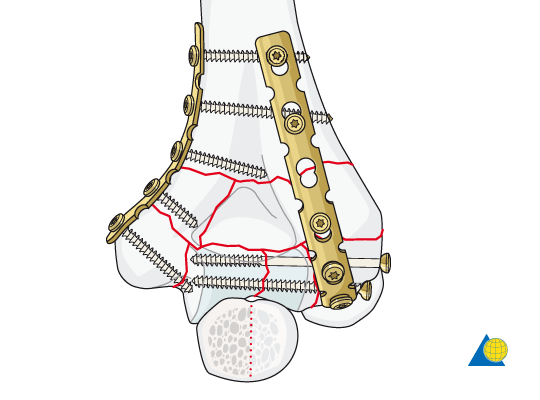 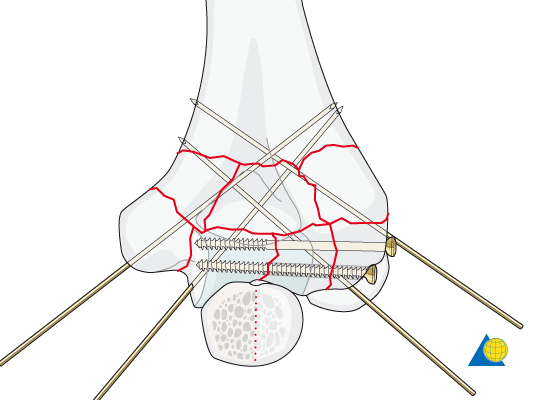 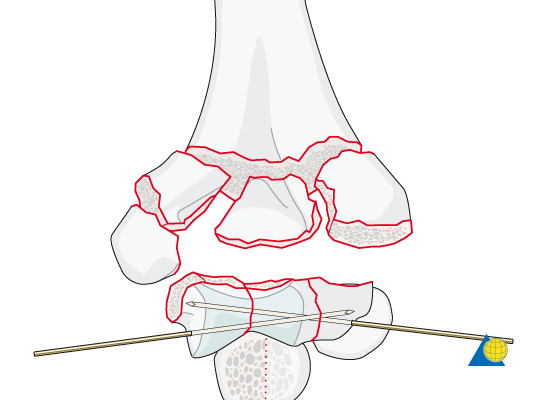 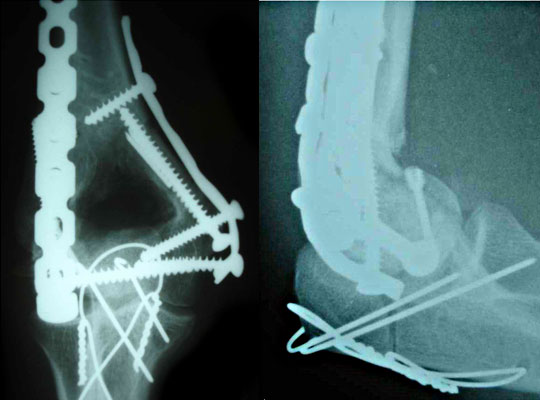 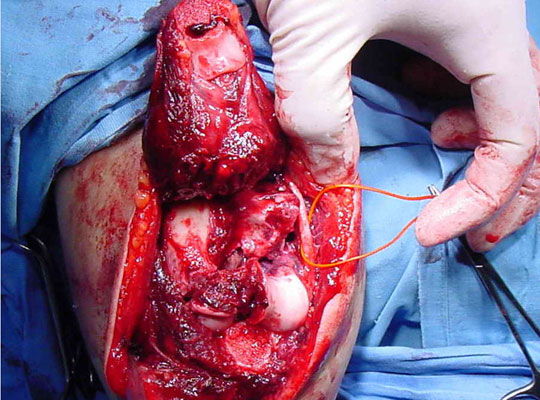 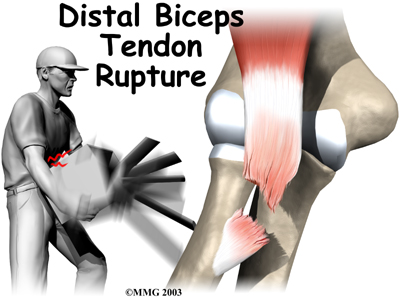 Ruptura distálního bicepsu
Flexe a supinace 
Muži 30-40 let
30 – 40 % ztráta síkly
Symptomy – „pop“,slabost, hematom

Treatment – konz./operační
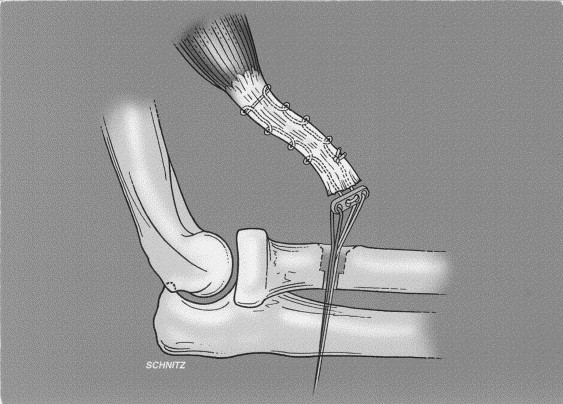 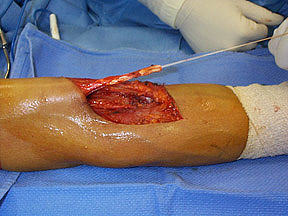 Luxace lokte
20 % luxací
11 -30 % úrazů lokte
6 -8 / 10000 / za rok
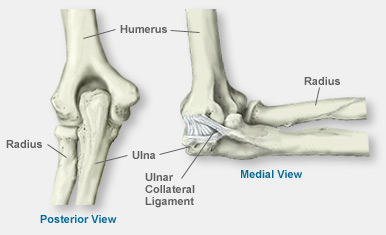 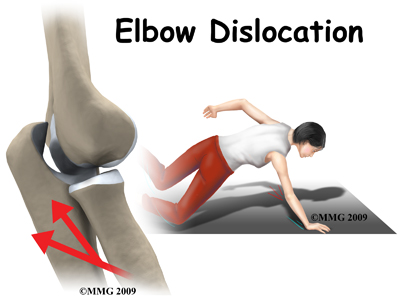 Types  - jednoduché / komplexní
Jednoduché - vazivové
		dorsalní ( 90 % )
		ventralní
		medialní
		lateralní
		divergentní

Komplexní- osteoligamentózní

Diagnóza
		anamnéze
		klinické vyšetření 
		RTG, CT, MRi
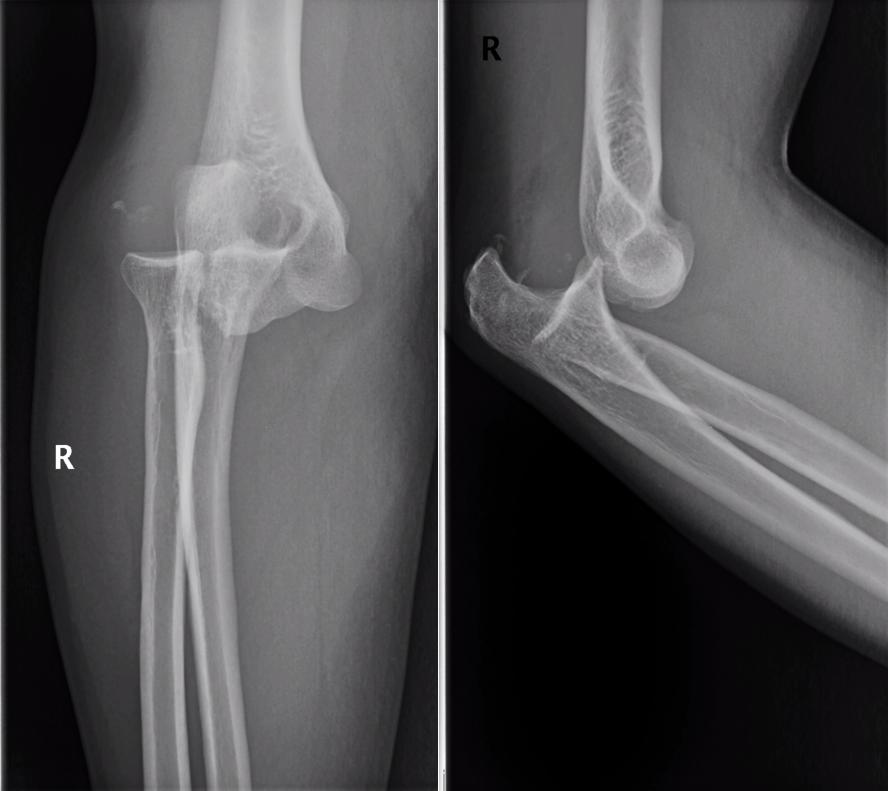 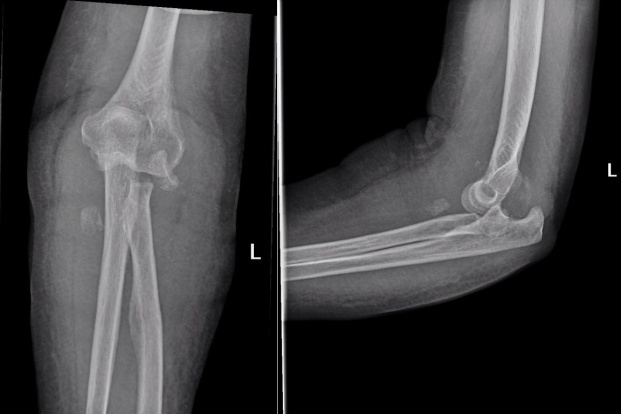 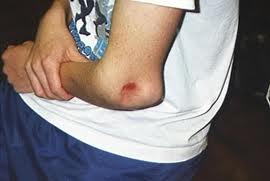 Terapie
	- repozice
	- vyšetření stability
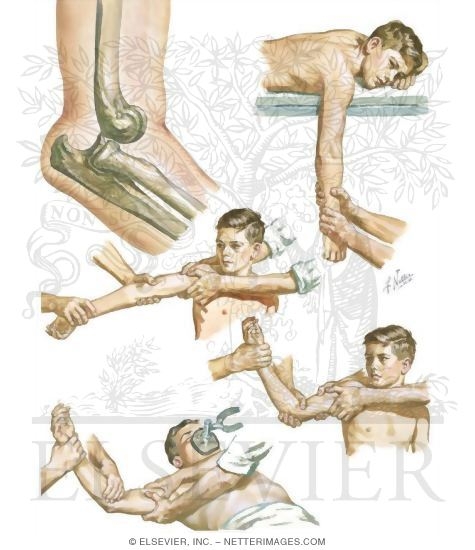 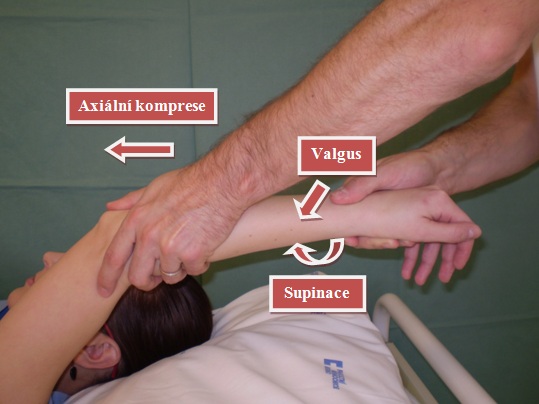 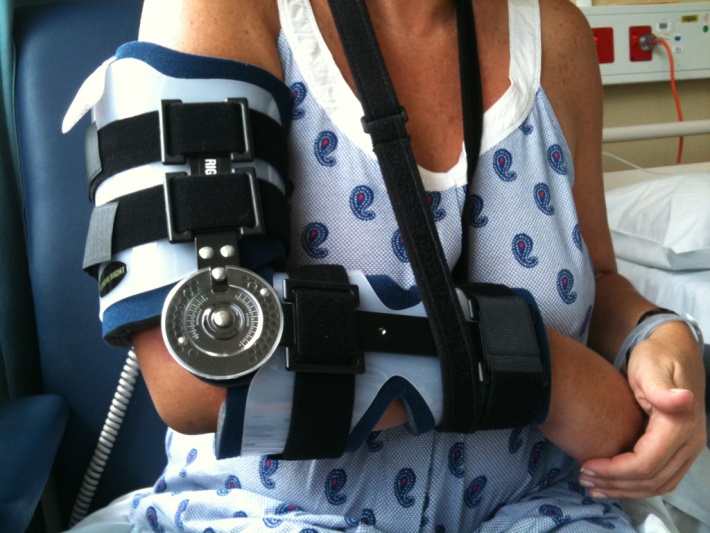 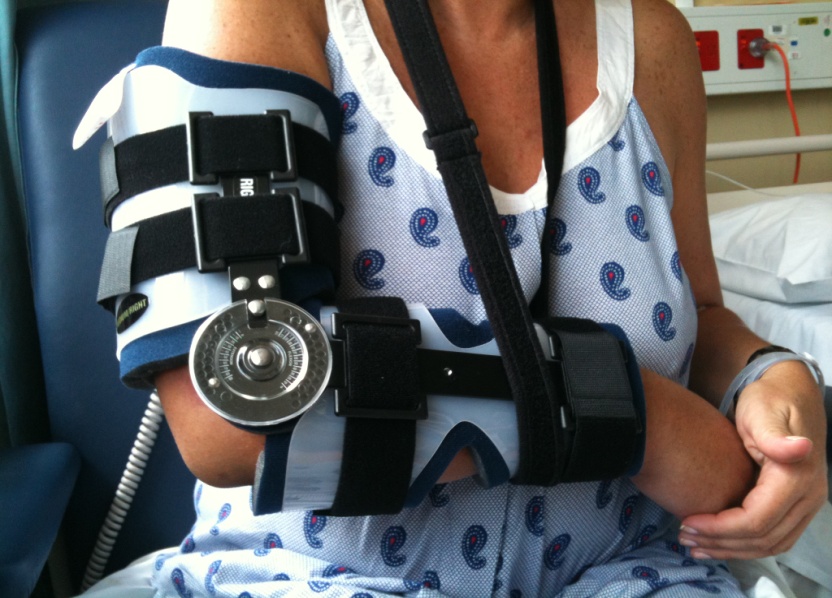 Konzervativní terapie
limited motion ortéza
rehabilitace




Operační léčba
Reinzerce otevřeně
rehabilitace
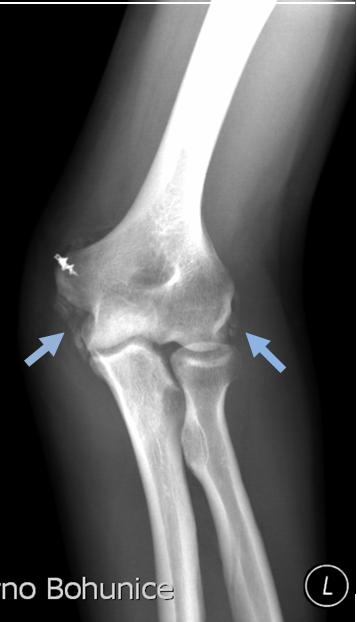 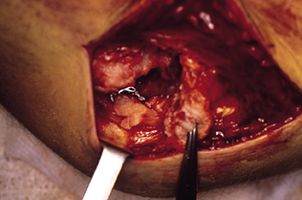 Operační léčba








Komplikace
- heterotopické osifikace
instabilita
-  stuhlost
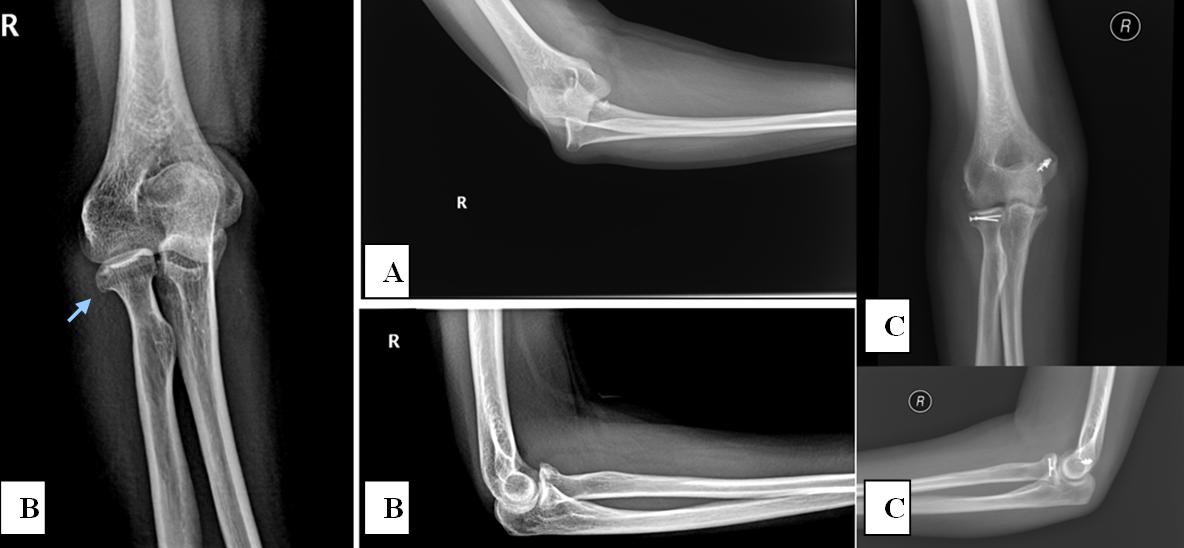 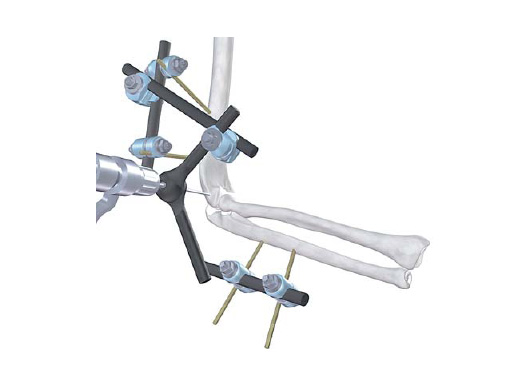 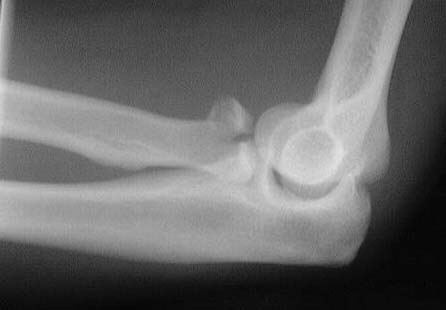 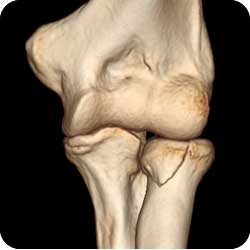 Zlomeniny hlavičky radia

-	20 % fraktur lokte
- Pád na nataženou končetinu


Diagnoza
Anamnéza, klinické vyšetření,  RTG, CT


Klasifikace
Mason I.-IV.


Léčba
Konzervativní
Operační
	osteosyntéza / náhrada / resekce
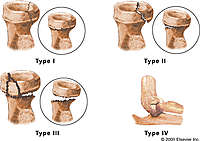 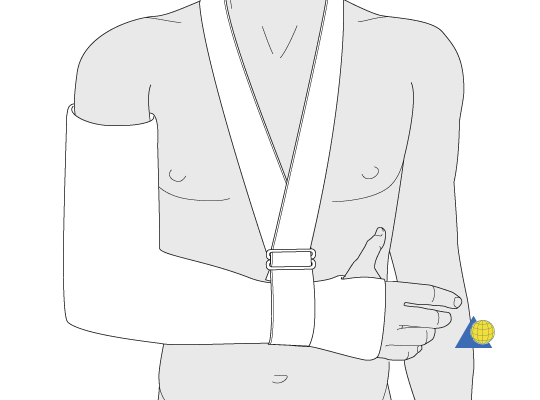 Operační léčba
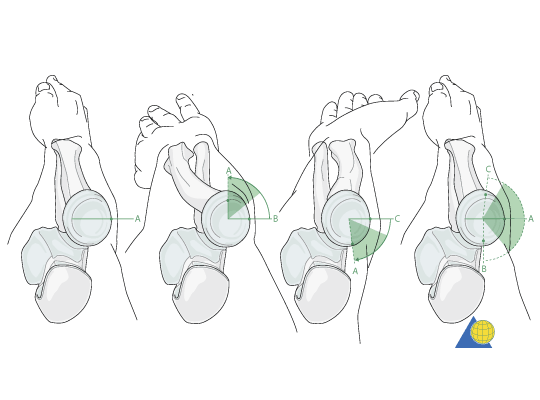 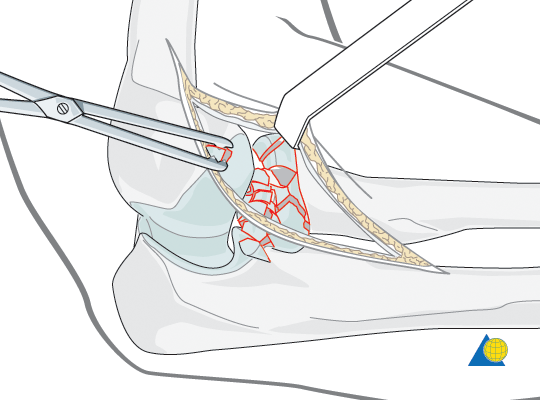 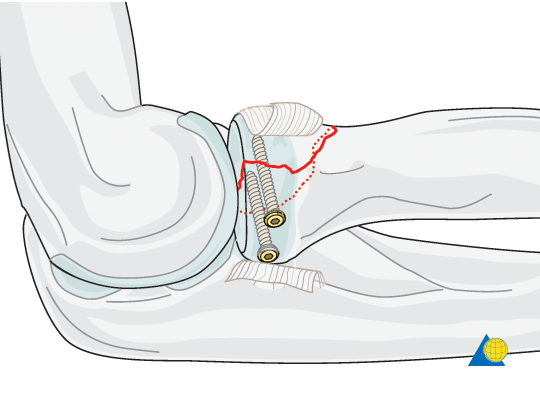 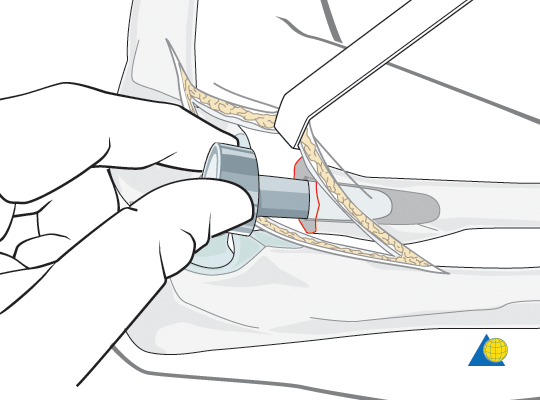 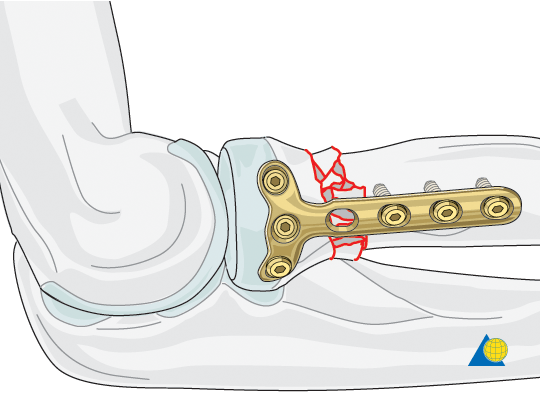 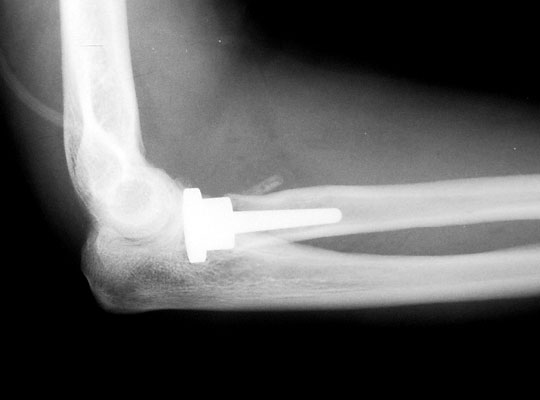 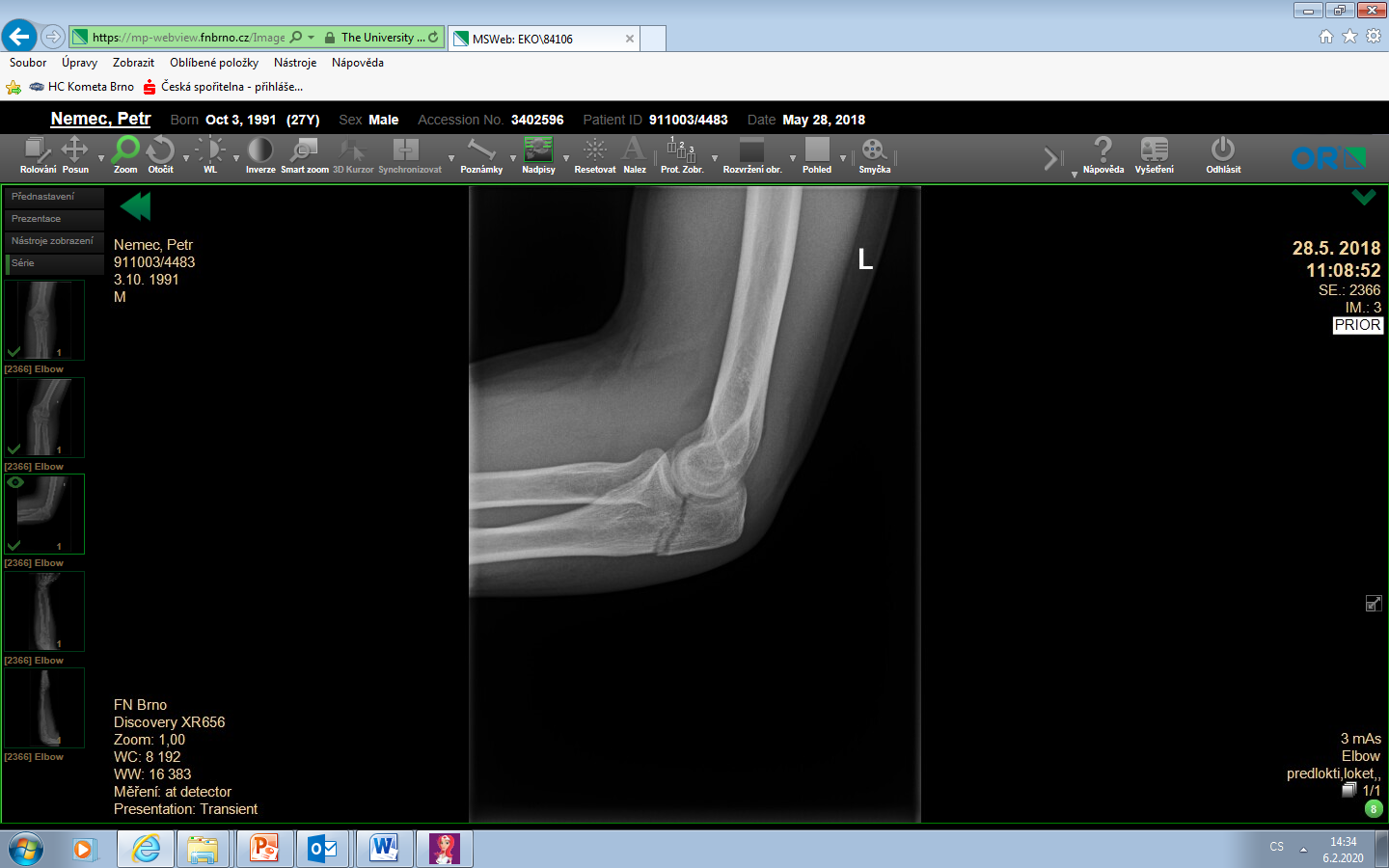 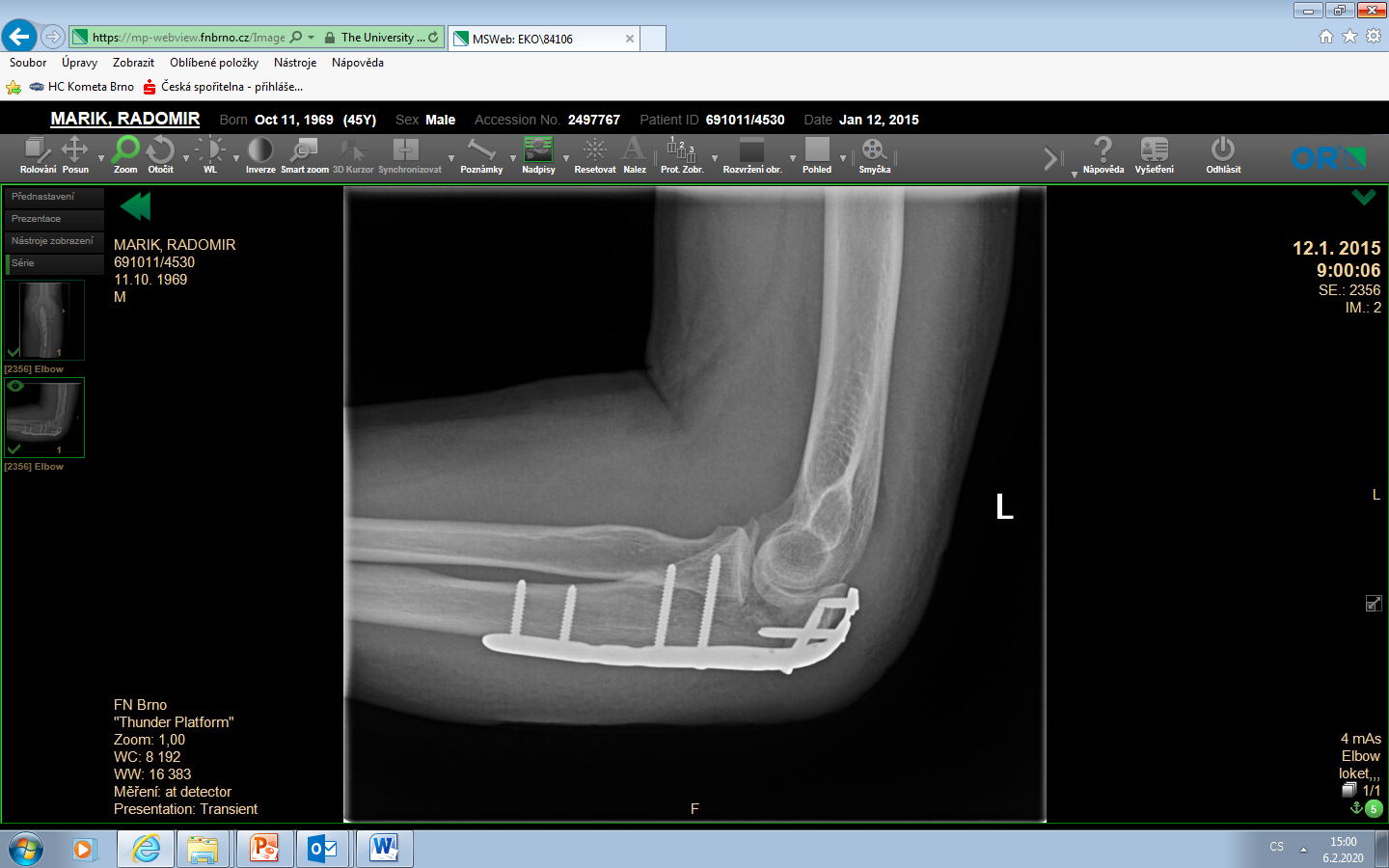 Zlomeniny olekranu
Úpon tricepsu
Ztráta  extenze proti gravitaci
Přímé úrazy – tříštivé
Nepřímé – šikmé/ příčné fr.

RTG – AP, bočná, šikmá

Konzervativní ter
Nedislokované fr SFO 3T, semiflexe
Operační ter
LCP, tahová cerclage
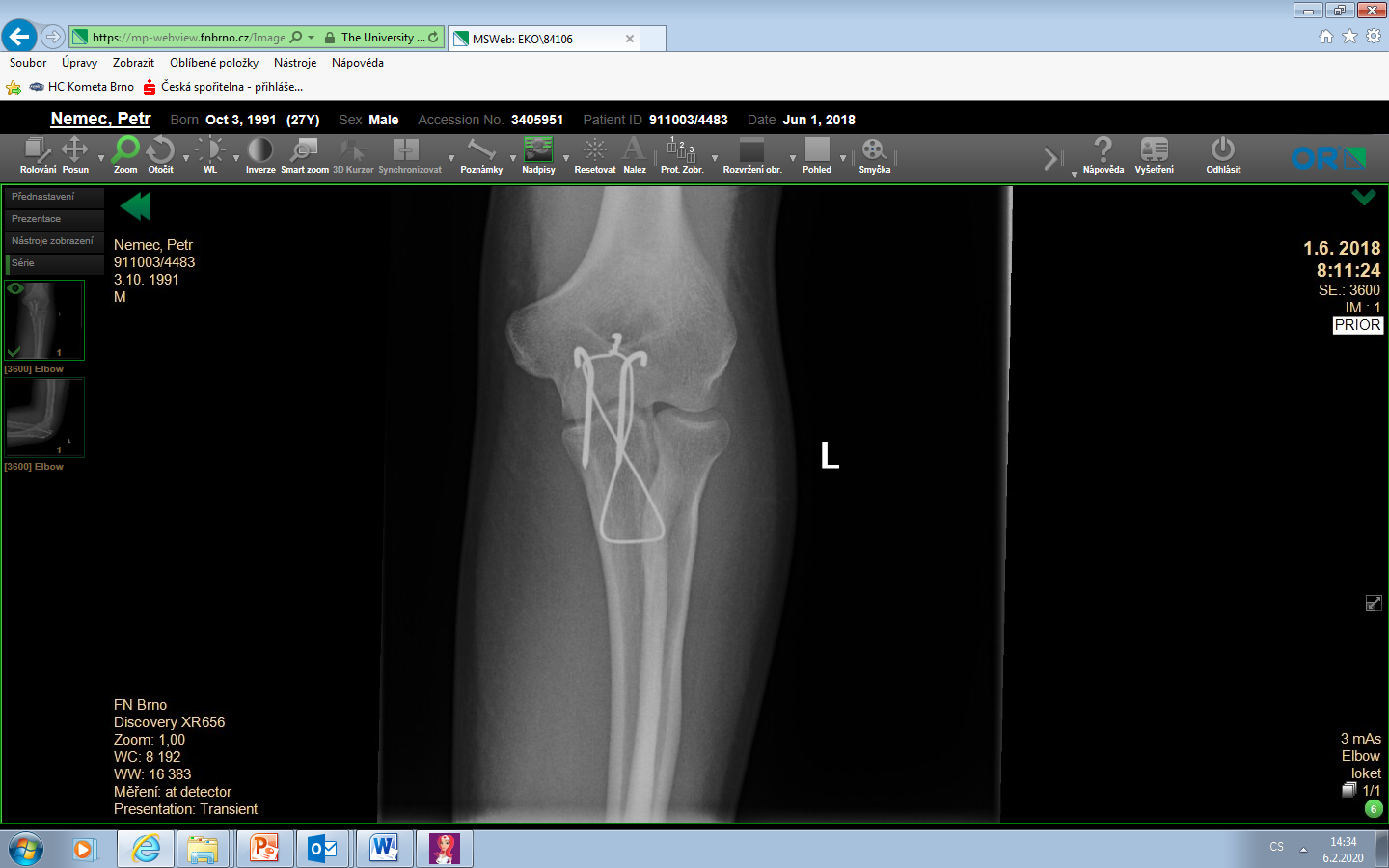 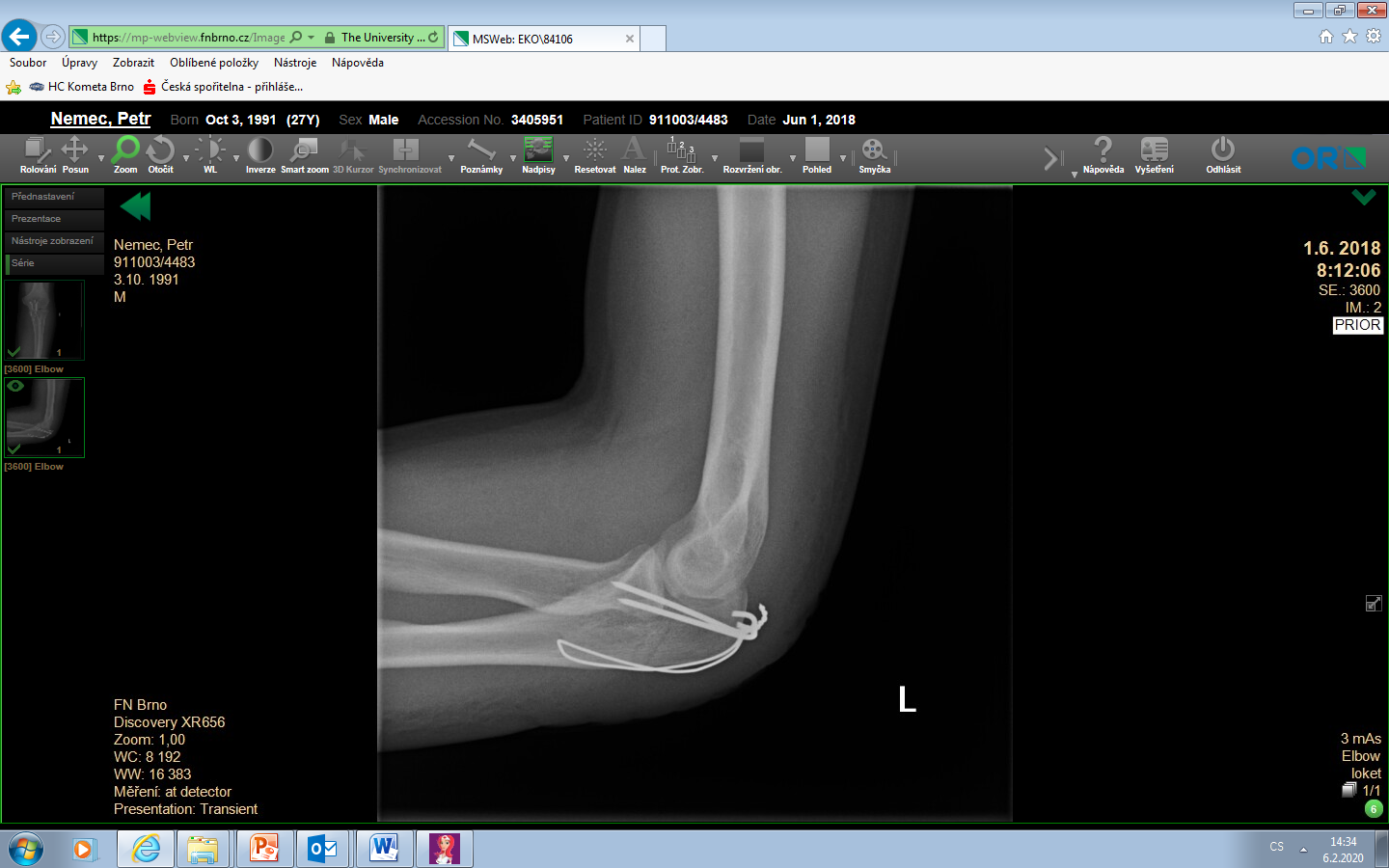 Operační léčba
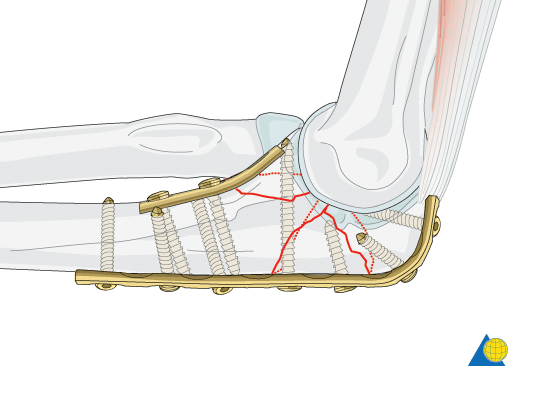 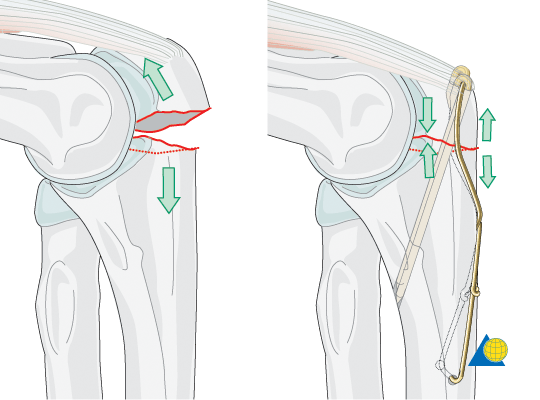 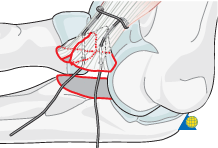 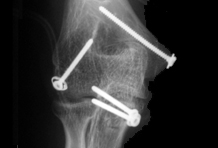 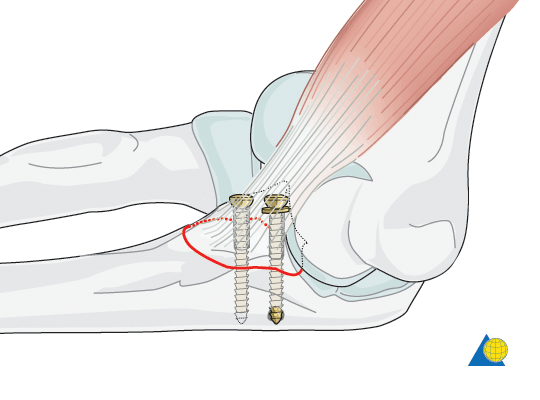 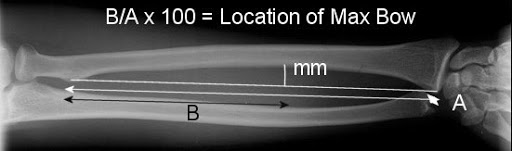 Zlomeniny předloktí
Izolované poranění 1 kosti
Obě kosti

Ulna – osa předloktí
Radius – radiální oblouk, rotace radia kolem ulny do P/S

RTG – AP + bočná
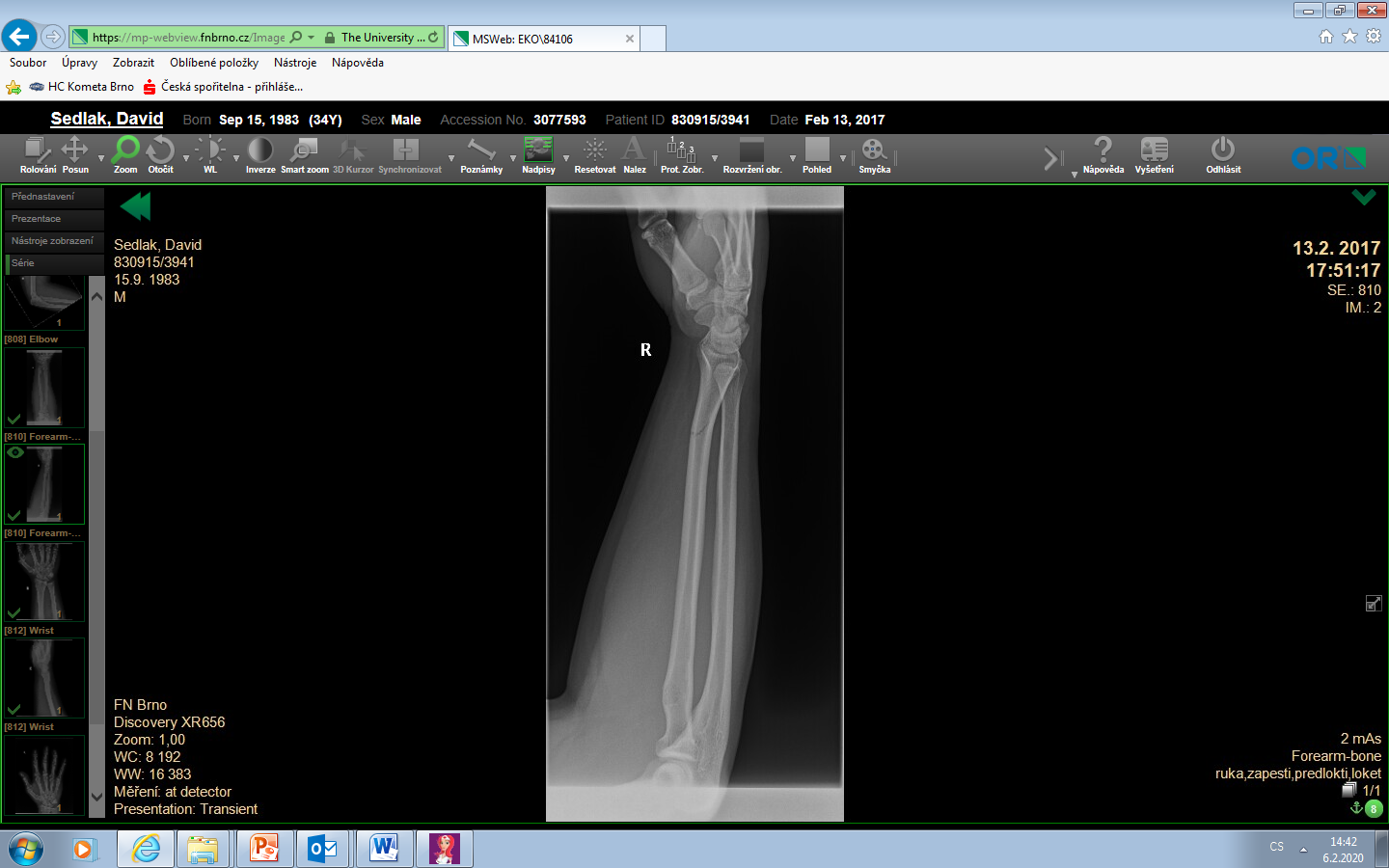 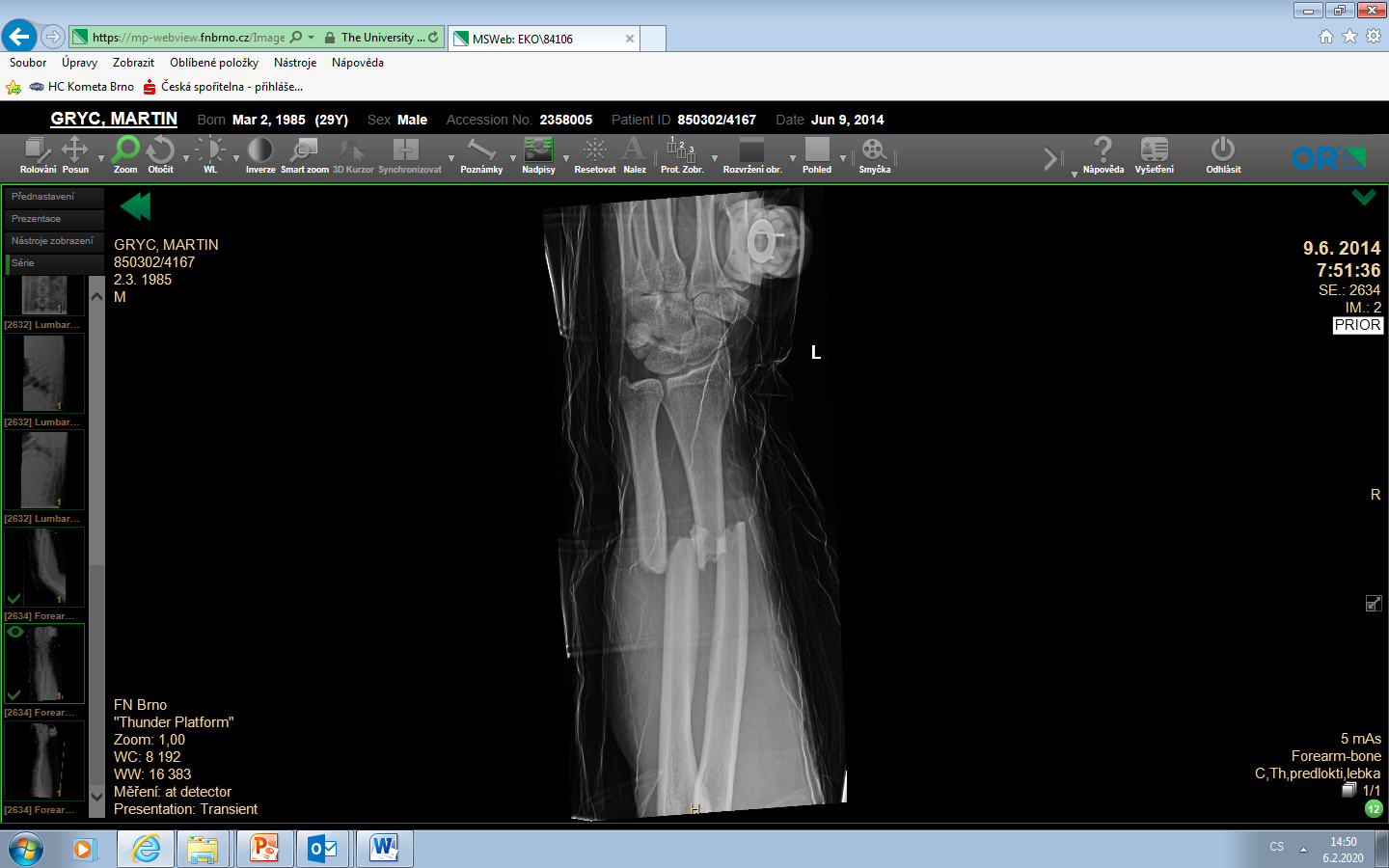 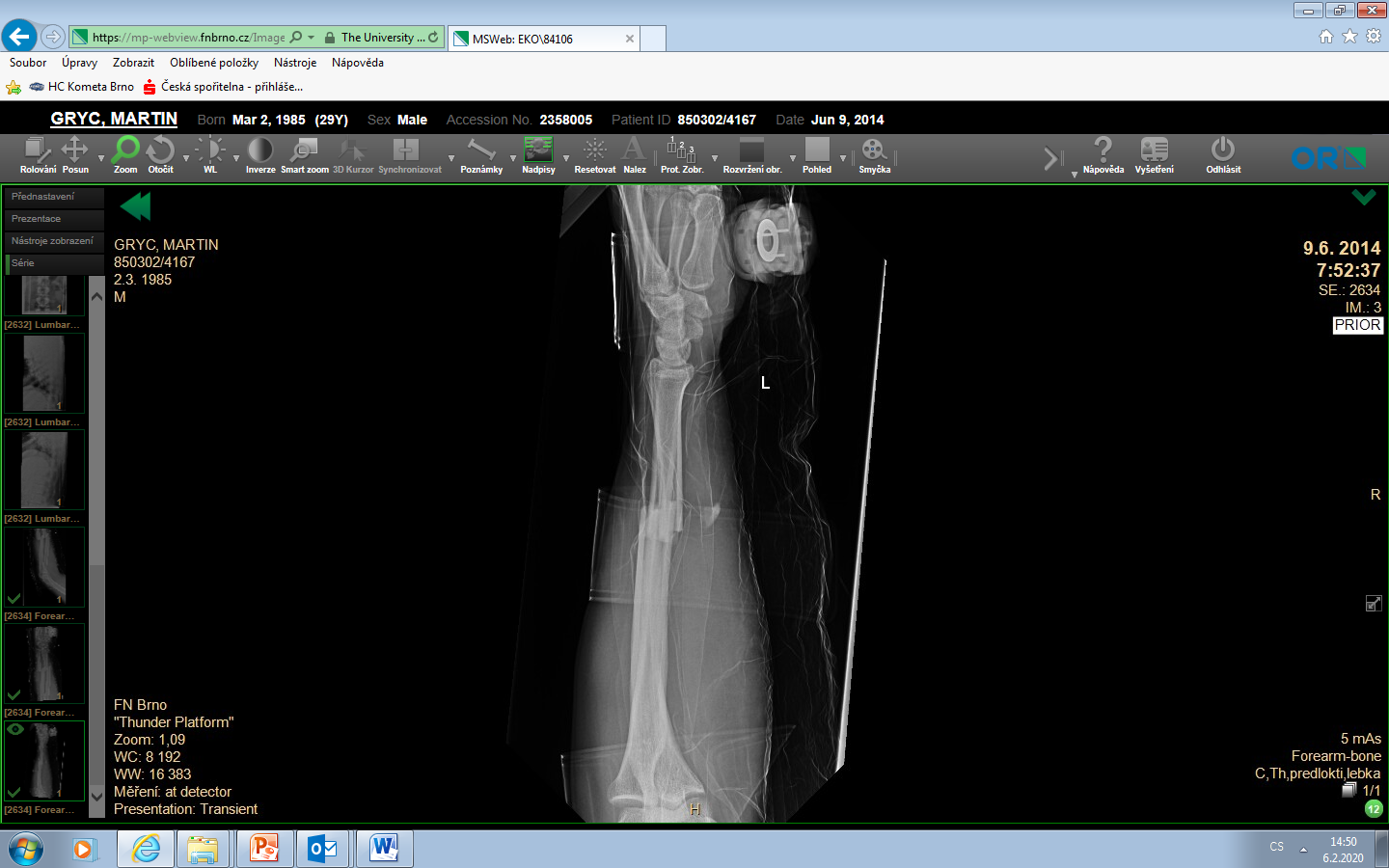 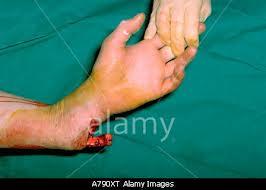 Konzervativní terapie
Nedislokované fr., minim posunuté – angulace <10st, kontakt >50%

Radius – rotace - >> riziko pakloubu


 vysoká sádra 3T
Antirotační brace/ SFO 3T
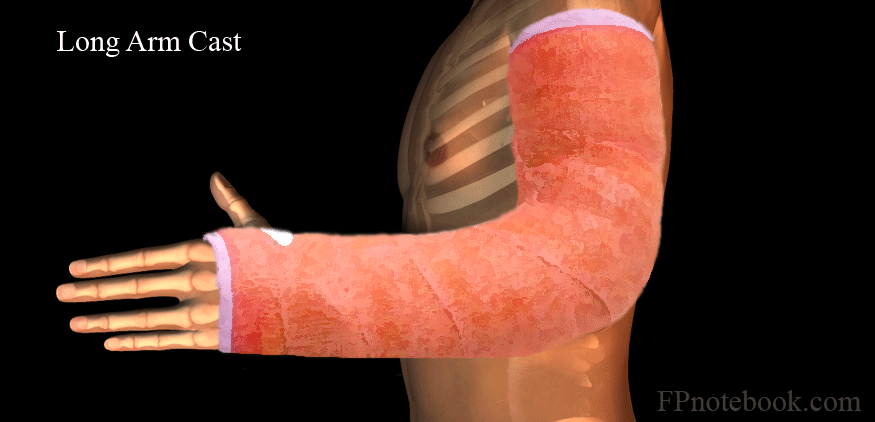 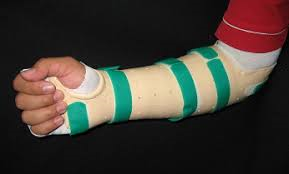 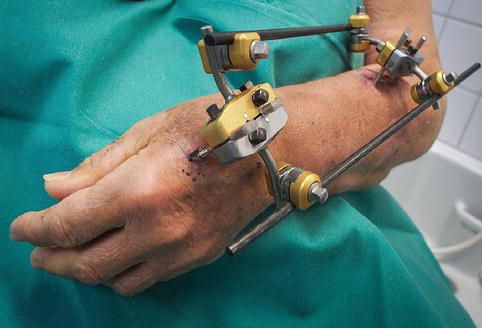 Operační terapie
Dislokované fr., radius, obě kosti

Dlahová OS
ZF
fasciotomie
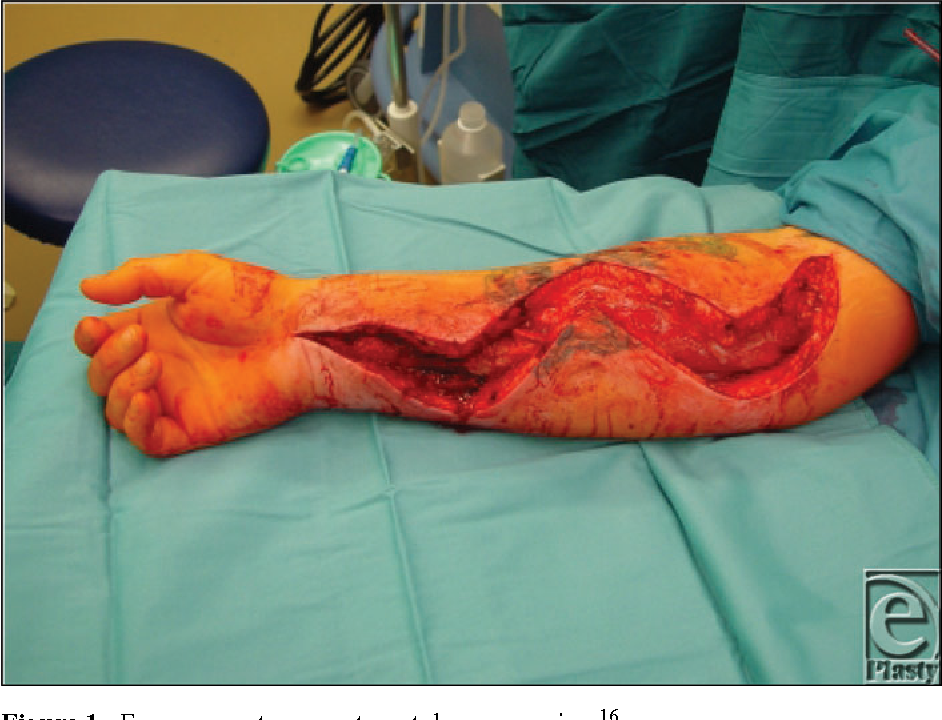 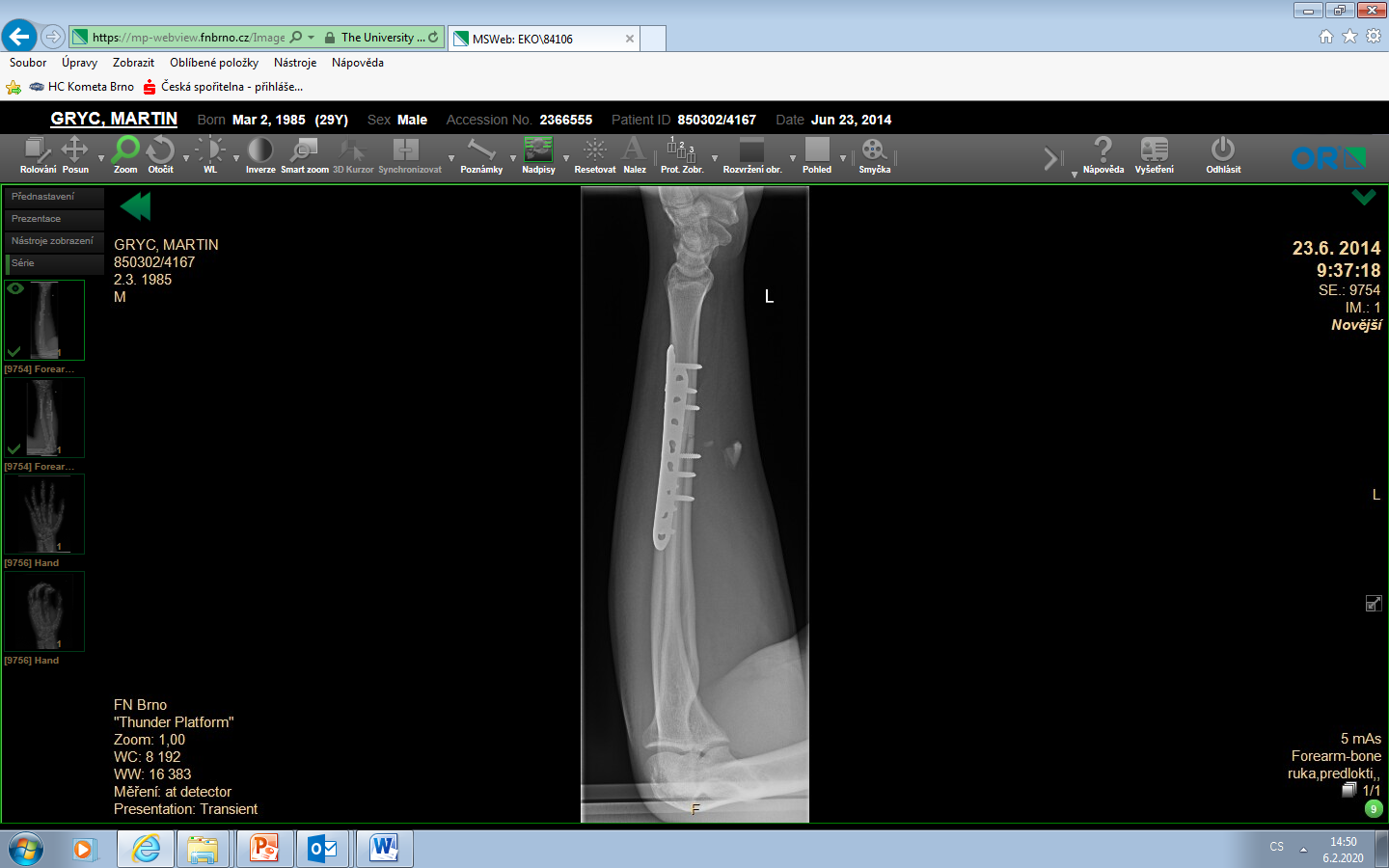 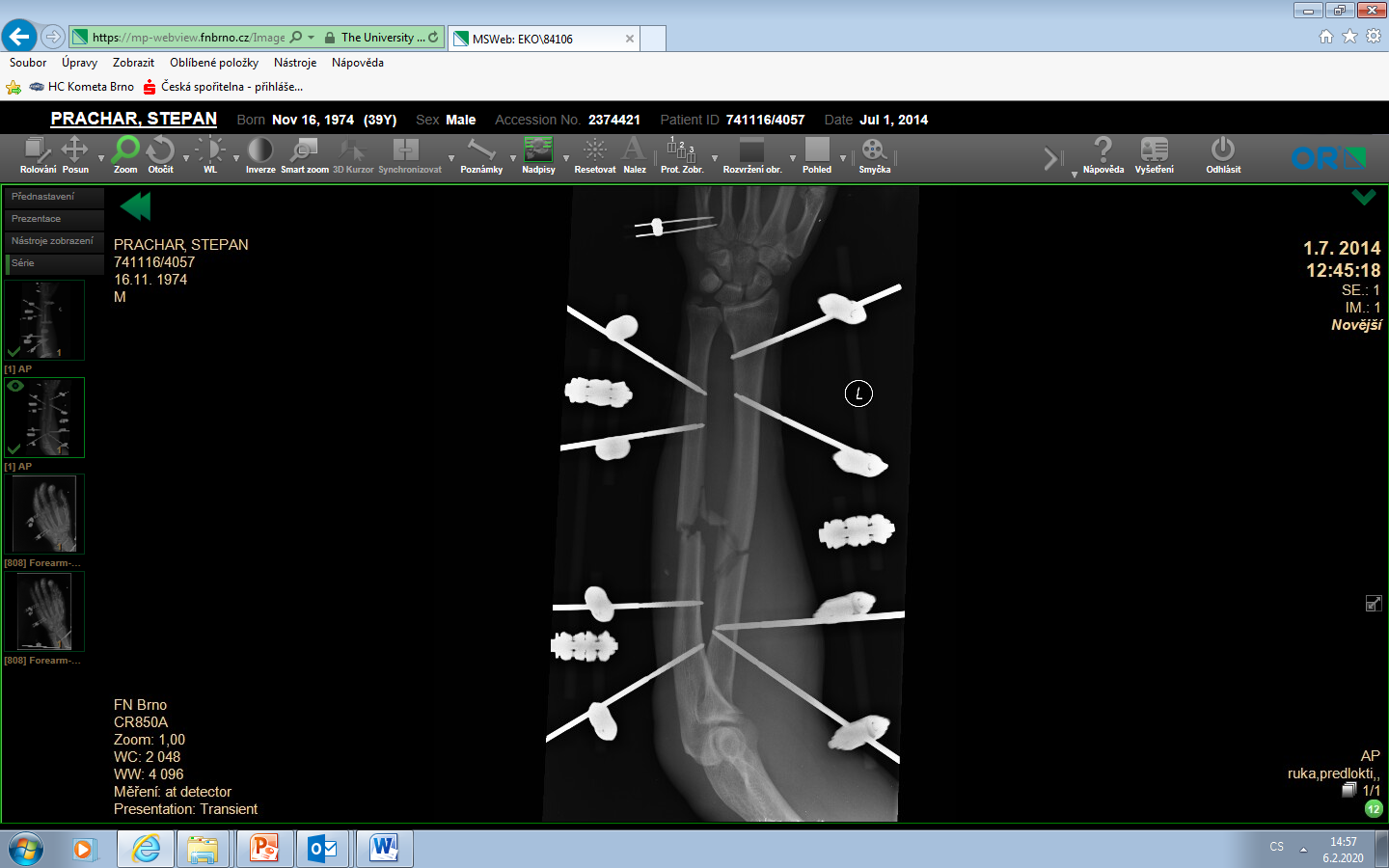 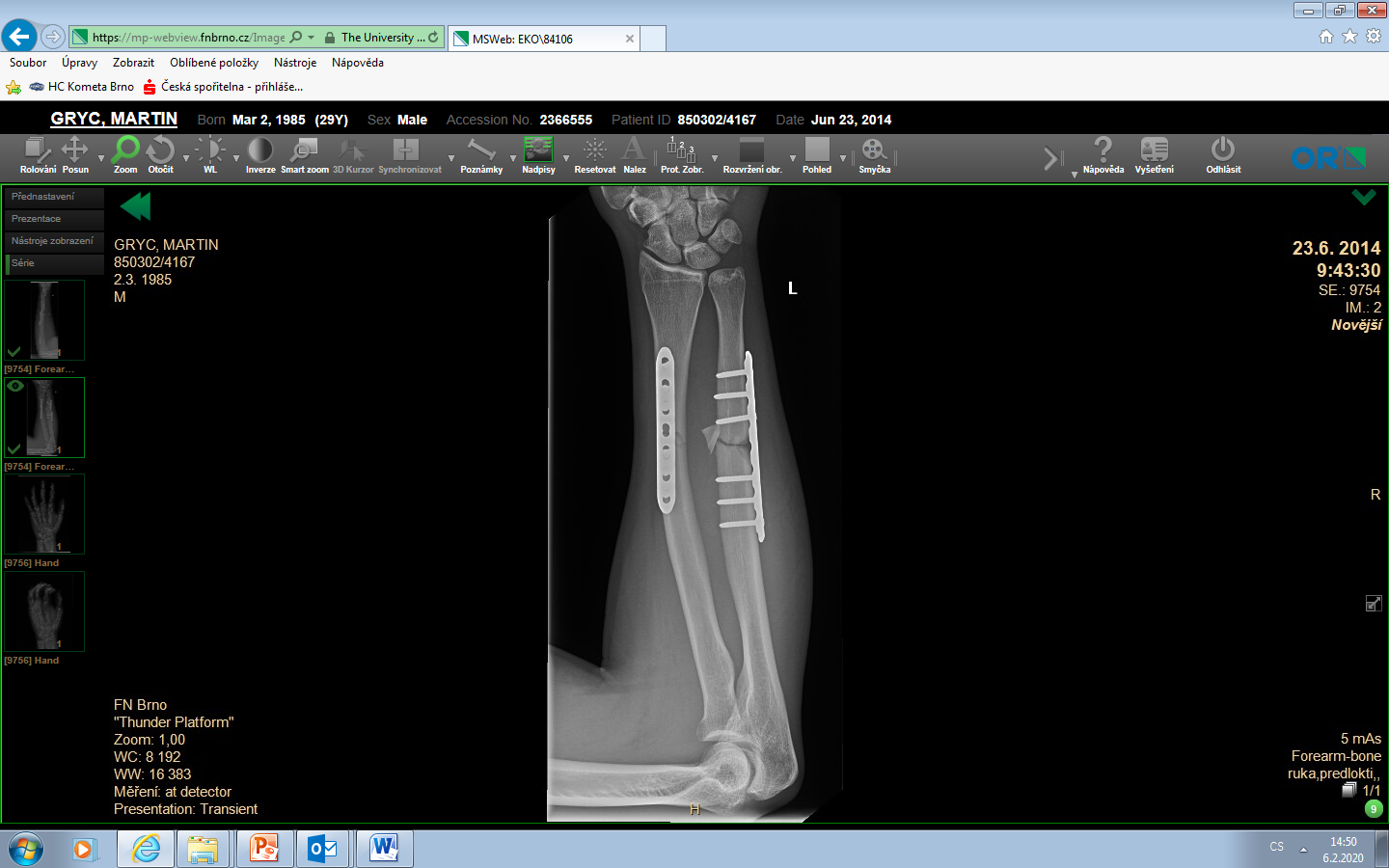 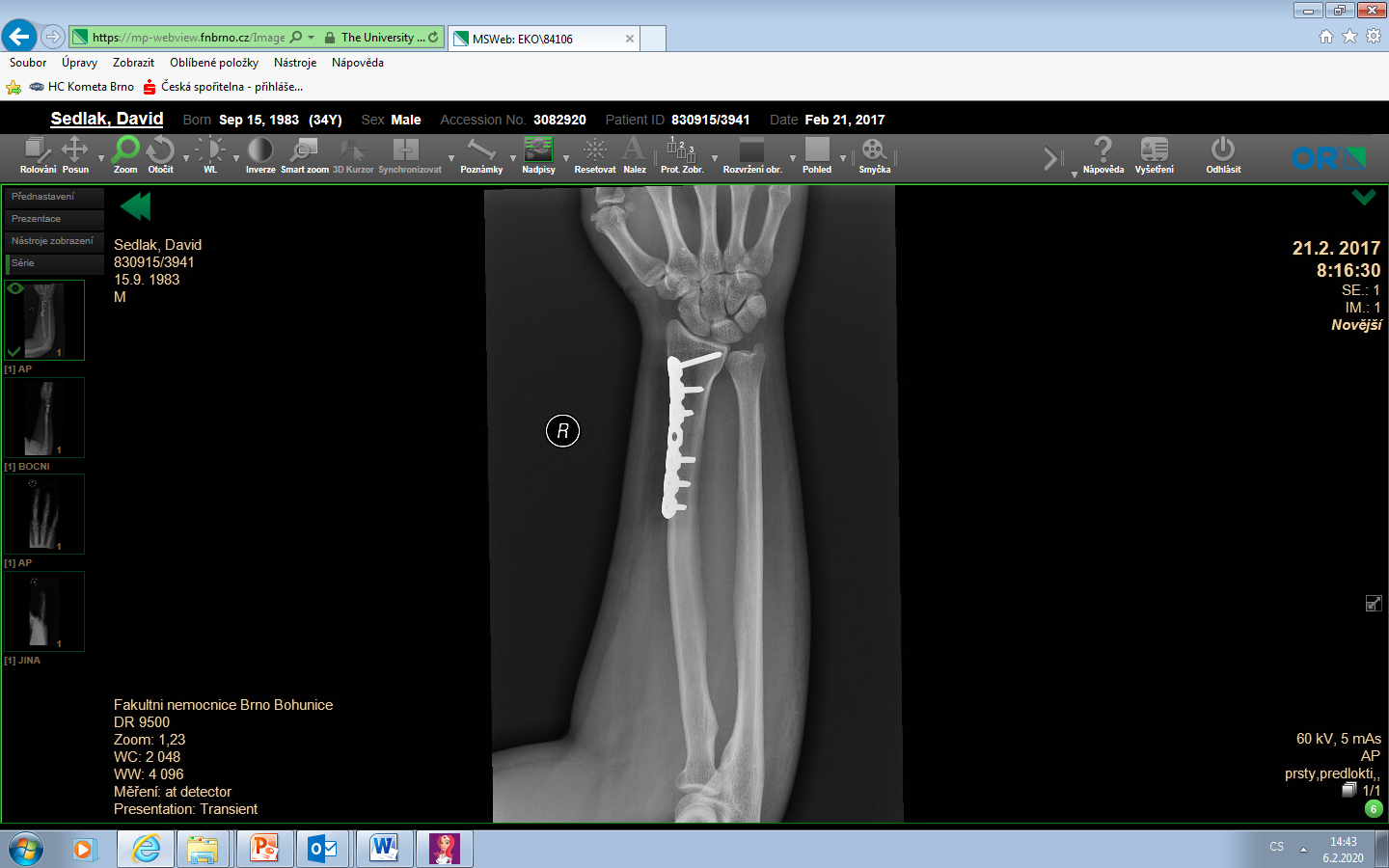 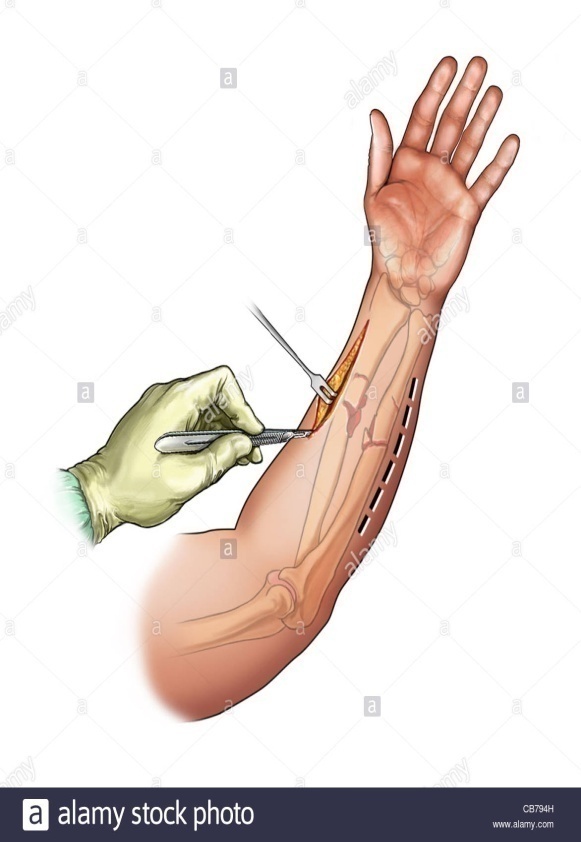 Distální radius
Jedna z nejčastějších zlomenin
Typická bajonetovitá defigurace, otok, porucha hybnosti, bolestivost dist předloktí

Collesova zl.
Smithova zl.
Intraartikulární zasahující
Poranění styloidu ulny

Bimodální incidence
Děti a mladí, aktivní
Staří - osteoporoza
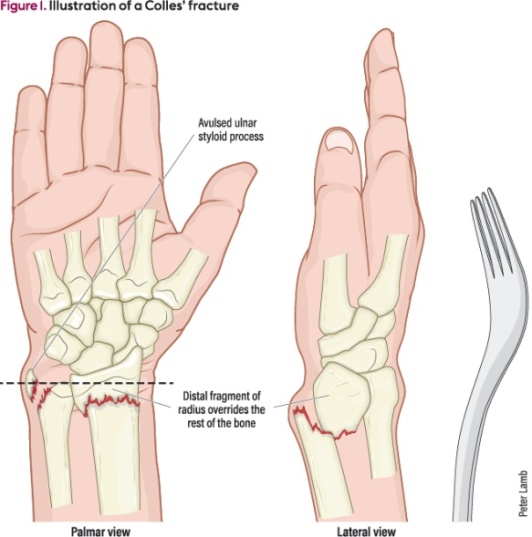 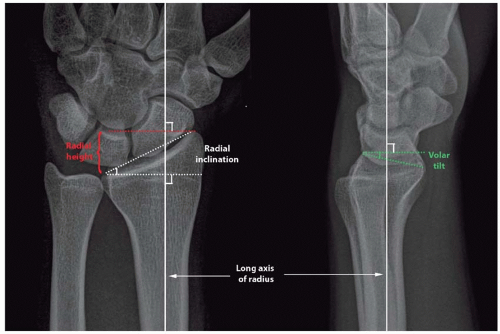 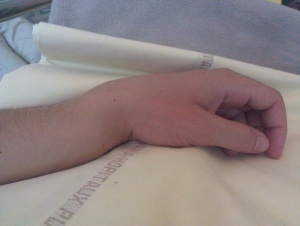 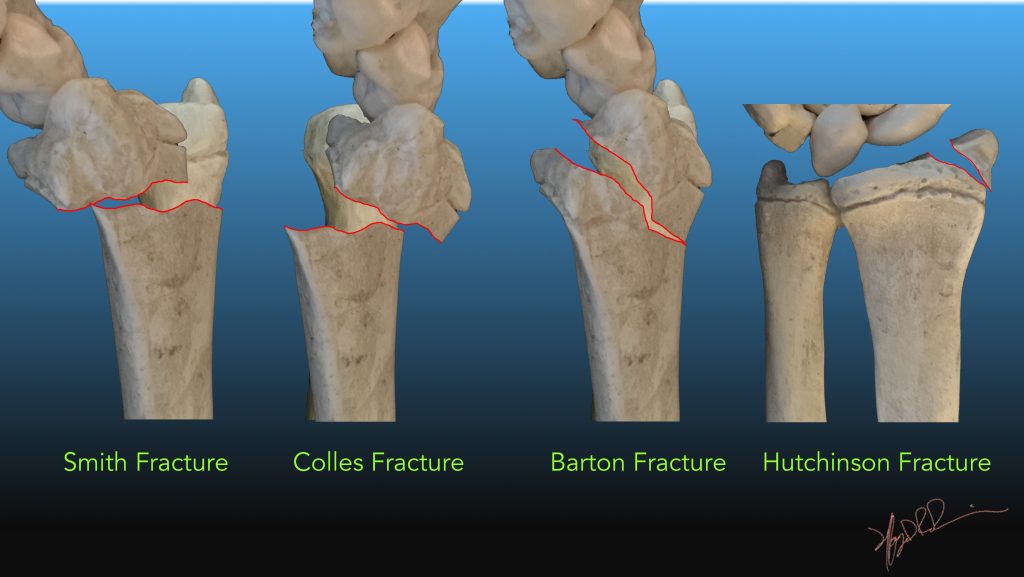 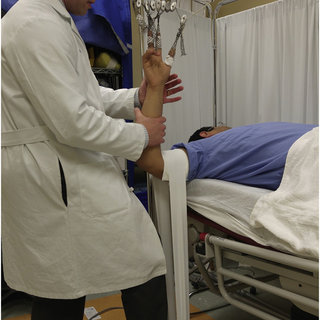 Distální radius
Zavřená repozivr – trakce, ligamentotaxe

Mírná volární flexe a ulnární dukce

Střižená SFO pod loket (loket)
Suger tong splint

SFO 5-6 týdnů, 4 týdny
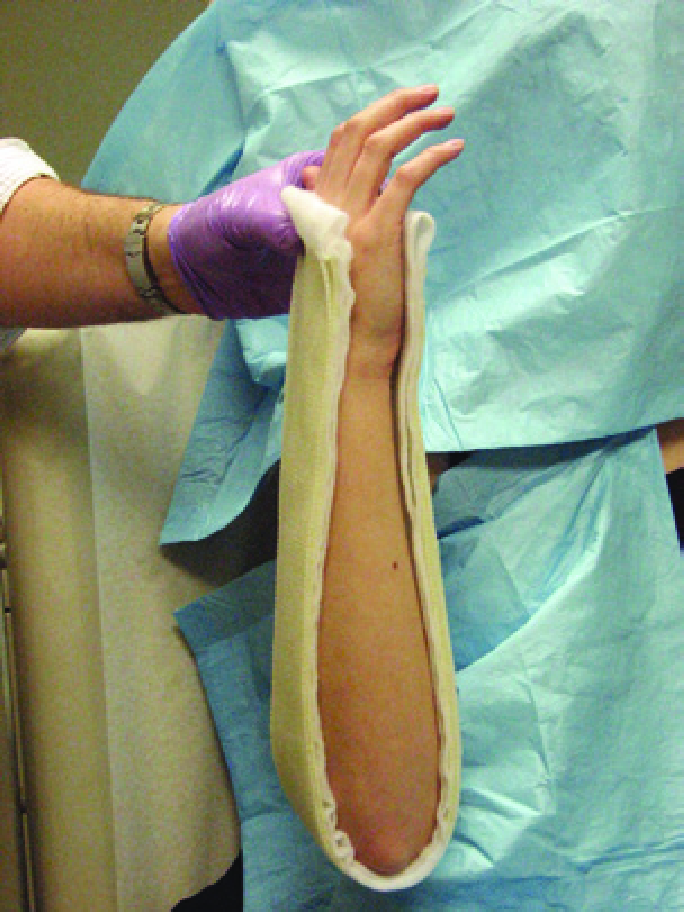 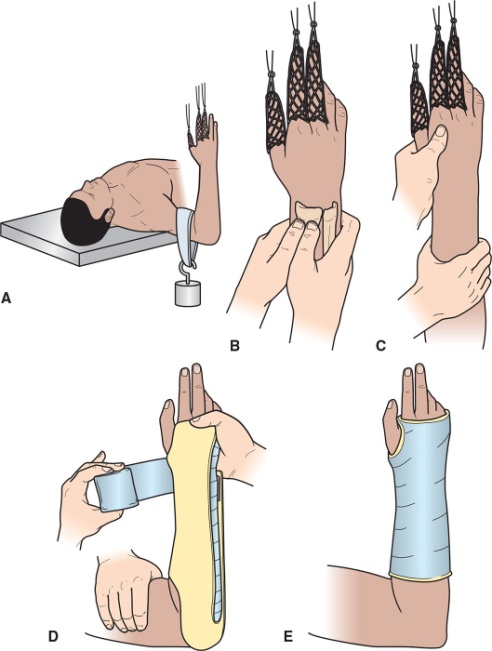 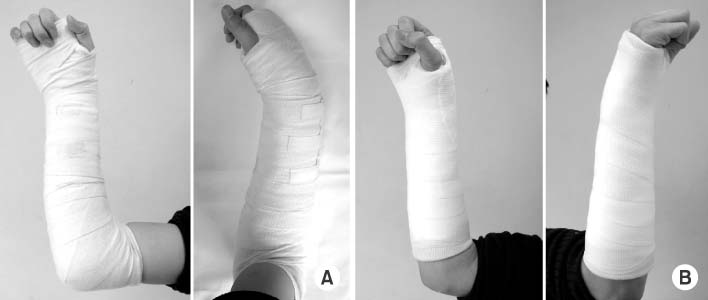 Zlomeniny ruky
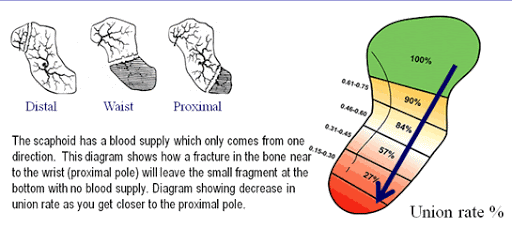 Scaphoid – nejčastěji poraněná carpální kost ruky, 
Limitované cévní zásobení, rozsáhlý chrupavčitý povrch
Klin. bolesti fossa tabatiera

Dlouhodobá fixace – 6, 8-12T
S proximalizací – narůstající riziko pakloubu

Operační léčba – Herbertův kompresní šroub
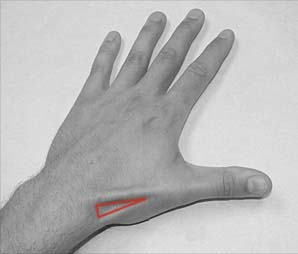 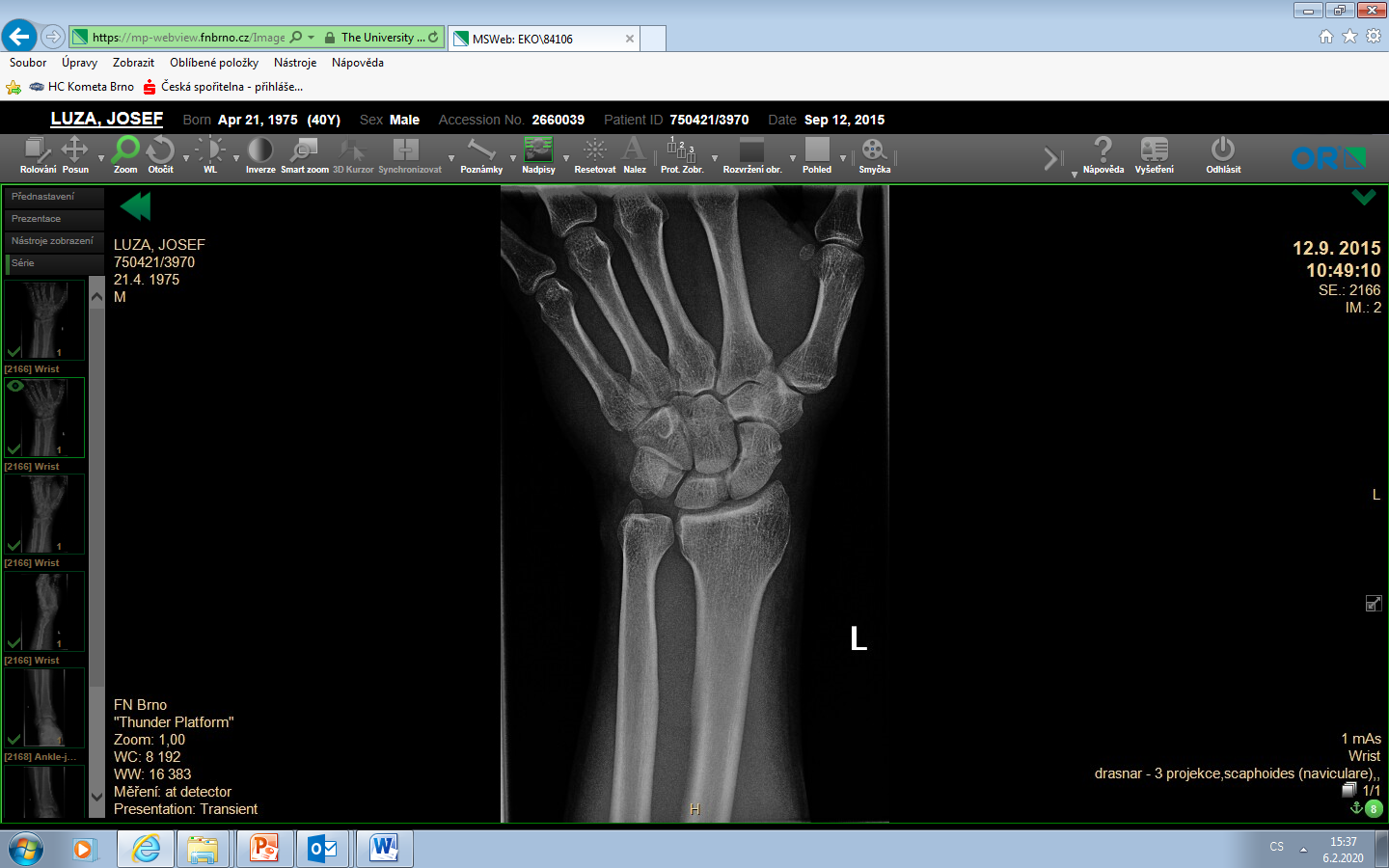 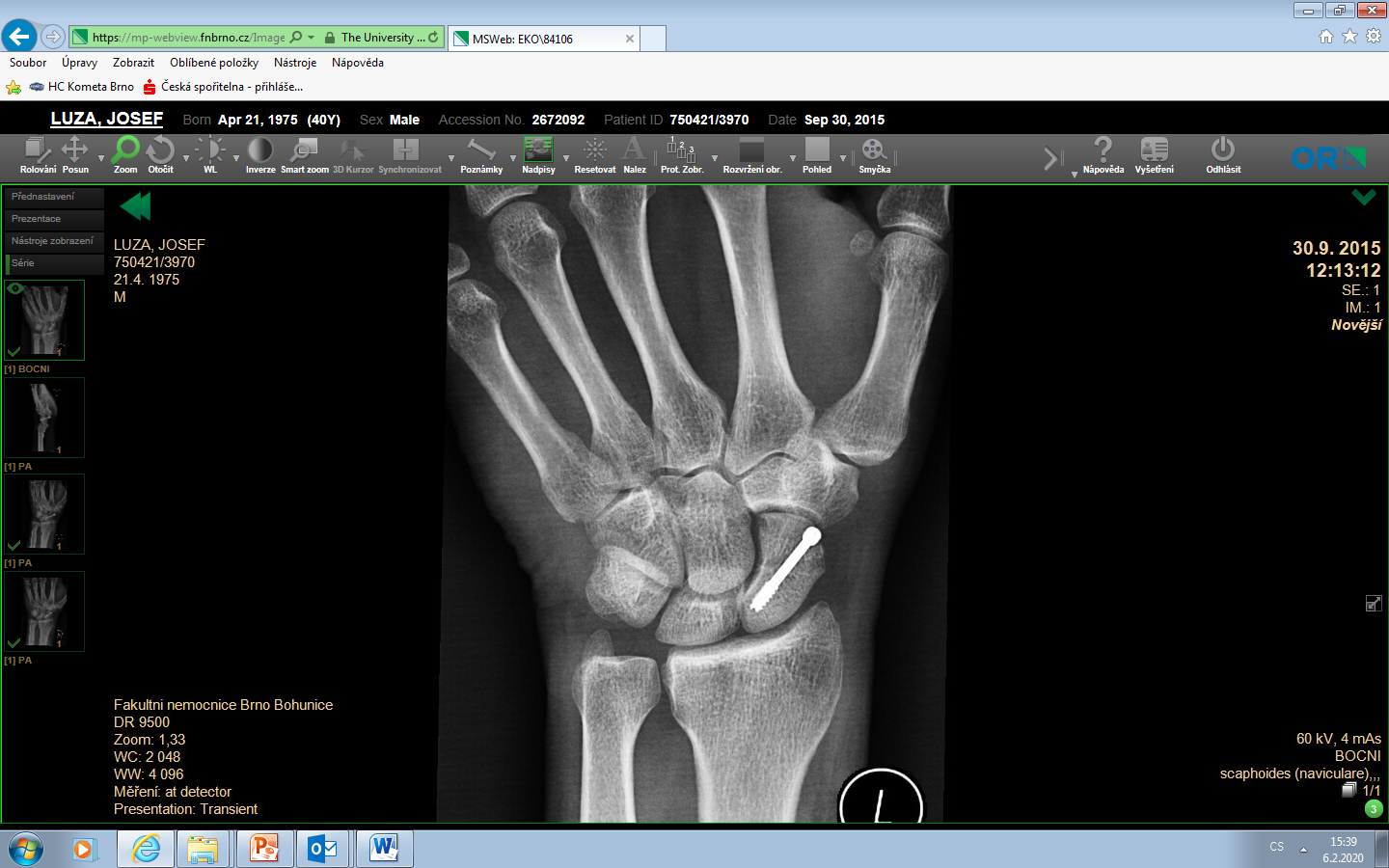 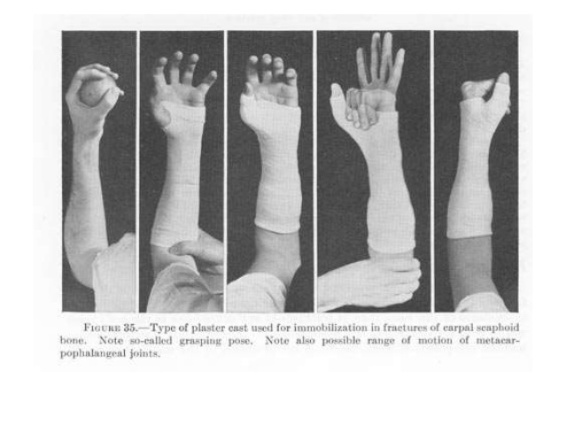 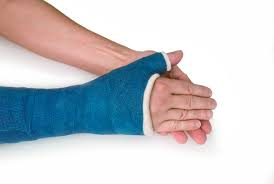 Zlomeniny MTC a prstů
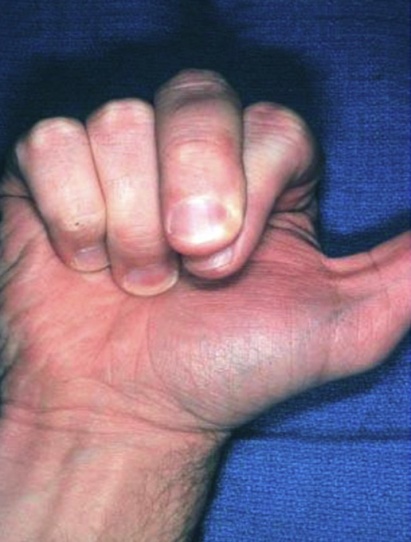 Vysoká incidence – pracovní, domácí, sportovní úrazy 
Krček < 40st angulace – 4 T
Diafýza -  20st angulace,zkratek do 5mm, 5T
Baze – 3T

Prsty – 3 týdny
Baze, diafýza, hlavice
Op – dislokace, tříštivé zl. baze

Malrotace
SFO – intrinsic plus pozice
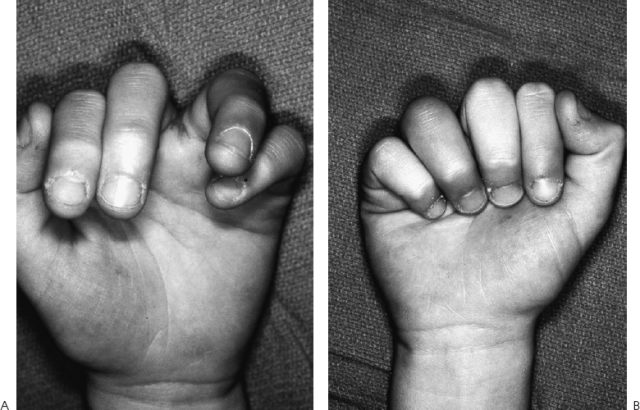 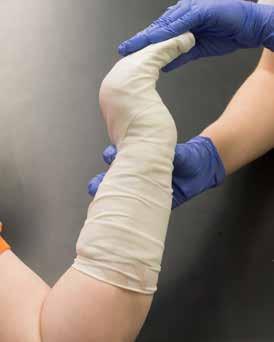 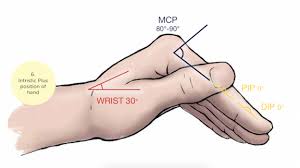 Zlomeniny MTC a prstů
Operační indikace. Otevřené zlomeny,  dislokace,  výrazná angulace, zkratek, malrotace

Šrouby
KW
dlahy
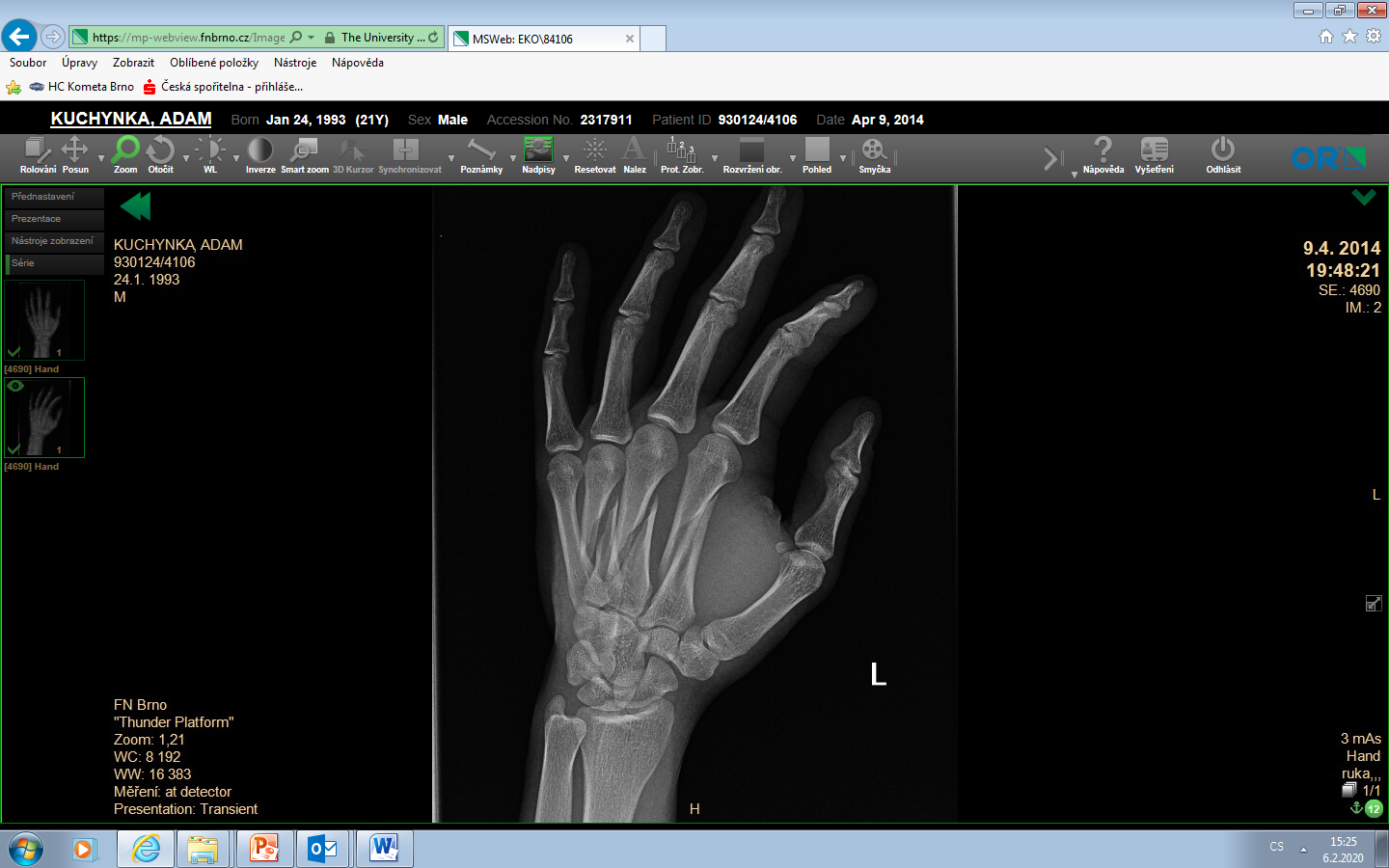 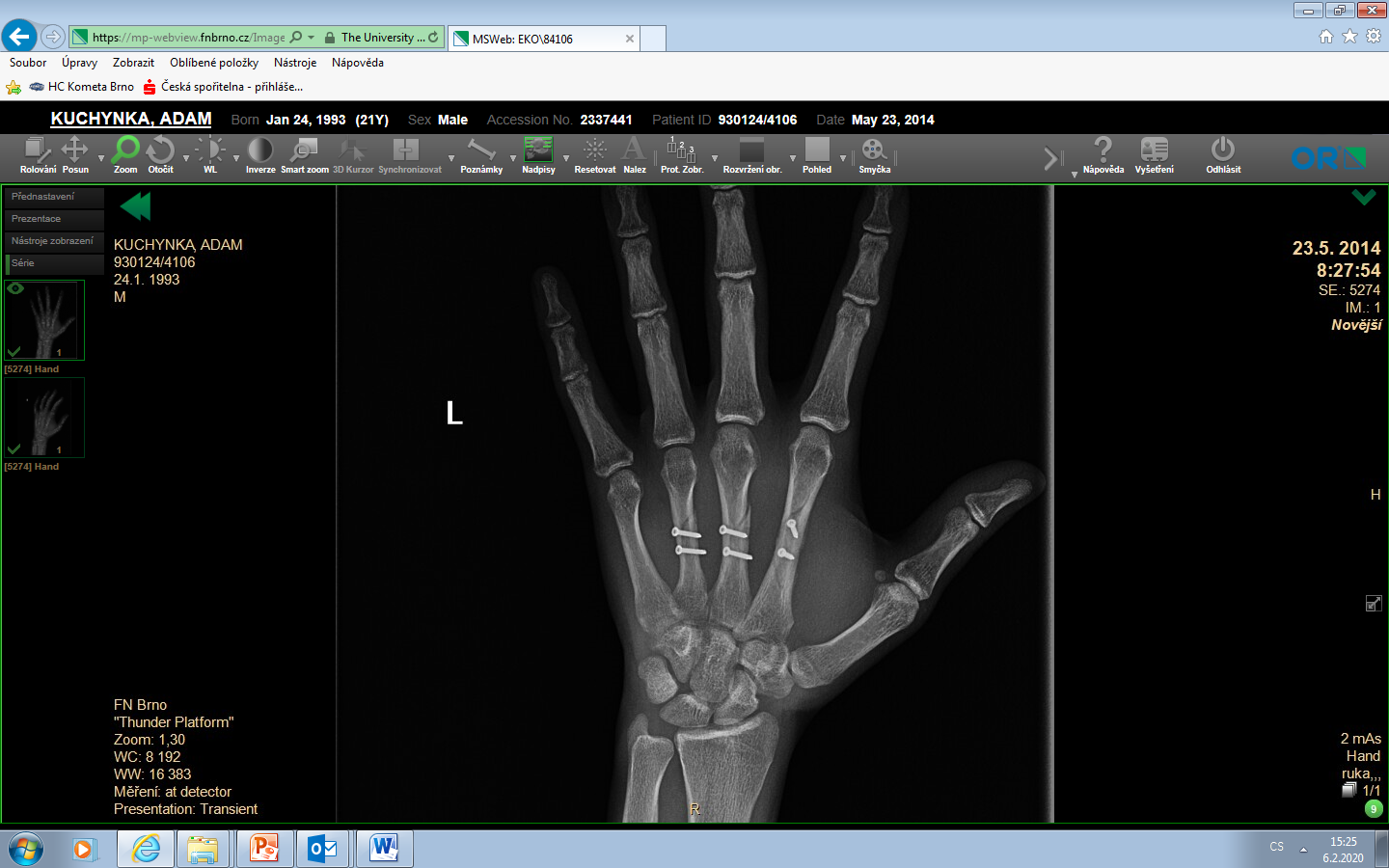 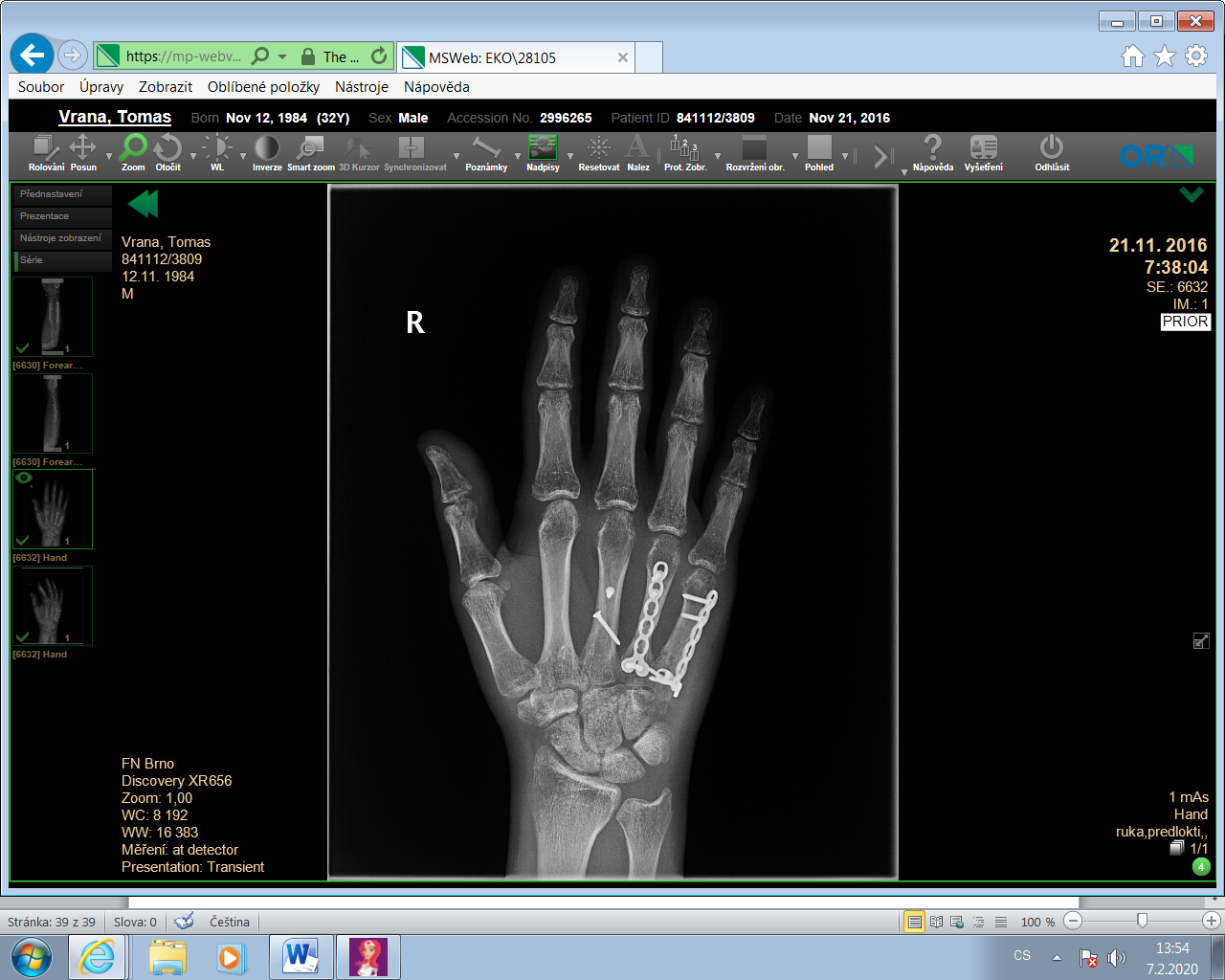 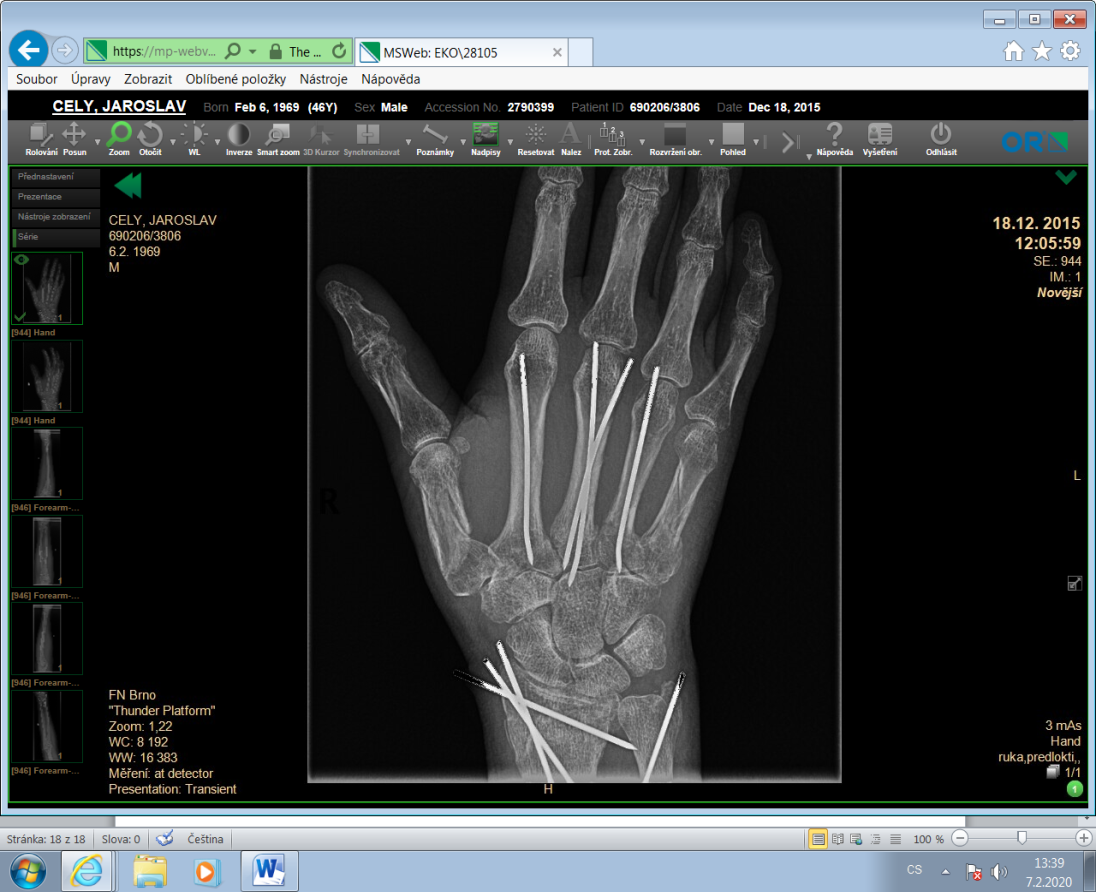 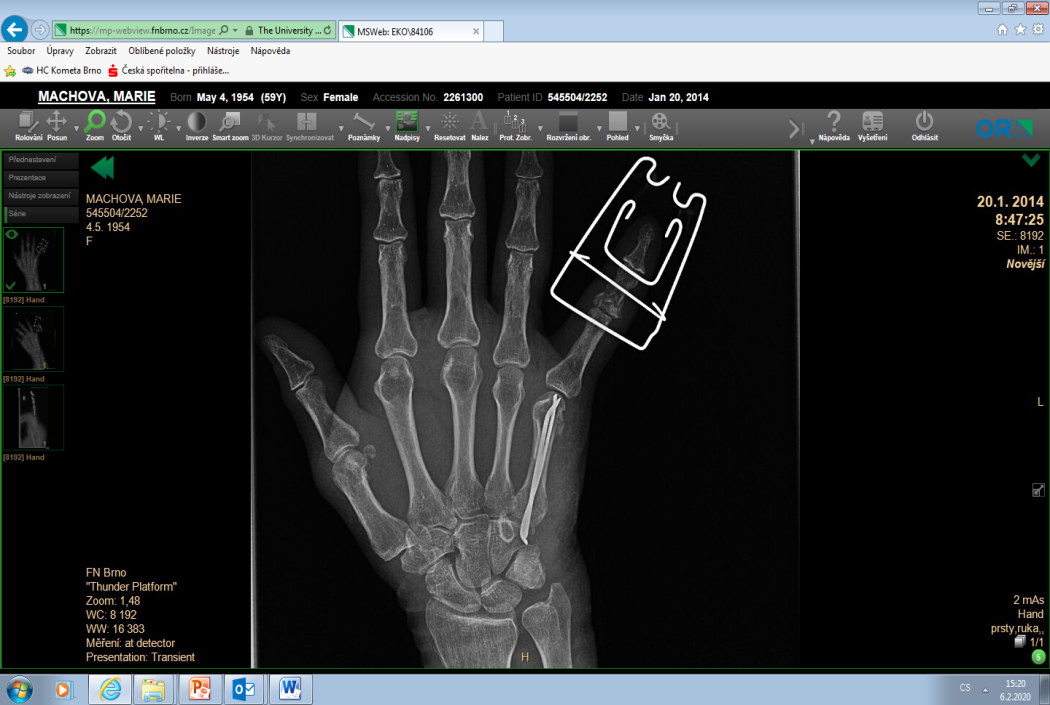 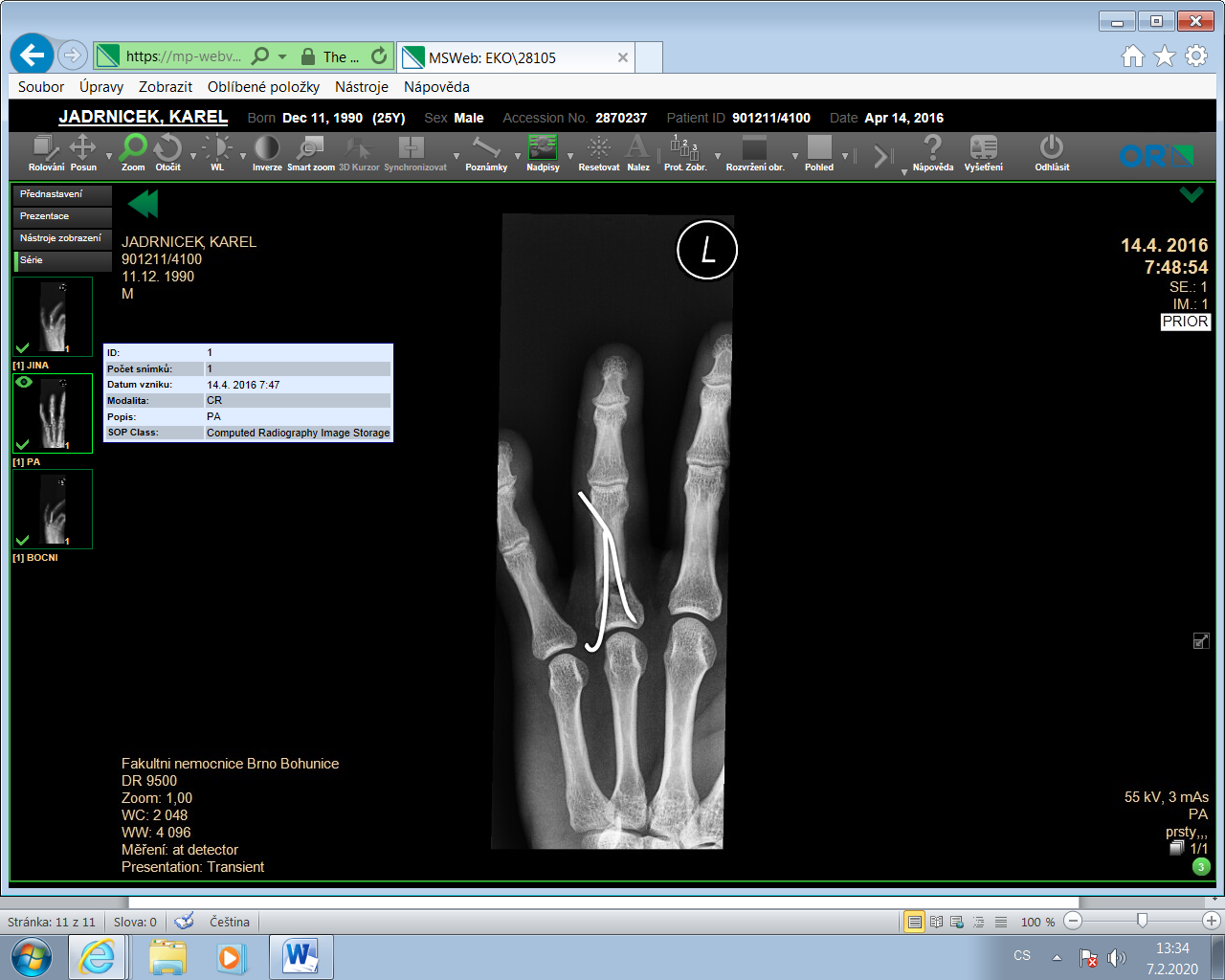 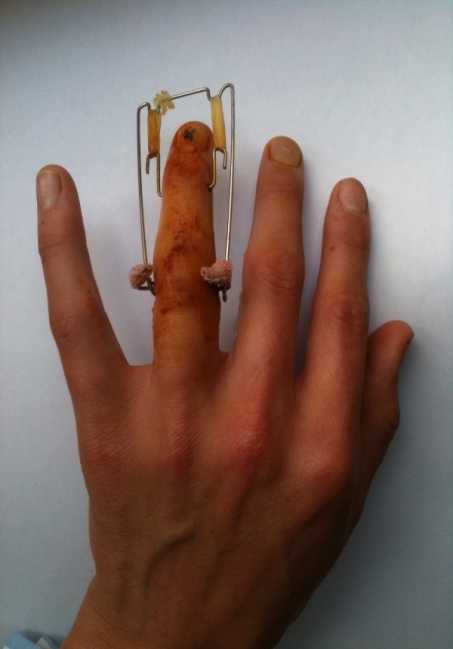 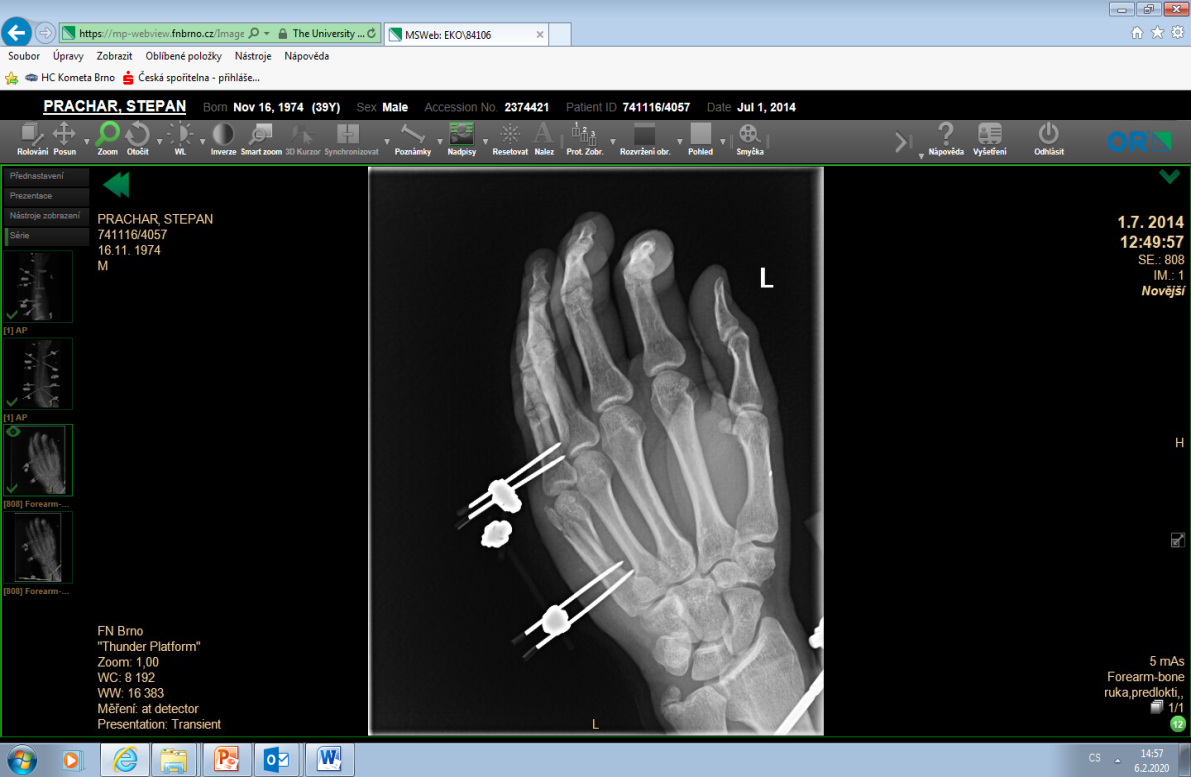 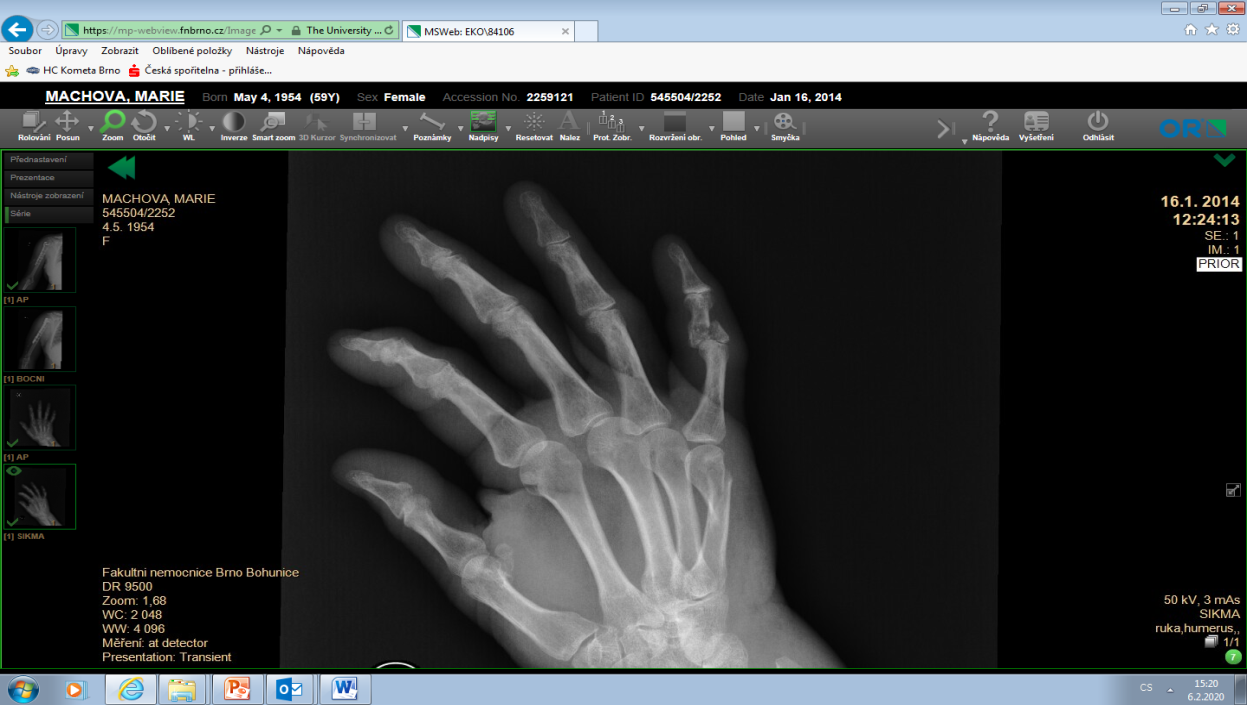 Flexorový aparát
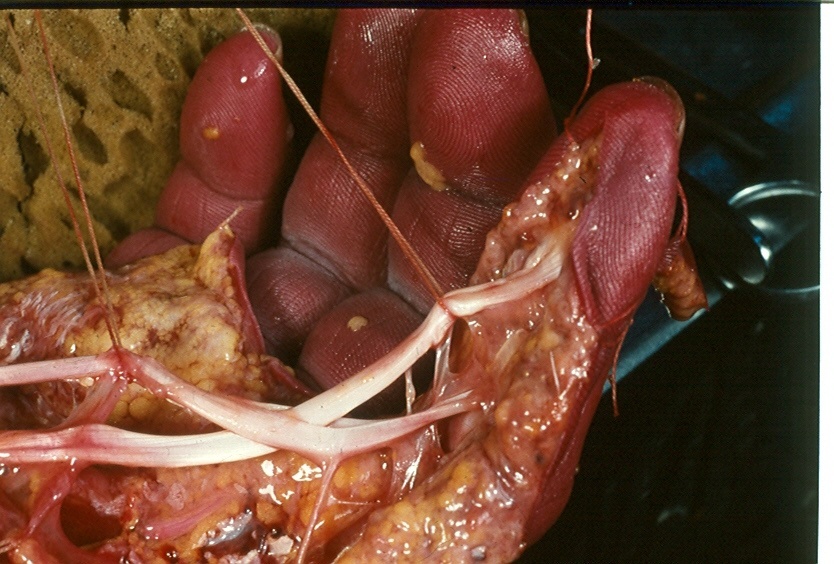 Šlachová poutka a zóny poranění dle Kleinerta
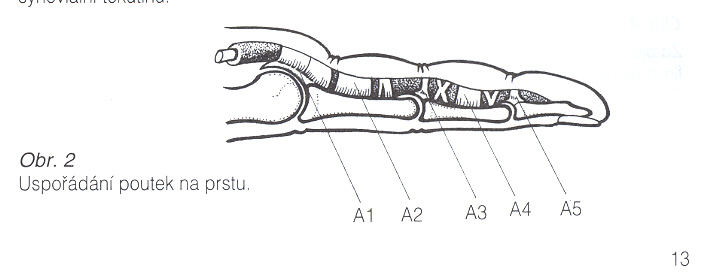 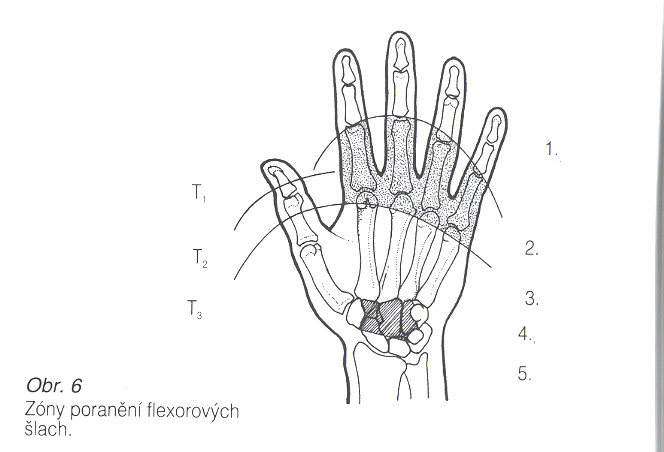 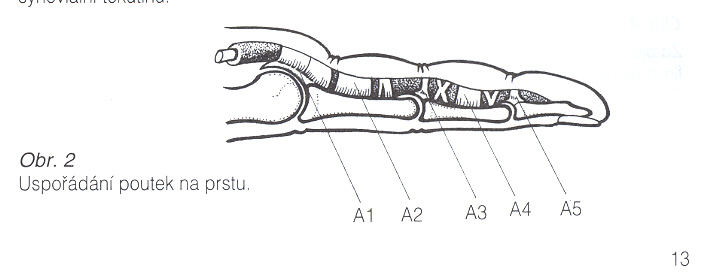 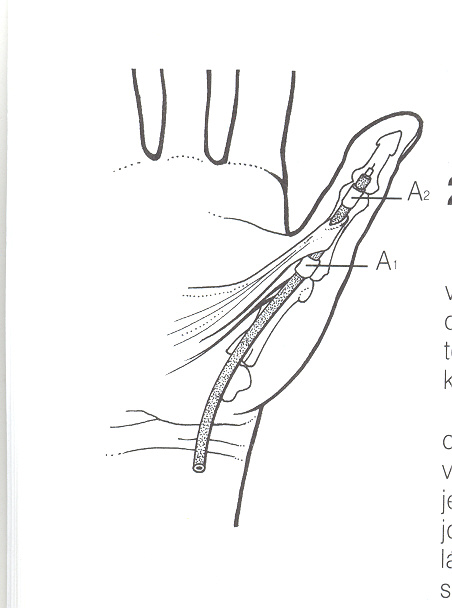 Vyšetření šlachy m. flexor digitorum profundus (FDP)
Prsty vyšetřujícího blokují střední a základní článek prstu
U neporaněné šlachy FDP je možná aktivní flexe v DIP kloubu
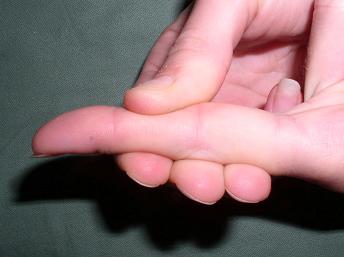 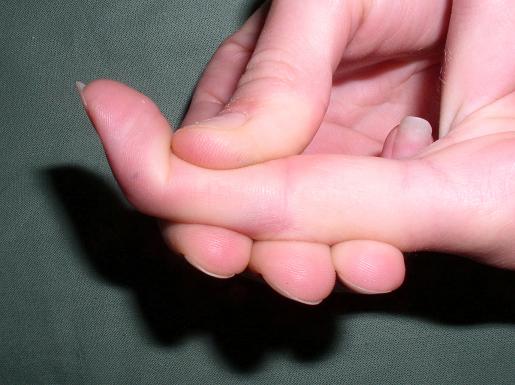 Vyšetření šlachy                                                                  m. flexor digitorum superficialis (FDS)
Prsty vyšetřujícího blokují flexi ostatních prstů
U neporušené šlachy FDS je možná aktivní flexe v PIP kloubu
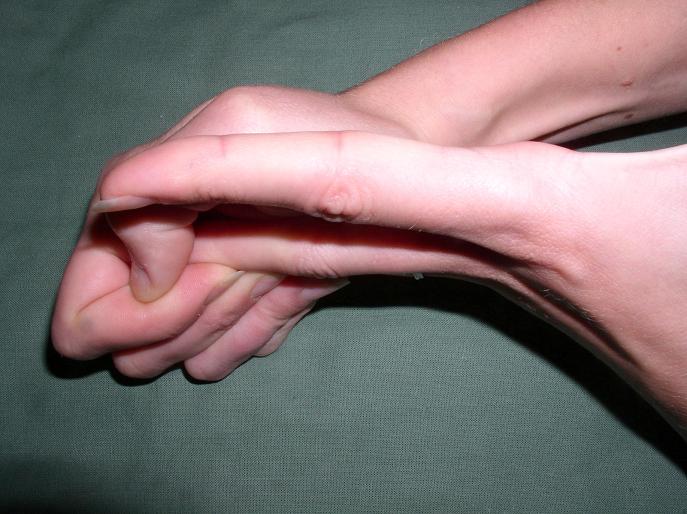 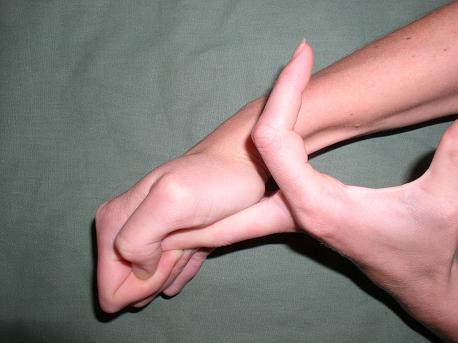 Sutura šlachy flexoru
OP sál, CA, bezkrevnost, asistence 
 primární sutura nebo „odložená neodkladnost“
 úprava šlachových pahýlů
 šicí materiál – 3-0, 4-0 pro obšití 5-0, 6-0
 doporučována technika 4 vláken (modif. Kessler, Kleinert)
 rehabilitace od 48 hod, Kleinertova fixace 3-4 týdny
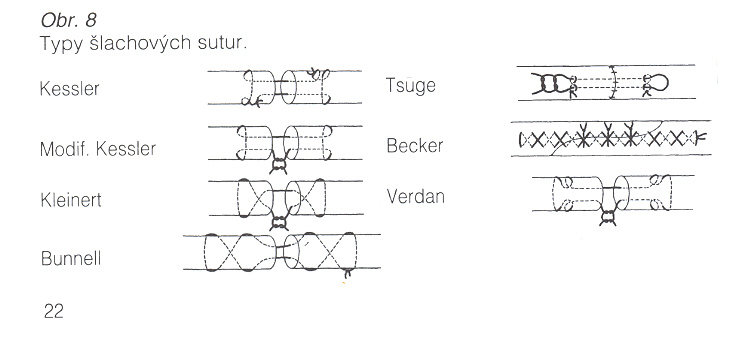 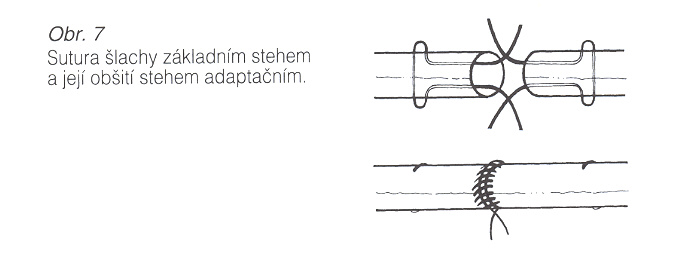 Vyšetření extenzorového aparátu
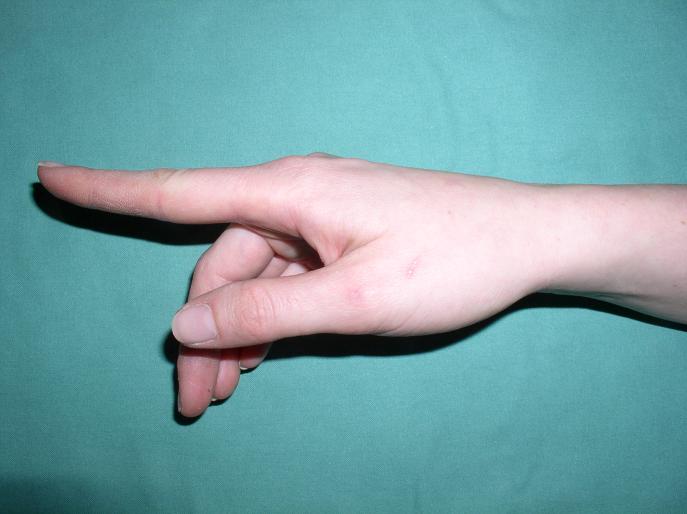 Sutura šlachy extenzoru
ideální je primární sutura 
 při poranění v oblasti PIP kloubu: CAVE centrální pruh !
 fixace MCP kloubů v 10° flexi a zápěstí ve 45° extenzi 
 doba fixace 4-5 týdnů
 rehabilitace Kleinertova dynamická fixace
Kleinertova dynamická fixace              u poranění extenzorů
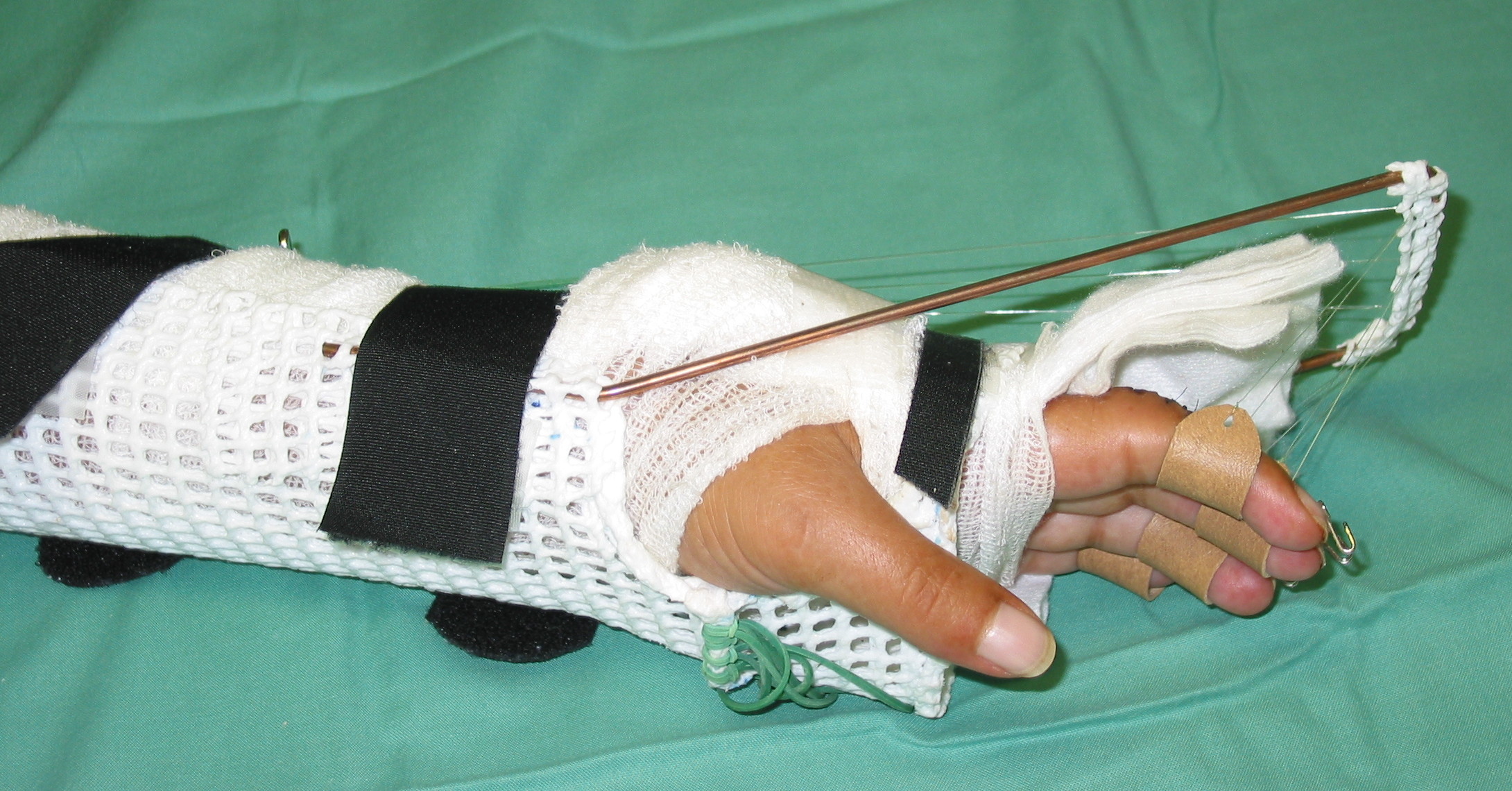 Poranění středního pruhu extenzorového aparátu
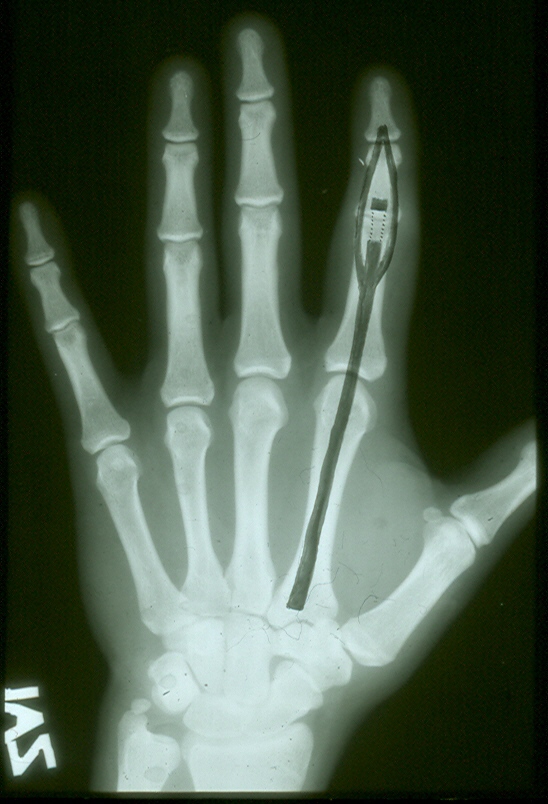 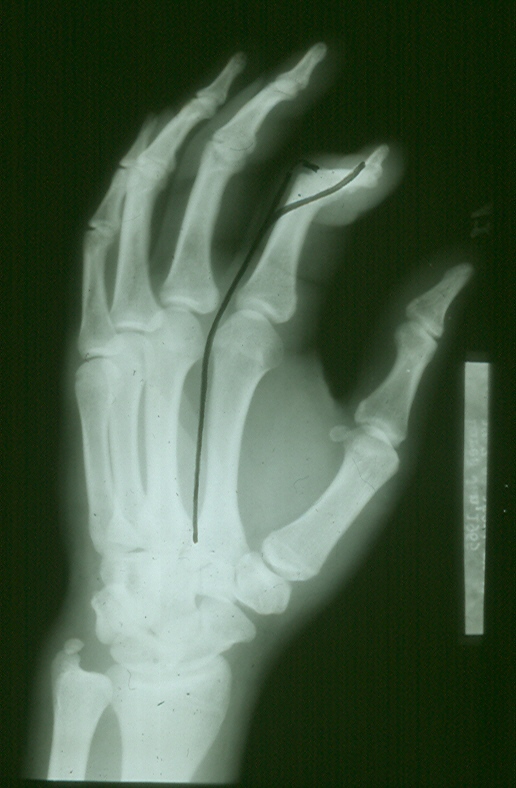 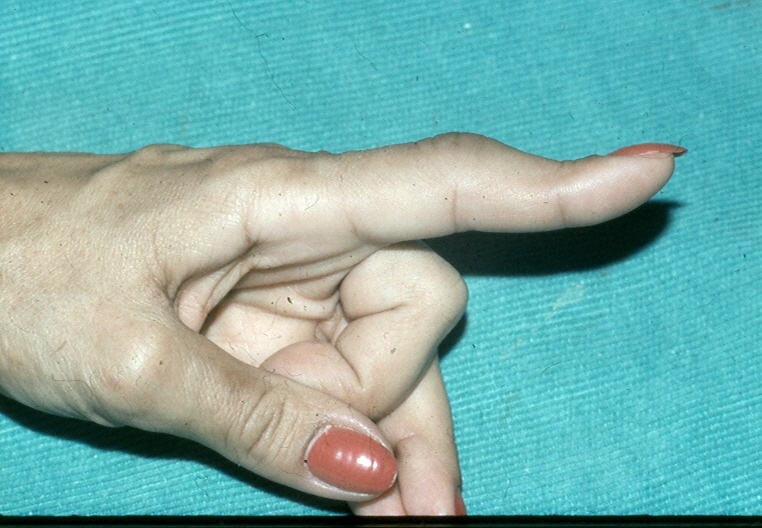 Shrnutí VI
Pro diagnostiku a léčbu je nutná dobrá znalost anatomie šlachového systému
Ošetření poranění flexorů nejlépe na operačním sále v celkové anestézii,v bezkrevném operačním poli a s asistencí. 
Dynamická Kleinertova fixace je prevencí adhezí a dostatečně brání suturu před uvolněním
U poranění extenčního aparátu prstu je nutné vyloučit poranění středního pruhu !
Infekce na ruce
Hnisavá onemocnění prstů 
Povrchní
Panaritium erytematosum/bullosum/periung./subung. (paronychium)
Hluboká
Panaritium pulposum (článků/ryh)/tendineum (tendovag. purulul.),osseum (osteomyelitis)/ articulare

Hnisavá onemocnění ruky
Tyloma abscedens
Flegmona meziprstních prostorů
Flegmona thenar./antithenar. Prostoru
Flegmona dorsa ruky 
Flegmona středního dlaňového prostoru
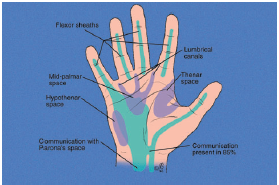 Infekce na ruce
Nejčastěji stafylokoková/streptokoková infekce
Klin. obraz – rubor/calor/dolor ….
Terapie – klid režim
                      antiseptika(VB…)
                      chir. terapie (incize/kontraincize, drenáž, proplach          
                      atb/antiseptika lokálně)
                      atb celkově (tt, lymfangoitis, lymfadenitis, B+C)
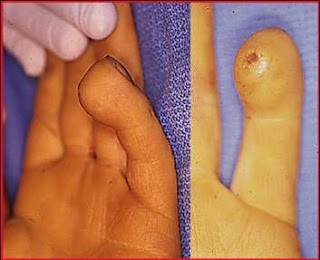 Panaritium
Většinou penetrující trauma ( staf. aureus, G-)
Cave – diabetes, imunokompromit. Pacienti
Otok,tlak ,bolest (kompart. sy s NV kompresí)
Rtg- vyloučení corp. alien/osteomyelitis
Chyby – herpet. infekce/nepoznaná osteomyelitis, tendovaginitis
      iatrogenní infekce šlachy, léze NC svazku 
Terapie – konzervativně ( povrchní- celulitis – do 48 h)
		     - operační
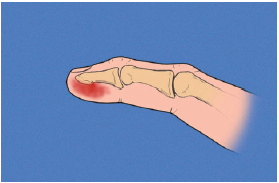 Panaritium
Principy – terapie infektu a uvolnění tlaku
3x denně proplachy/obložky
Brzká rehabilitace
Ev ATB dle citlivosti
Komplikace – šíření infekce – šlacha, kost kloubm neht. lůžko
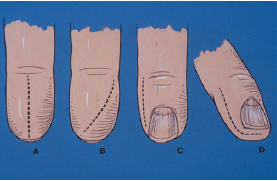 Paronychia
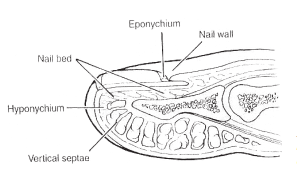 Infekce tkání kolem plotýnky,  akut./chron.
Nail biters/manikura – s. aureus
Šíření – paronych. –eponych. – kontralat.
Konz. Terapie
Brzké stádium, lok. terapie ev. atb, brzká rhb
Chir. Terapie
-    Incize, drenáž,  cave - matrix
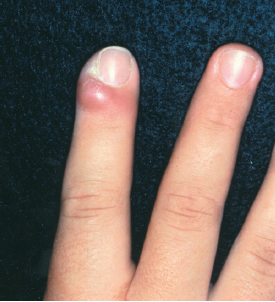 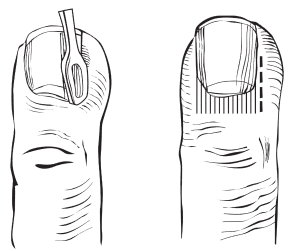 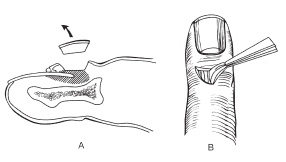 Konzervativní terapie zlomenin
Nedislokované zlomeniny 
Zlomeniny s dislokací s možností  zavřené repozice,
Vynuceně - pacienti neschopní podstoupit  výkony v CA 
Měkko-tkáňové poranění kdy dojde k zhojení in situ 
    ( kontuze, distorze, stavy po luxacích, parc. ruptury svalů, šlach, některé totální ruptury svalů či šlach) 
Dětské zlomeniny -  vysoký remodelační potenciál
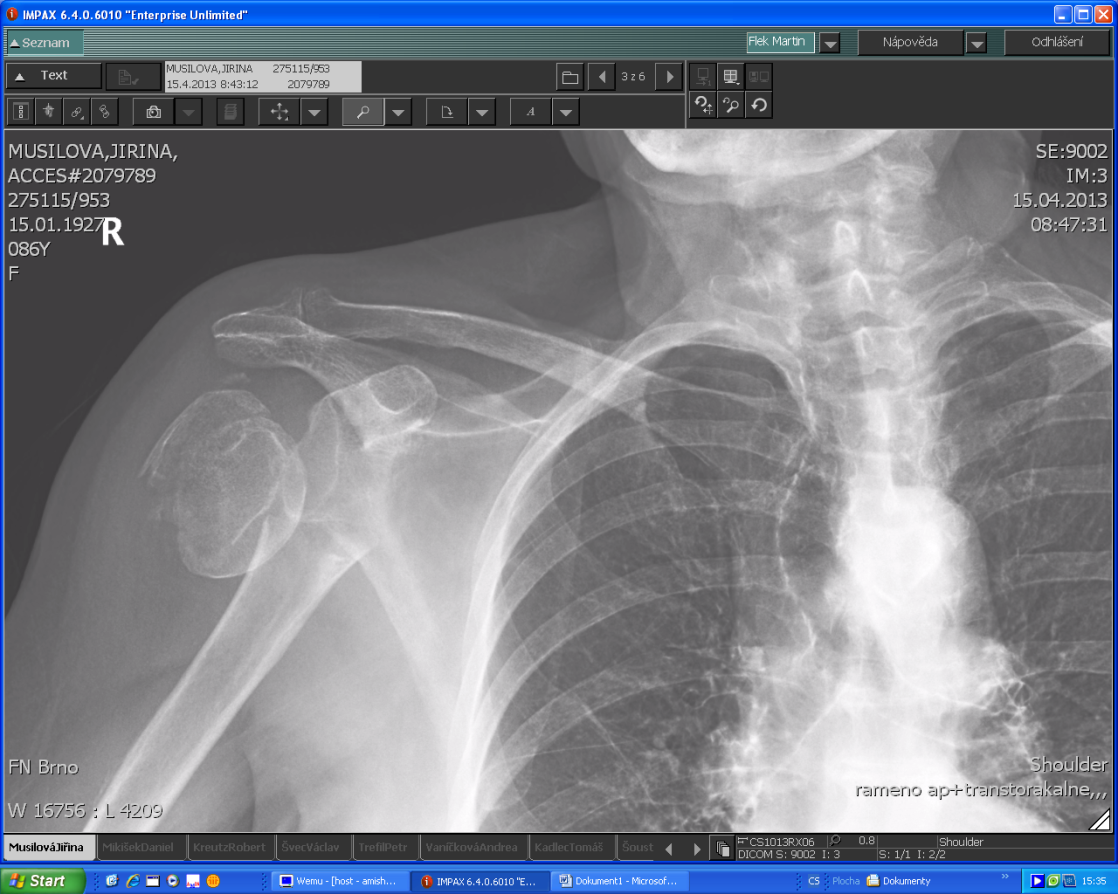 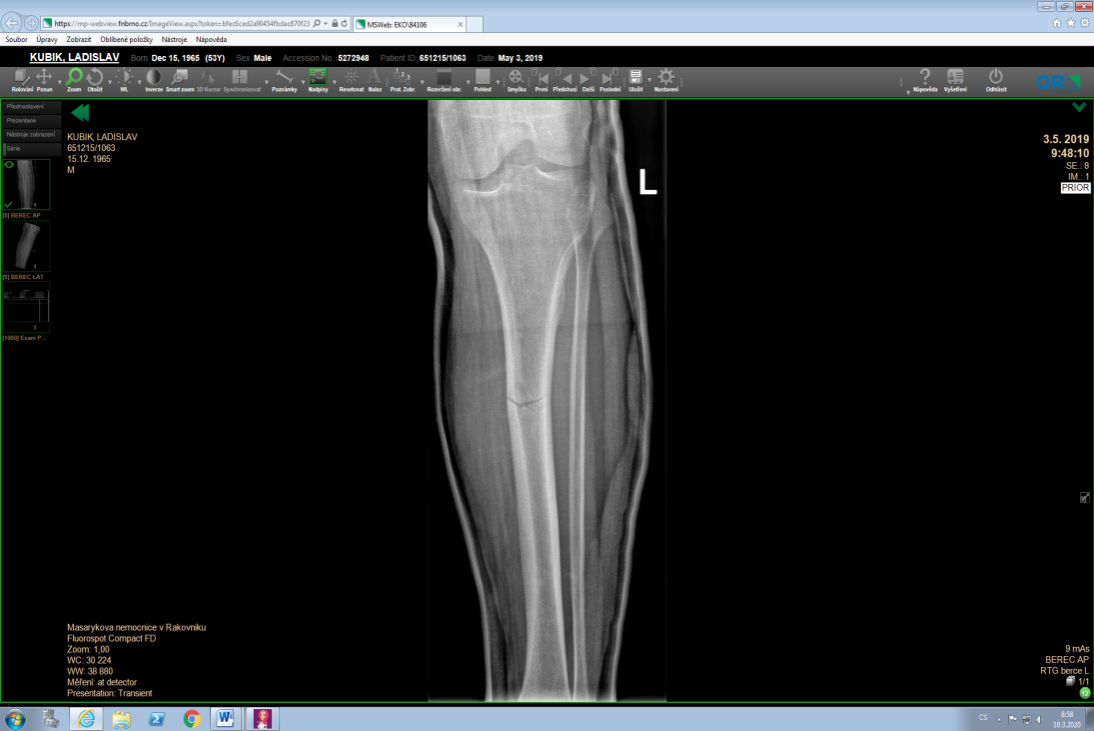 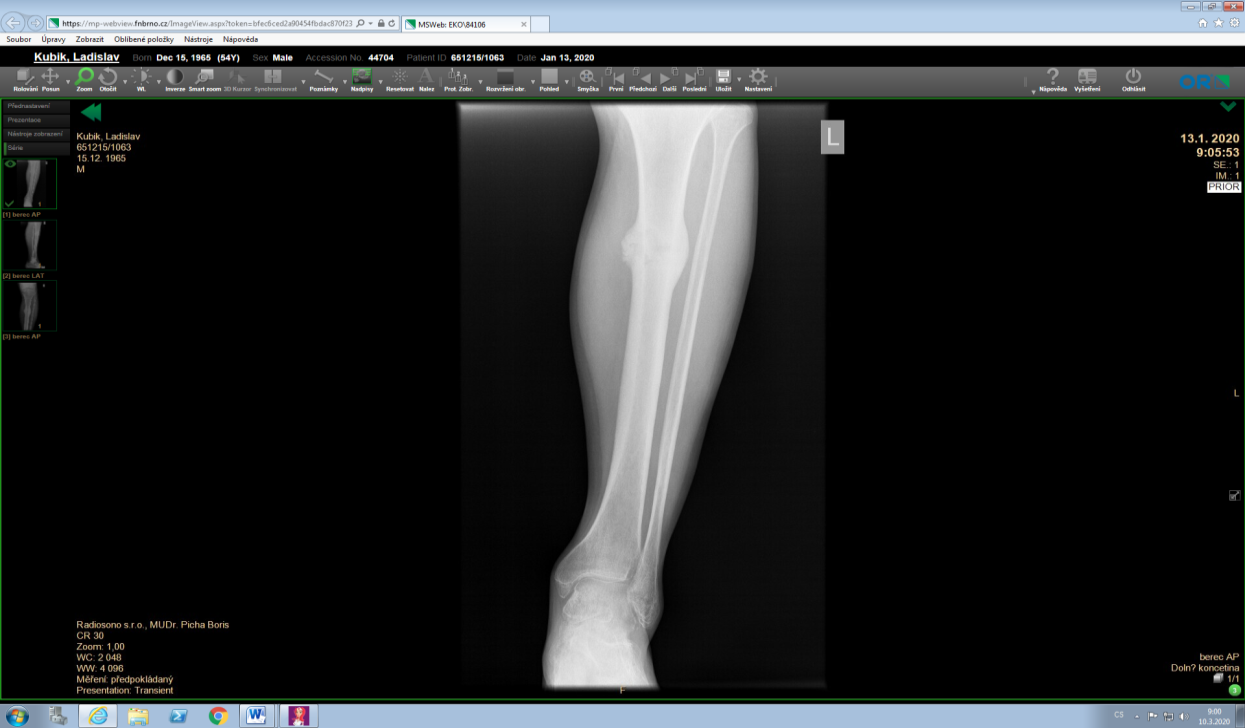 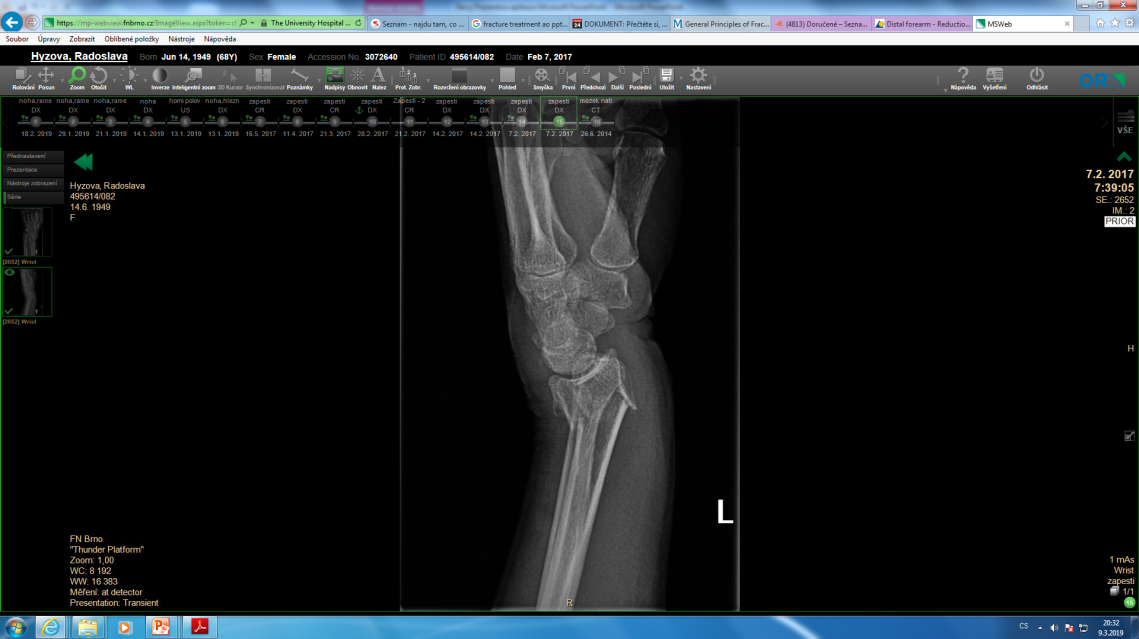 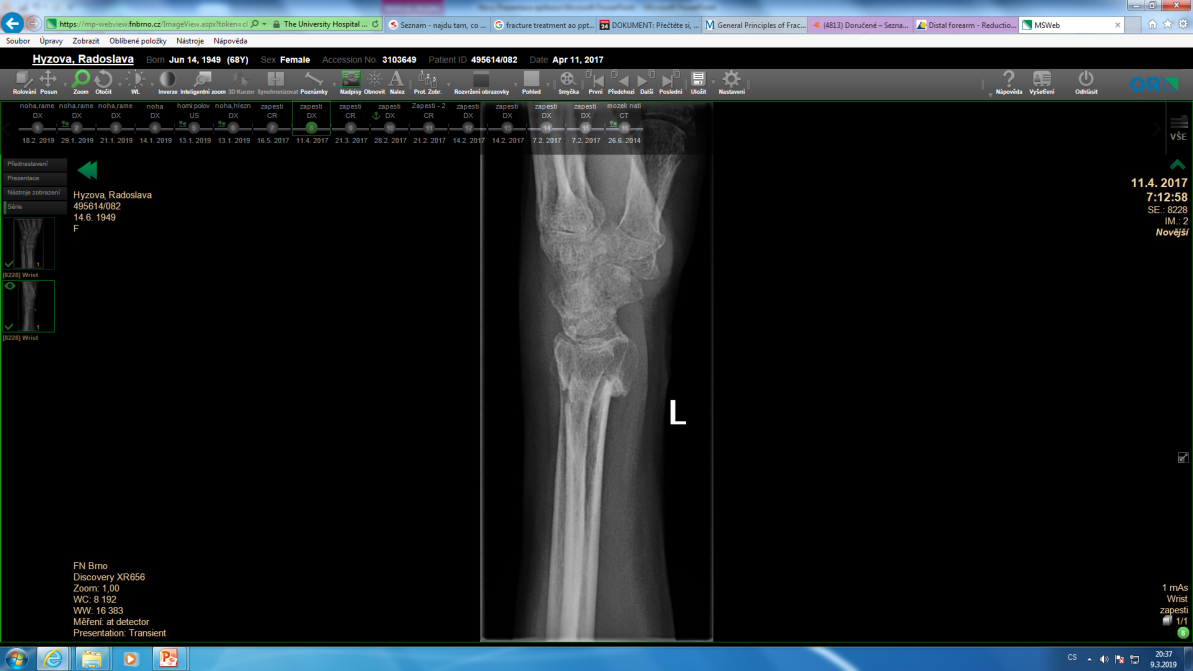 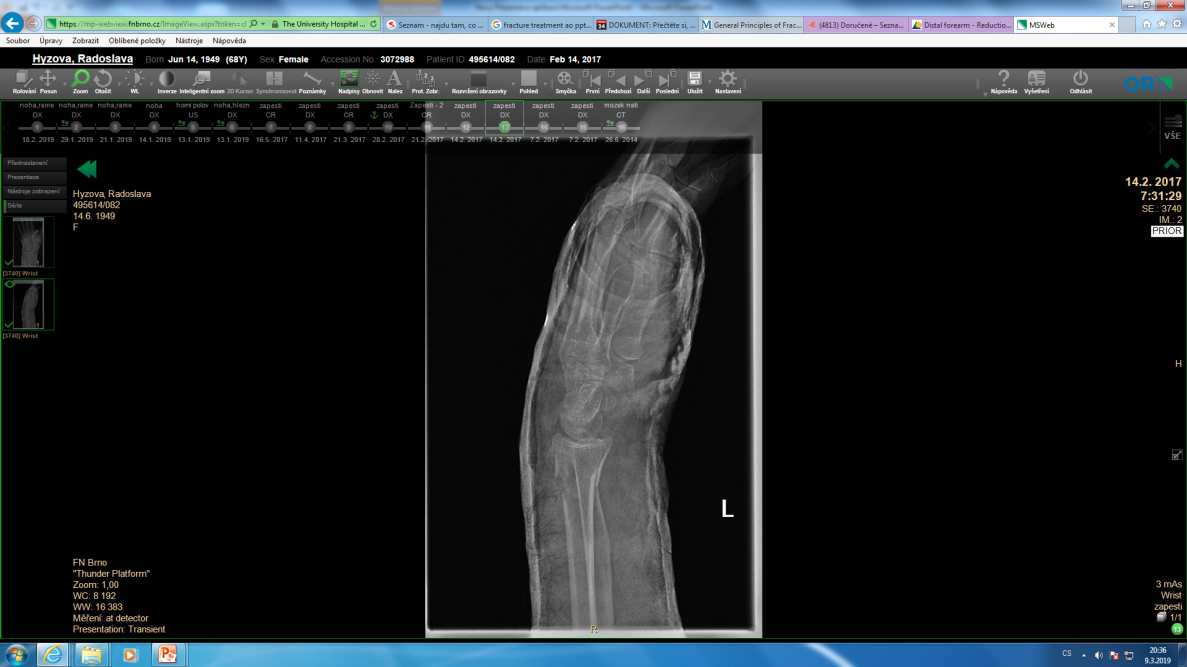 Konzervativní terapie
(AO principy)

Repozice   -   obnovení anatomického postavené zlomené kosti 
Retence   -   udržení postavení fragmentu dostatečně stabilní    
                         fixací - imobilizace
Rehabilitace  -   časná mobilizace s rehabilitací postižené oblasti





Sekundární hojení kostním svalkem
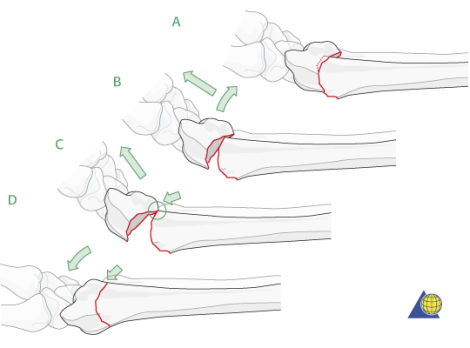 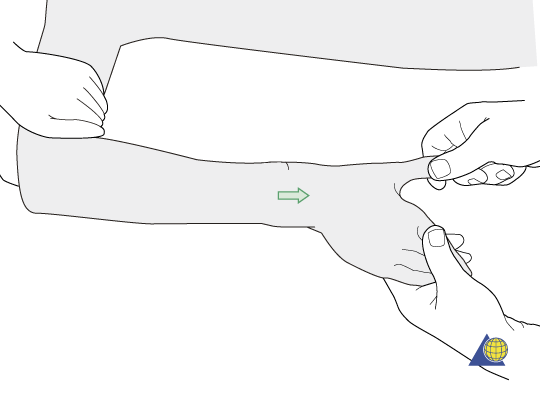 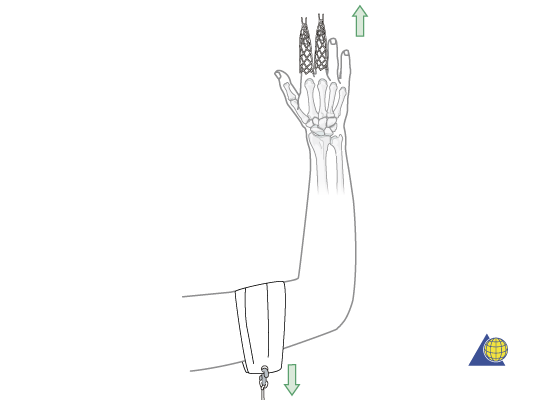 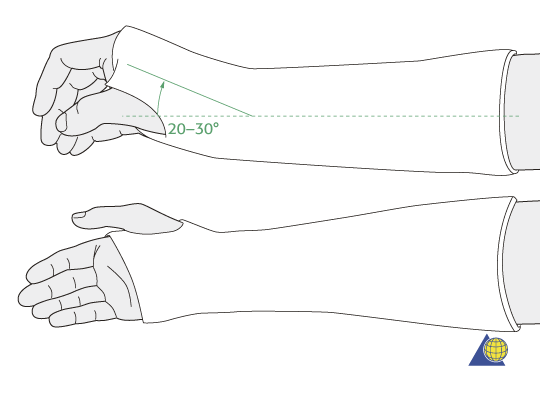 Konzervativní terapie
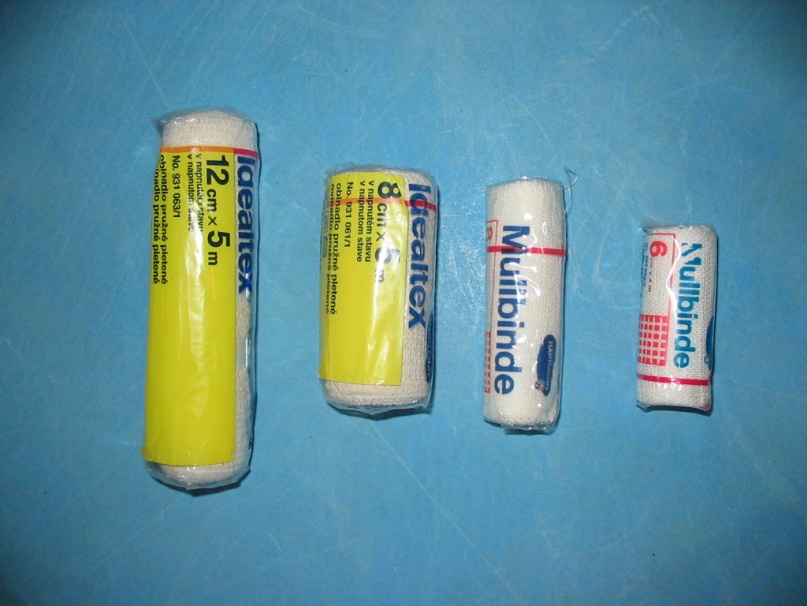 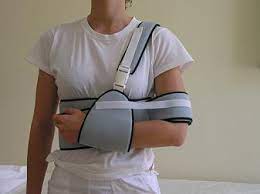 Imobilizace

Obinadla, ortézy

Tuhnoucí fixační obvazy
     - sádra, syntetika

Skeletární trakce (extenze)
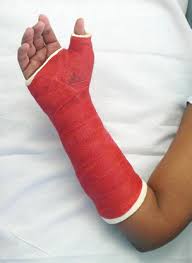 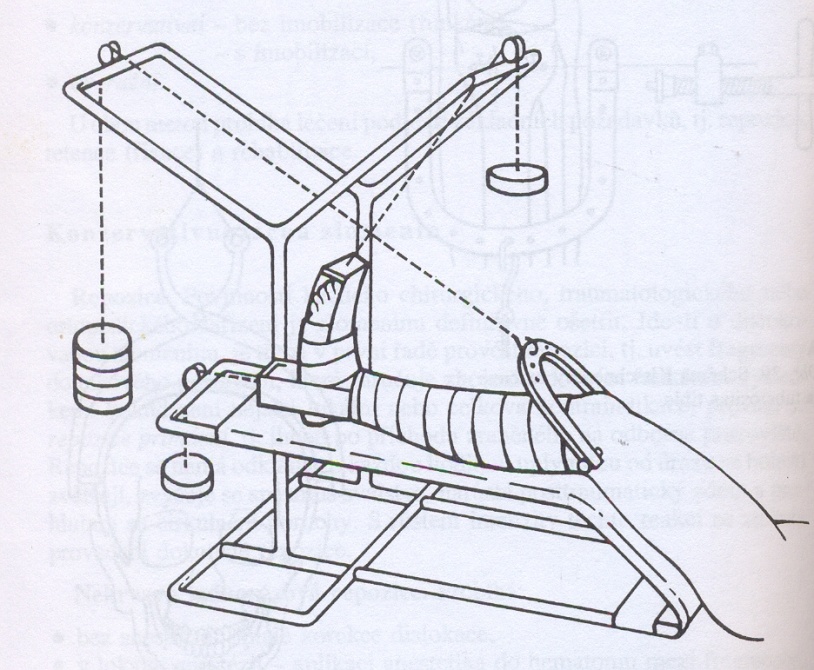 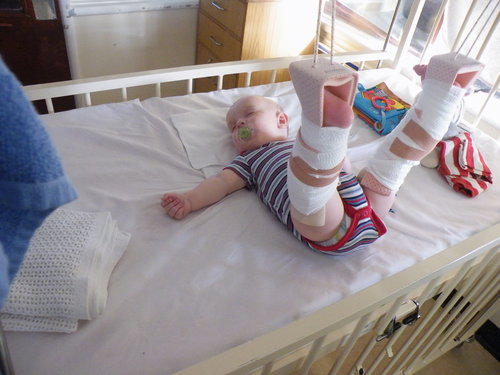 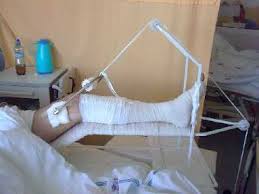 Konzervativní léčení
Rizika a  nevýhody
Zlomeninová nemoc :
   - změna oběhu – omezení hybnosti okolních kloubů,  otoky venózní, lymfatické, svalová atrofie, osteoporóza až Sudeckova kostní atrofie – prevence je RHB

Imobilizace – riziko trombózy
                         - artrofibroza přilehlých imobilizovaných kloubů –  
                                             omezení hybnosti – dlouhodobá RHb
Dyskomfort pacienta

Časté kontroly pro riziko redislokace
Tuhnoucí fixační obvazy
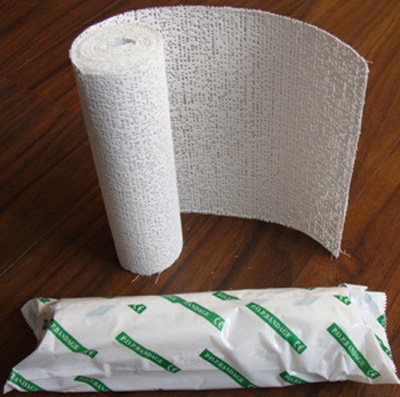 Fixační materiály:

Sádrové longety


Syntetické polymery – fiberglass  – aktivace vodou




Termoplasty
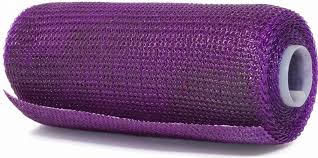 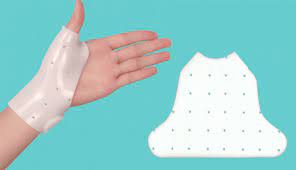 Formy:

Sádrová dlaha


Cirkulární sádra
 

Brace – umožňuje pohyb v 
                  přilehlých kloubech
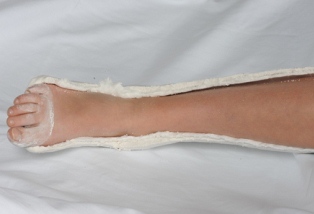 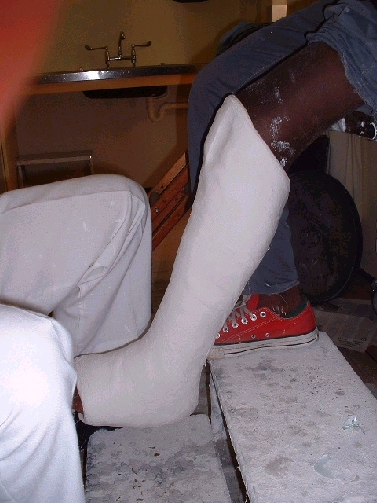 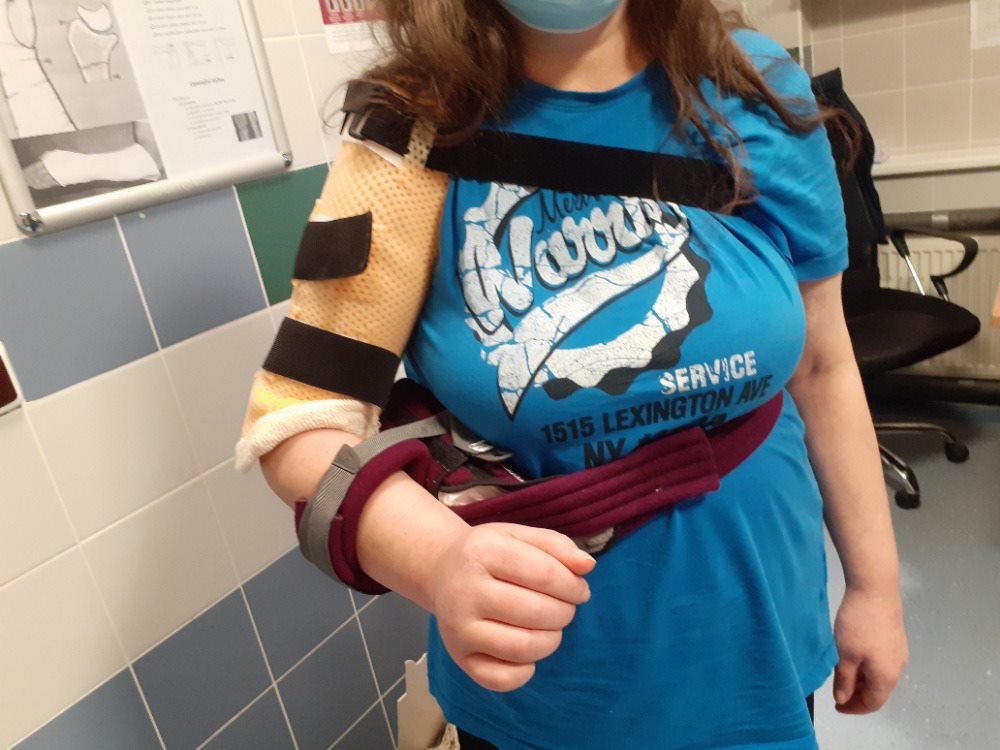 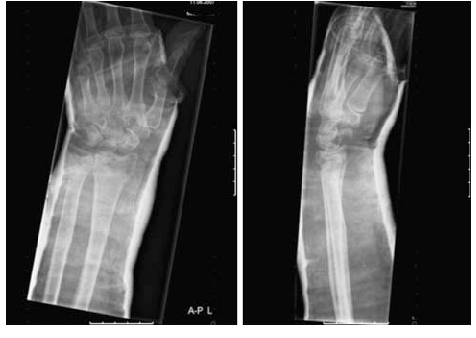 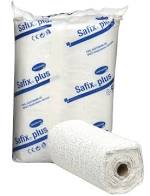 Sádra
     Výhody: 
Levná  cca 15Kč/ks, Hypoalergenní, Snadno tvarovatelná
     Nevýhody
Těžká,  Křehká, Kontakt s vodou – rehydratace, radioopacitní


Syntetické materiály
     Výhody
Lehké při zachované tuhosti a pevnosti, Odolnost proti vodě /  Cave – podložení, Radiolucentní
     Nevýhody
Cena   cca 250-300 Kč, Obtížné tvarování   Riziko -  otlaku útlaku
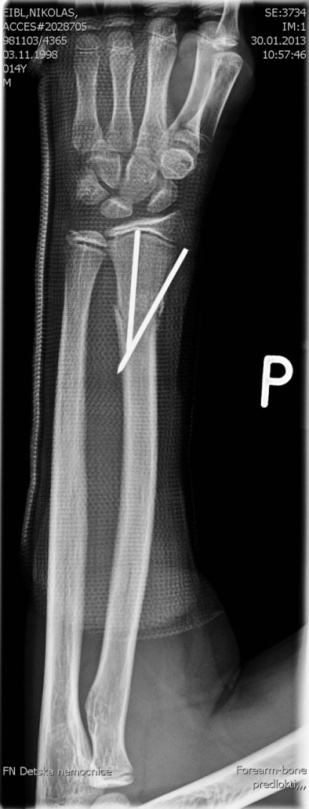 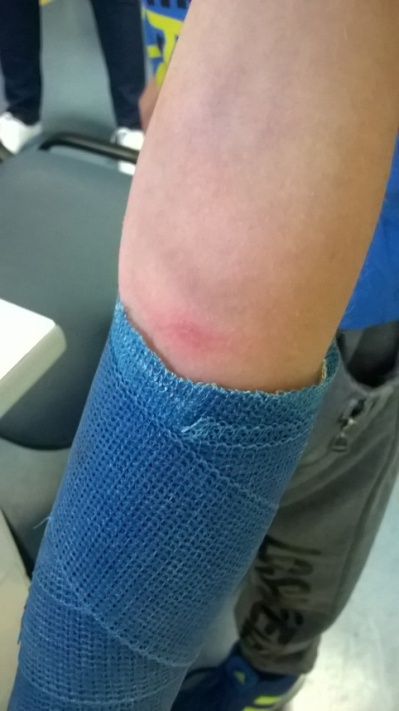 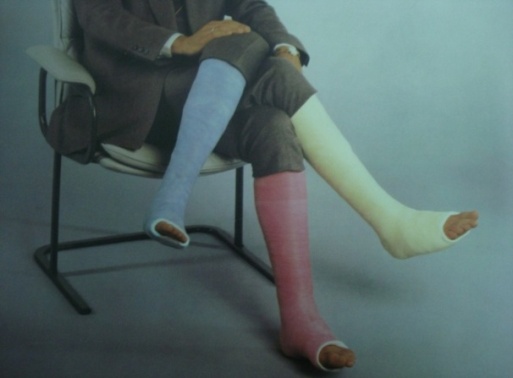 Pravidla pro naložení sádrového fixačního obvazu
Fixace kloub nad a kloub pod  zlomeninou / poraněním
Imobilizace kloubů ve funkčním postavení  ???
Důsledné tvarování, bez tlakových bodů -  dlaně




Primární ošetření / dočasná fixace
     -  dlahy,  cirkulární střižená fixace - vývoj otoku, 
        převaz
Definitivní ošetření
     -  cirkulární fixace po opadnutí otoku
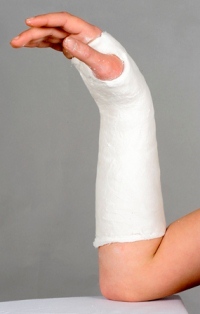 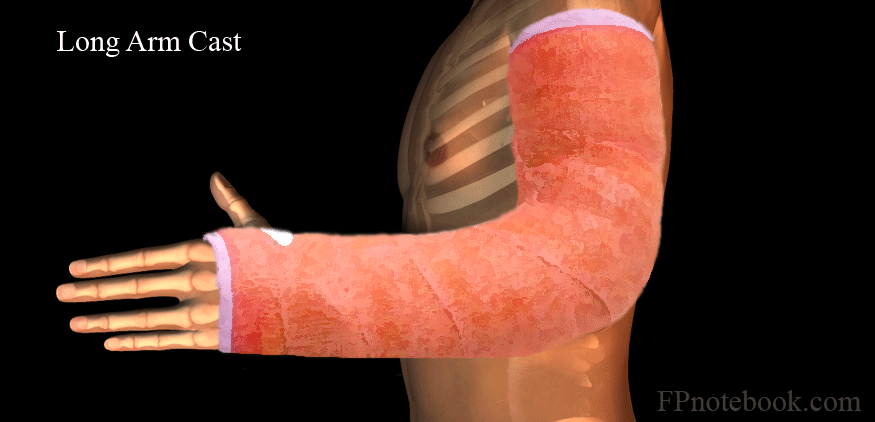 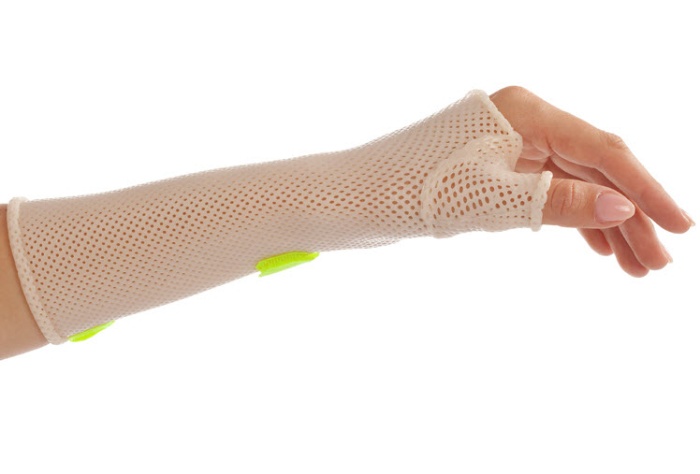 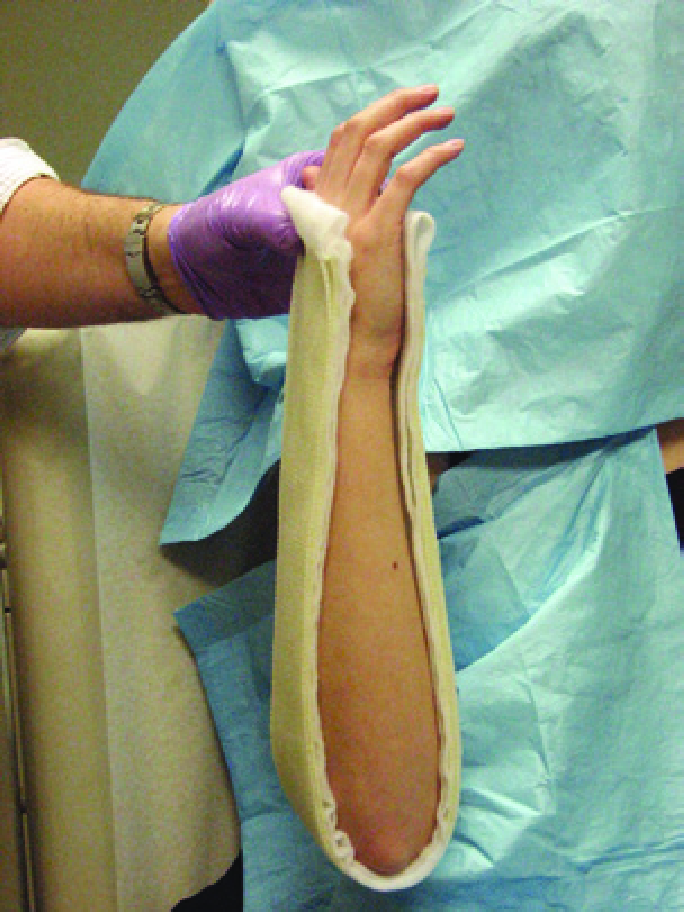 Pravidla pro naložení sádrového fixačního obvazu
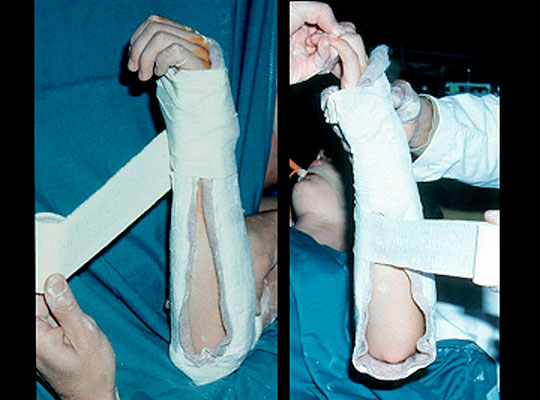 Nepodložený  SFO – ( Böhler –
     aplikace přímo na kůži), punčocha, 
     vypodložení prominencí


Podložený SFO – cirkulární vypodložení vatou 
     mezi pokožkou a sádrou, 50% překryv

Vypodložení:
Okraje sádrového obvazu,  ochrana prominencí
Otok a očekávání otoku, atrofie měkkých tkání
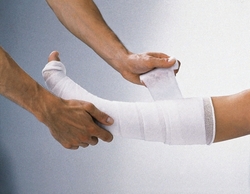 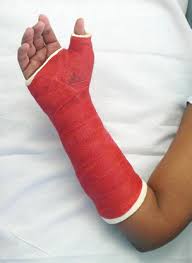 Pravidla pro naložení sádrového fixačního obvazu
Punčocha (trikot)




Vata



Krepový papír / Haftan

Sádrová longeta
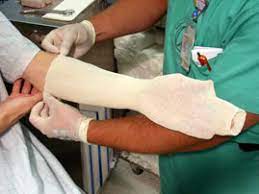 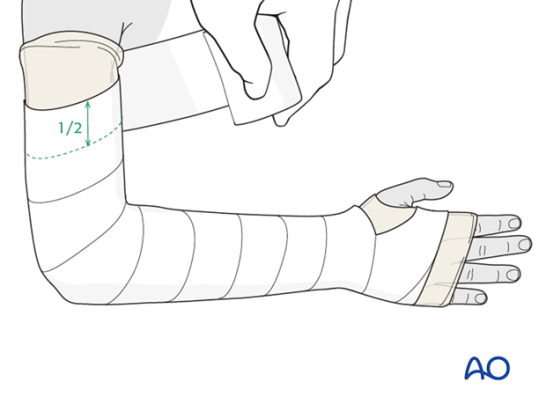 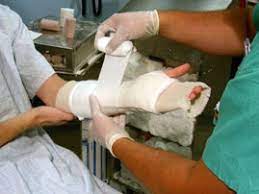 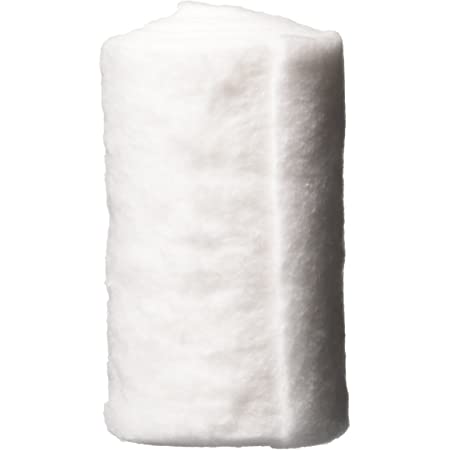 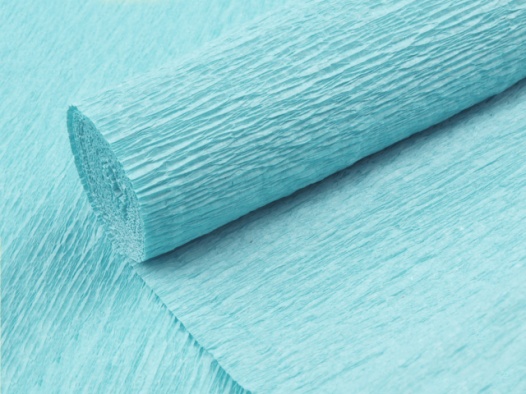 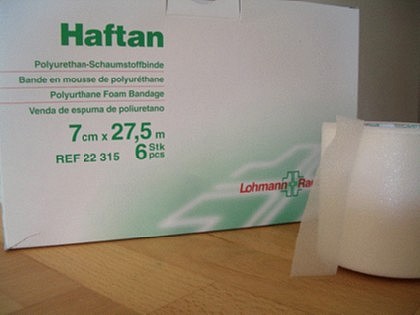 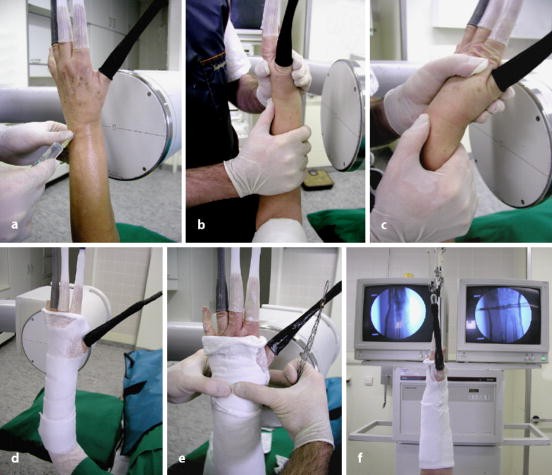 Poučení pacienta se sádrovým fixačním obvazem
Okamžitá kontrola:
Při výrazné bolesti a tlaku fixované končetiny
Otoku periferie, diskolorace periferie
Porucha hybnosti, parestezie

Pacient se sádrou má vždy pravdu

Udržovat sádrový obvaz v suchu a čistotě

Mobilizace všech přilehlých nefixovaných kloubů, izometrie svalů
Komplikace konzervativní terapie
Příliš volná fixace 
    - ztráta repozice



Příliš těsný fixace:

Bolest
Dekubity
Periferní nervový deficit
Kompartment syndrom
    - ischemická kontraktura
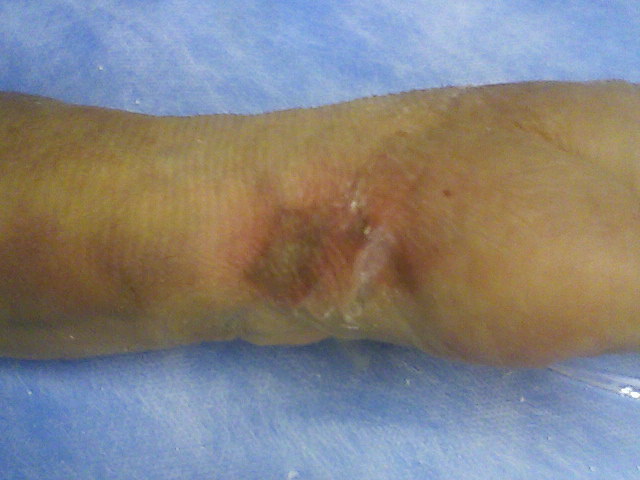 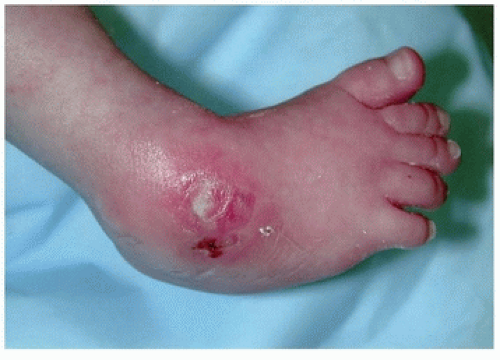 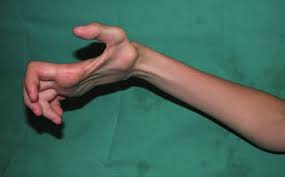 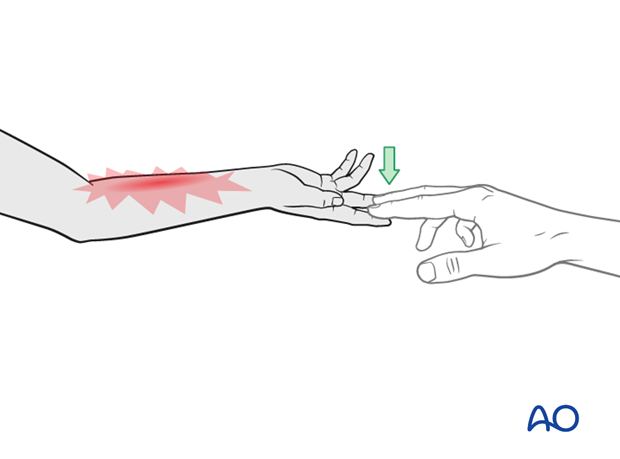 Operační stabilizace zlomenin
Zavřená nebo krvavá repozice zlomeniny a instrumentální stabilizace fragmentů

Selhání konzervativní terapie
Nestabilní - reponovatelní, ale neretinovatelné zlomeniny 
Zavřeně nereponovatelné zlomeniny
Dislokovaní intrartikulární zlomeniny ( schodek kl. plochy 2mm)
Zlomeniny s nízkým hojivým potenciálem při konzervativní ter
      ( krček femuru)
Dislokované avulzní fr. svalů a šlach ( olecrnon, patella)
Mnohočetná poranění, polytrauma
Otevřené zlomeniny